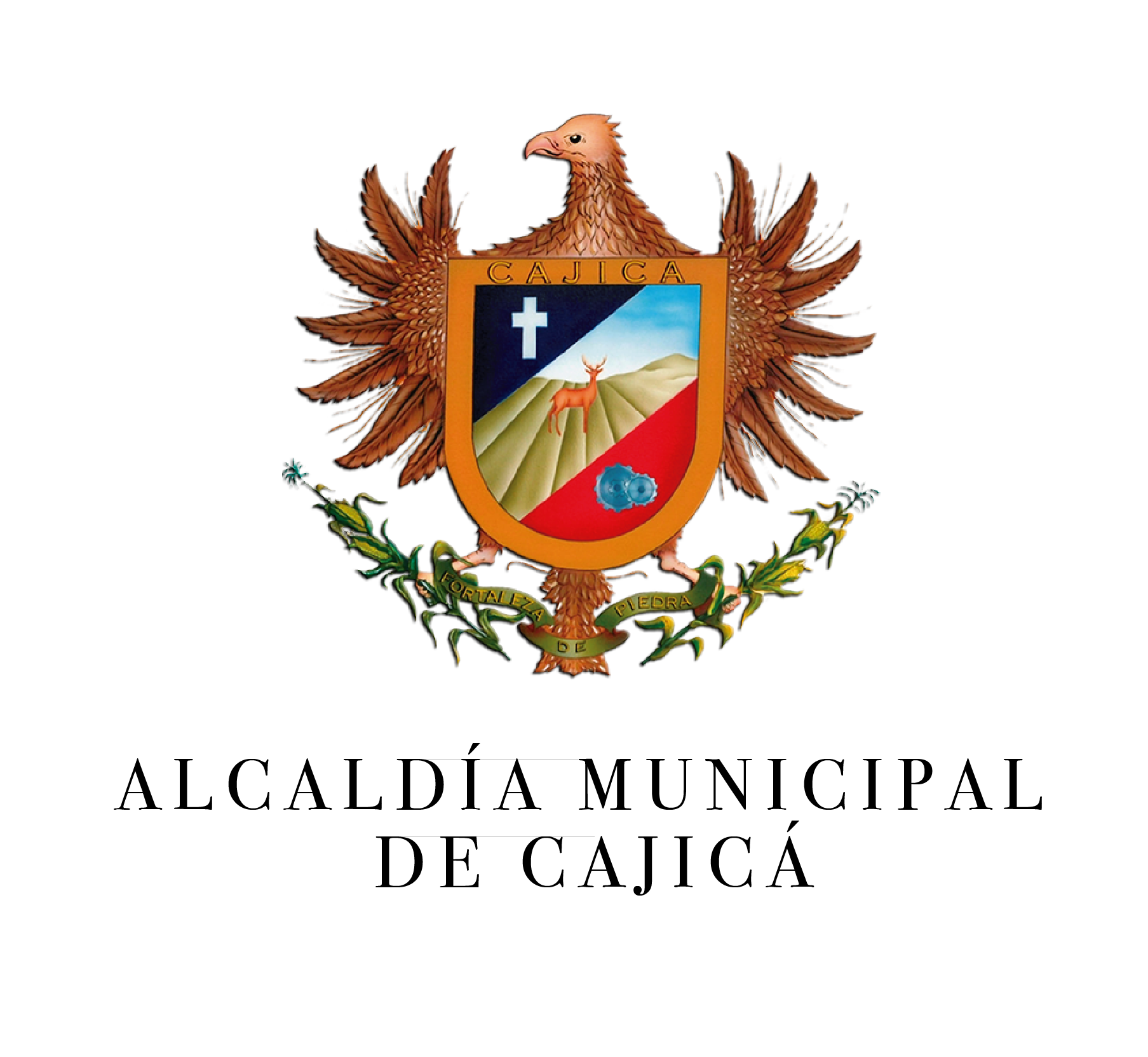 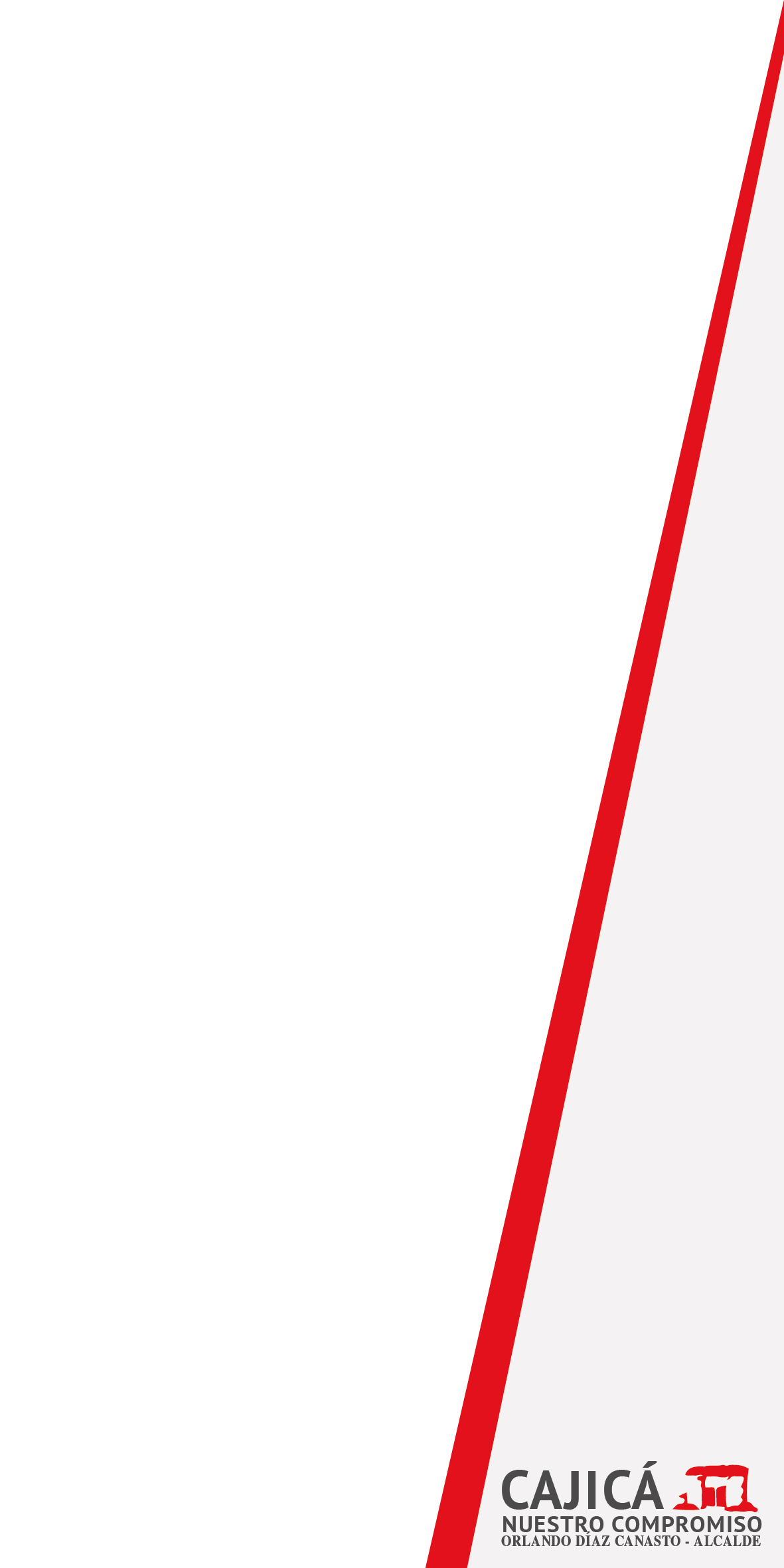 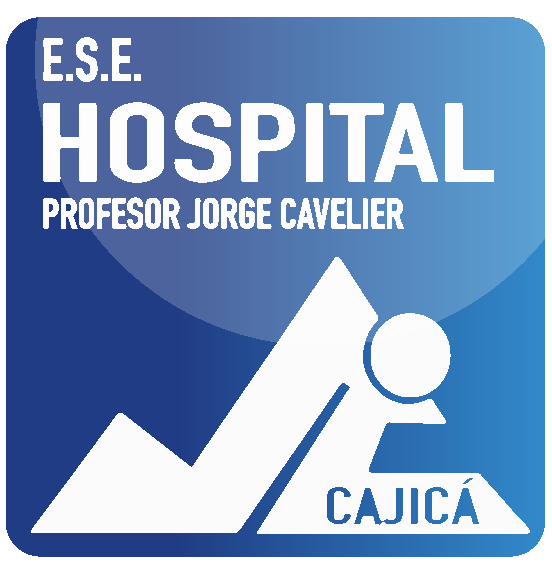 GESTION 
AREA ADMINISTRATIVA
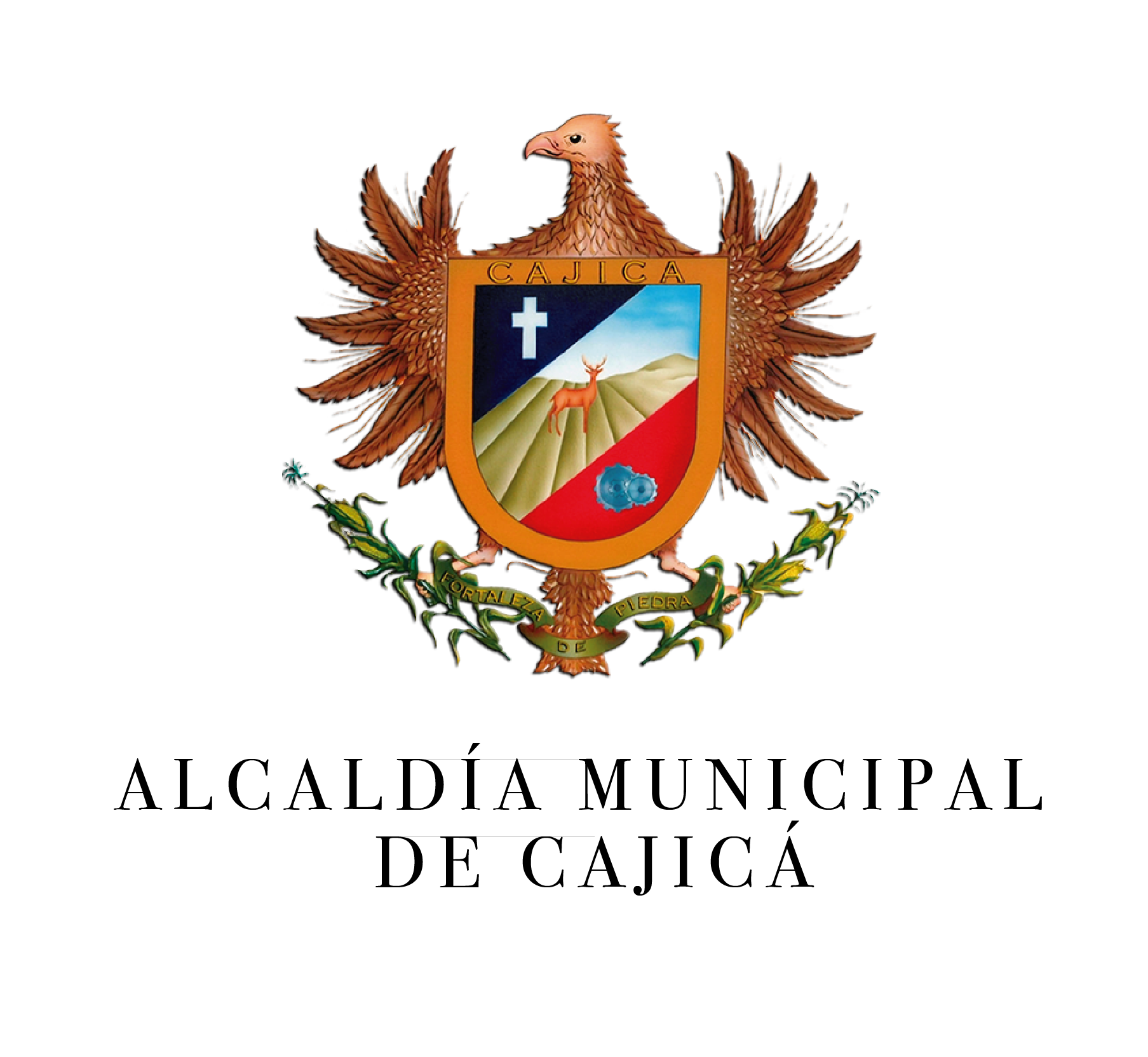 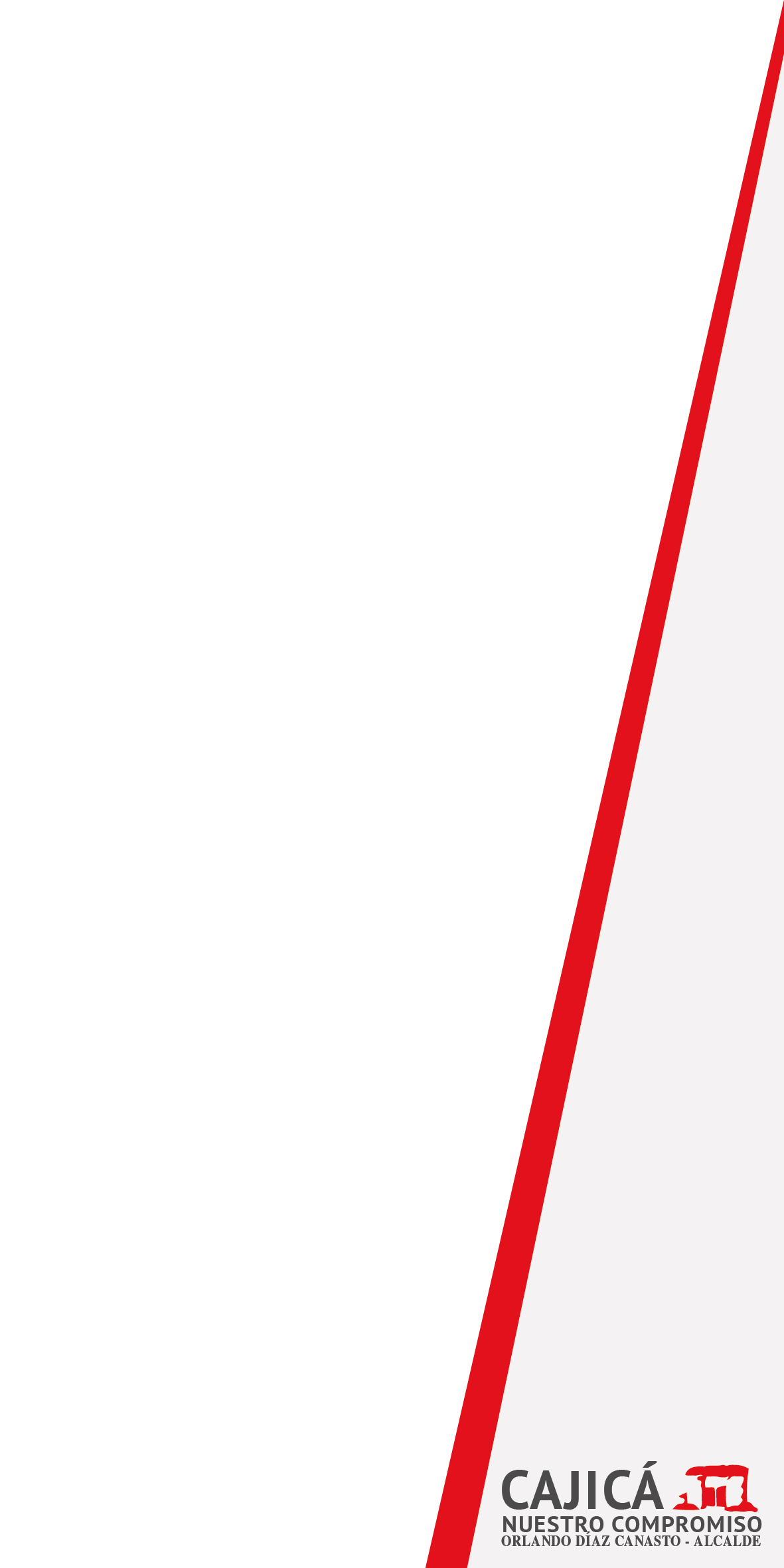 PRESUPUESTO 
2016- 2019
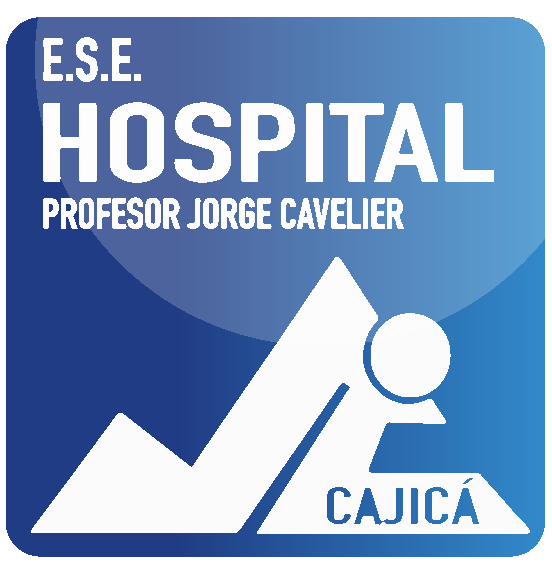 Como se observa en los ultimos años, se ha buscado el equilibirio presupuestal, logrando así que los compromisos que adquiere el Hospital, sean acorde a sus ingresos, priorizando los gastos en el mejoramiento y calidad de la prestación de los servicios de salud
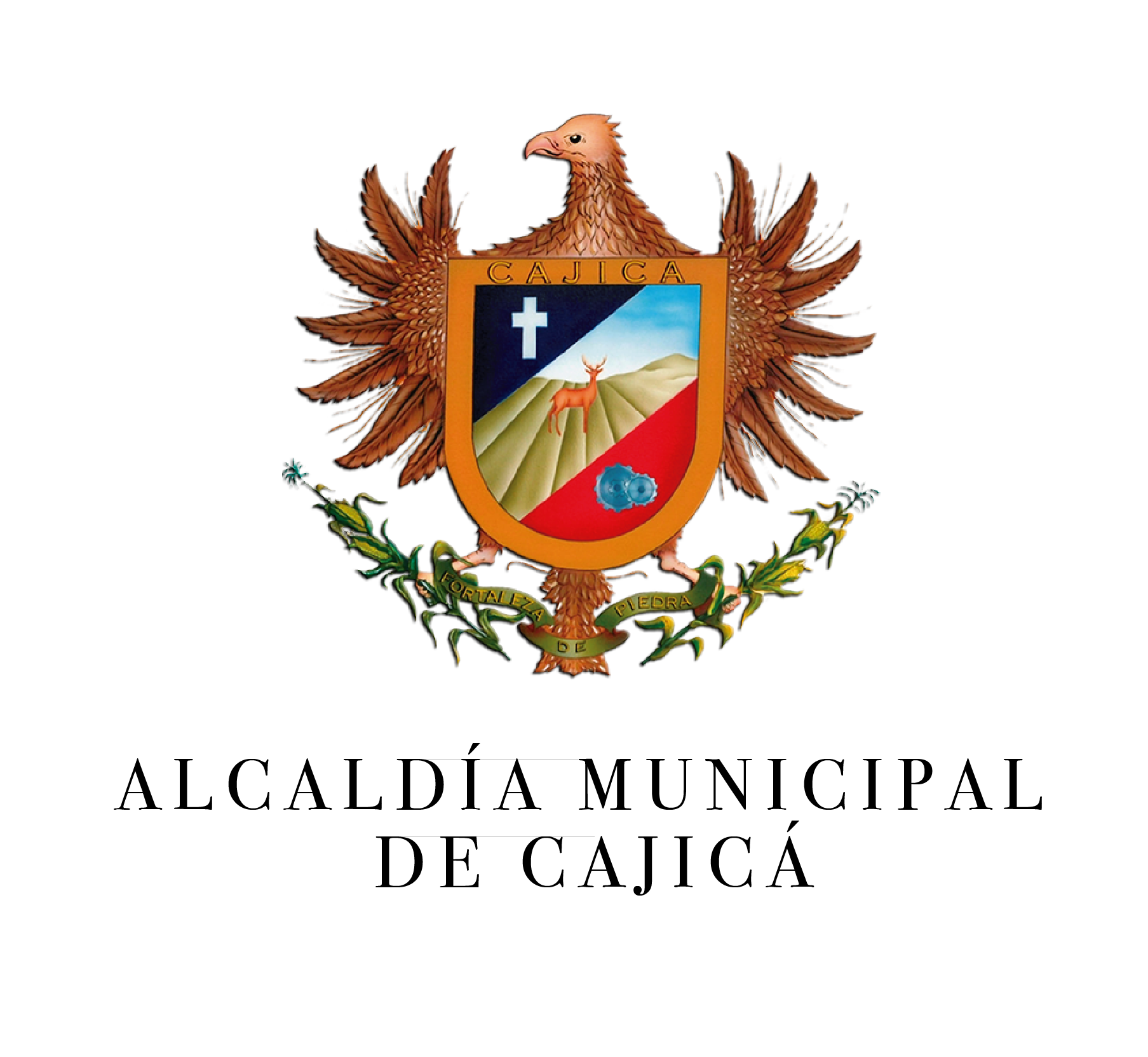 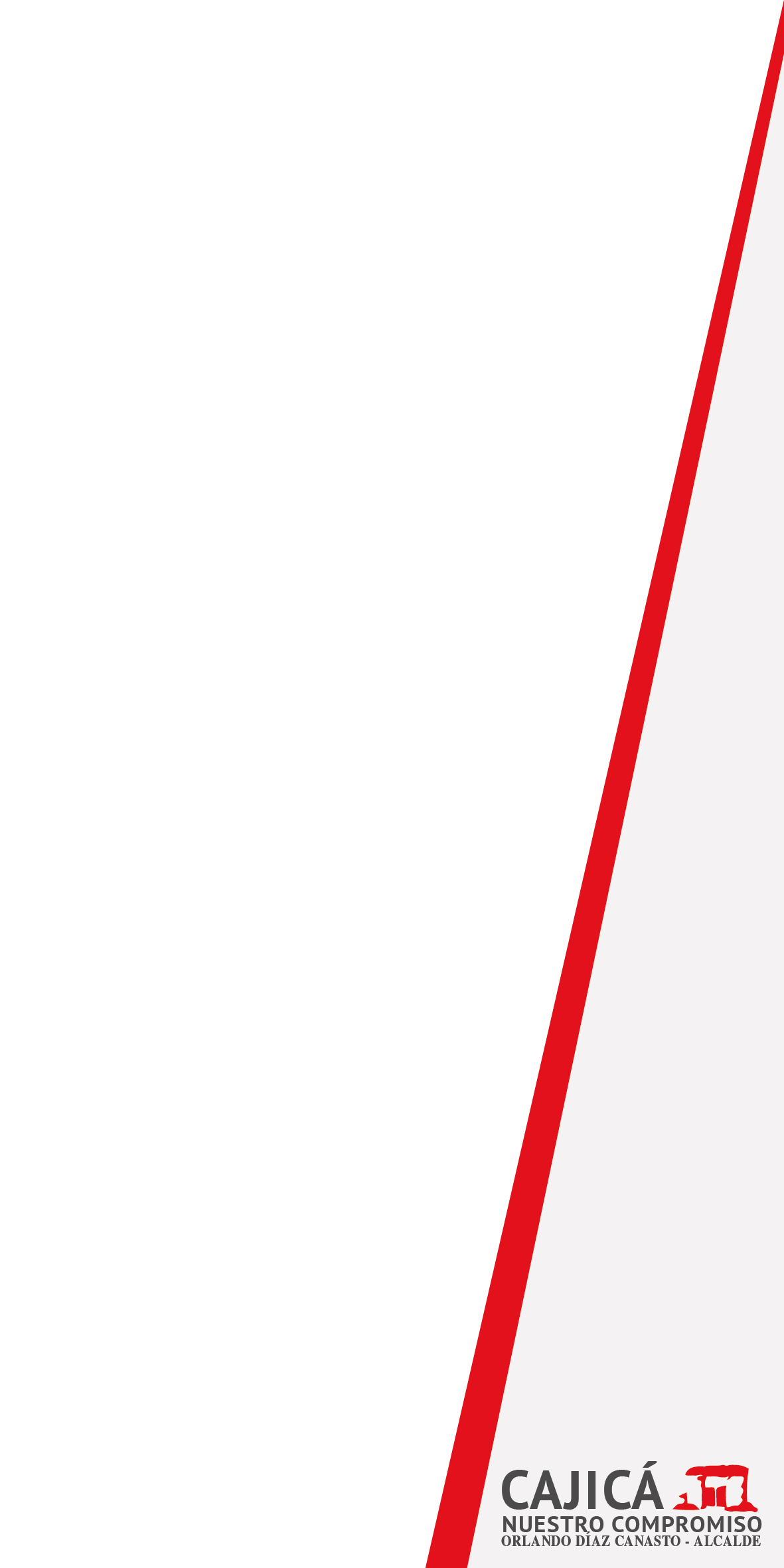 PRESUPUESTO 
2020
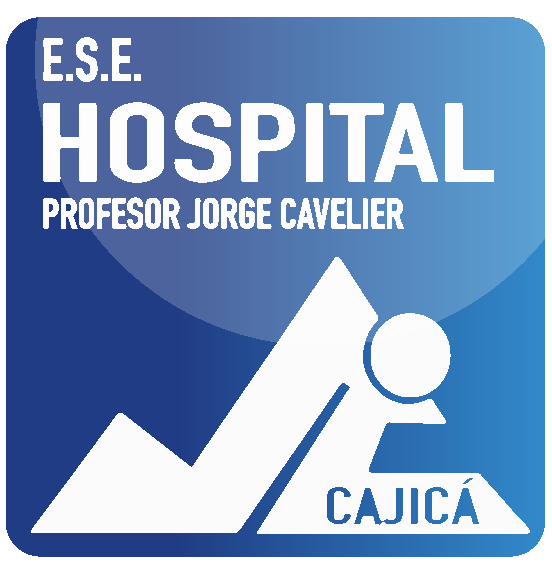 INGRESOS
GASTOS
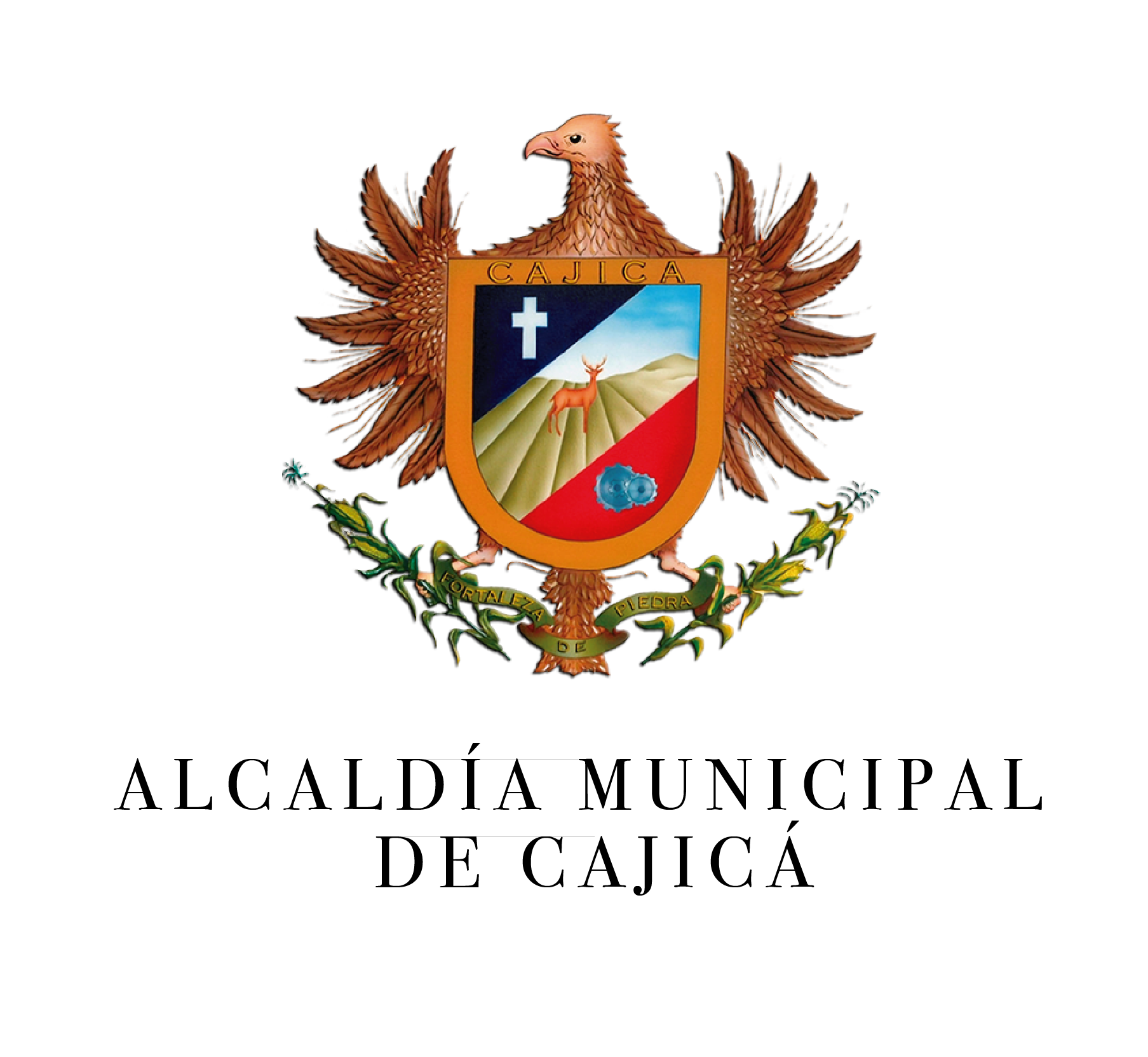 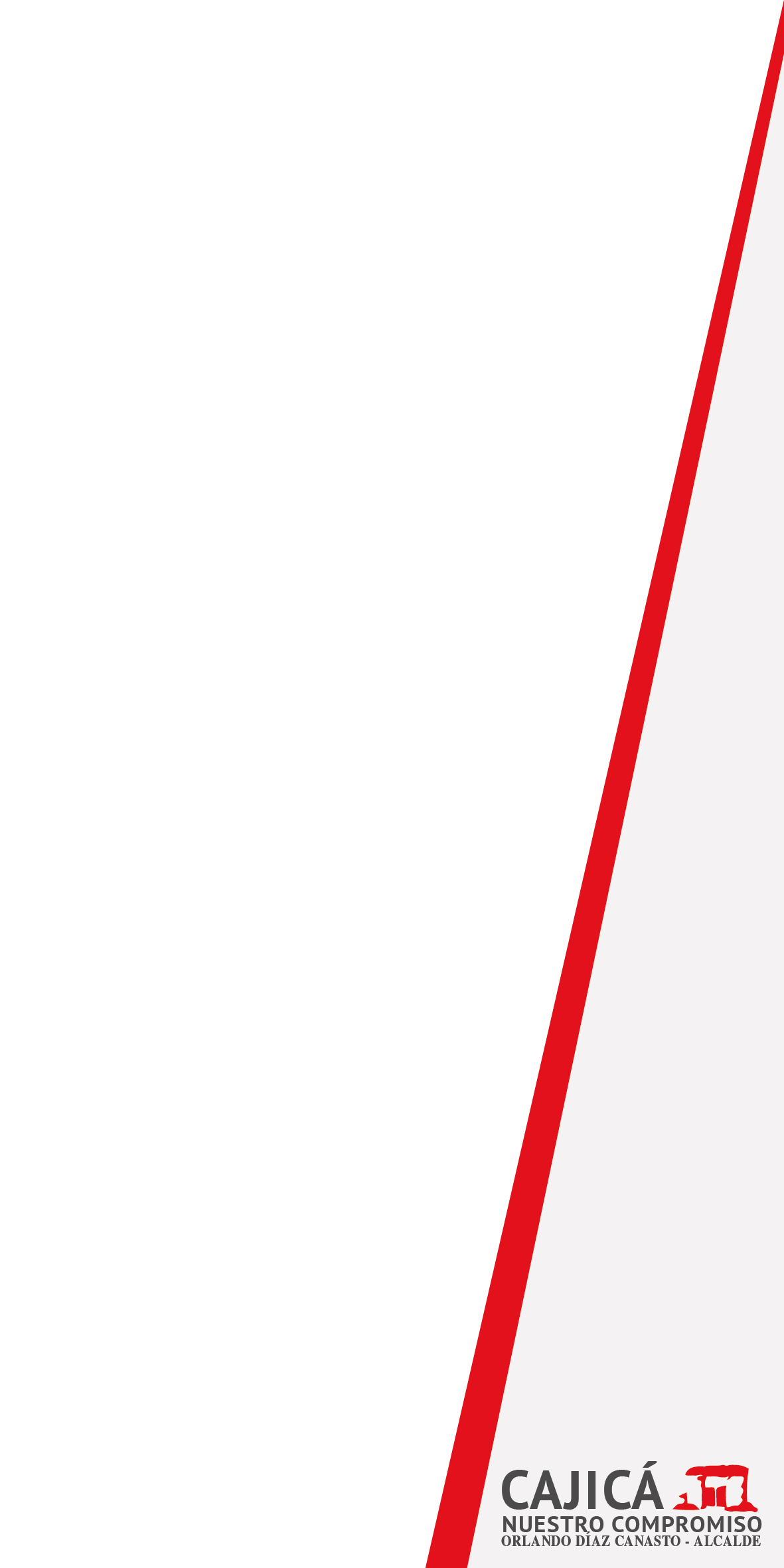 EQUILIBRIO PRESUPUESTAL 
2016- 2019
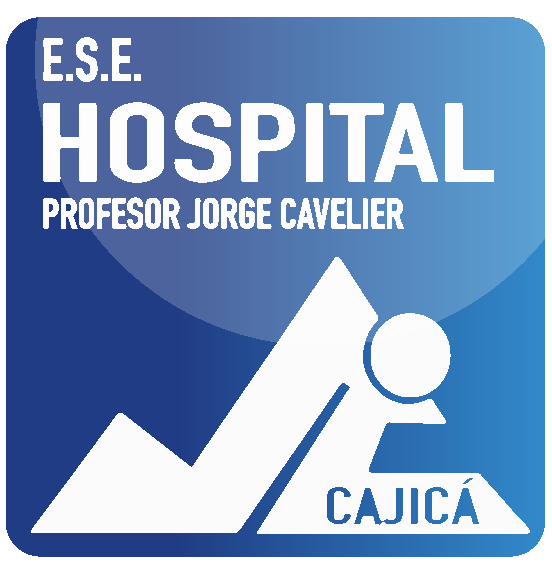 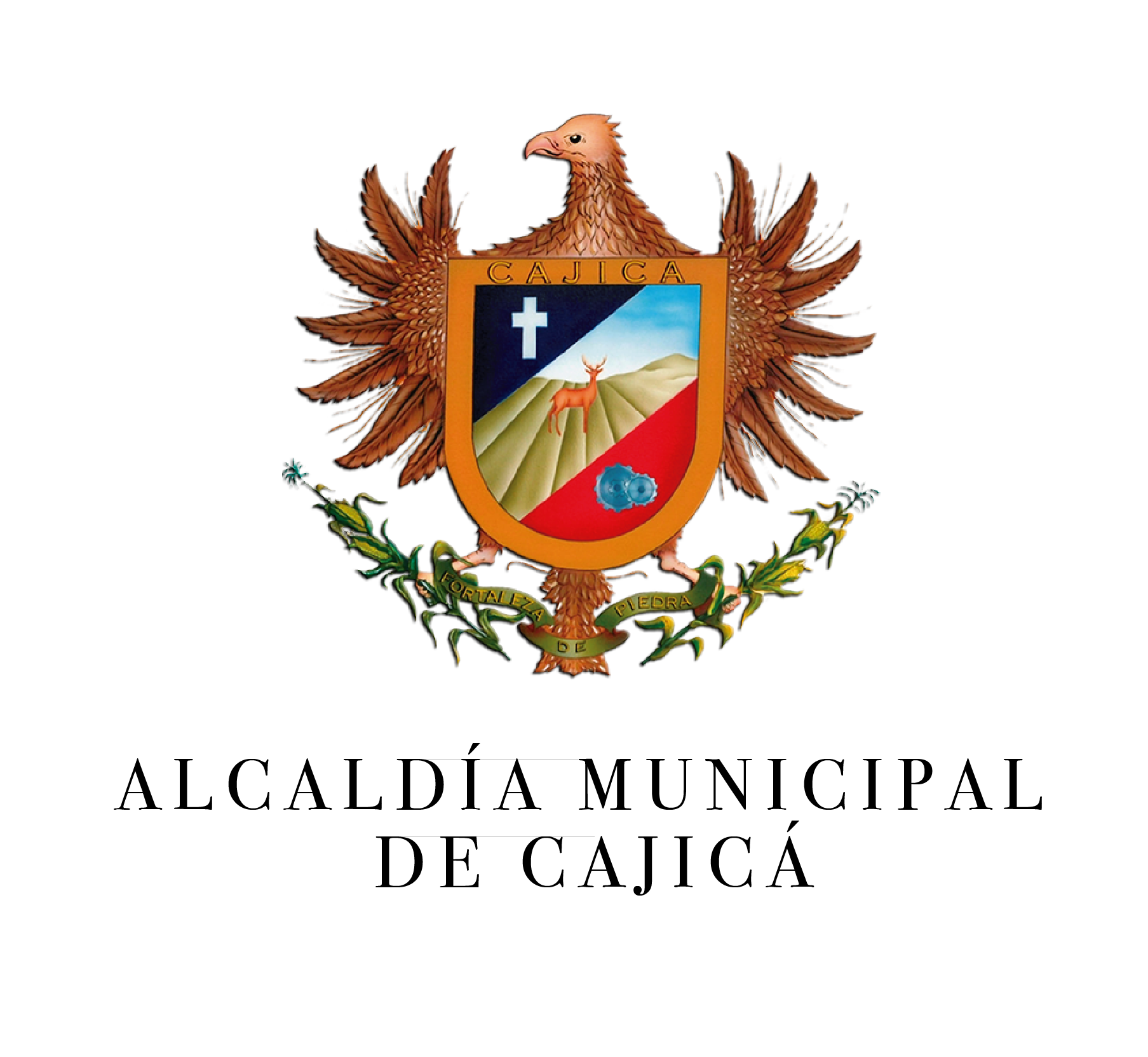 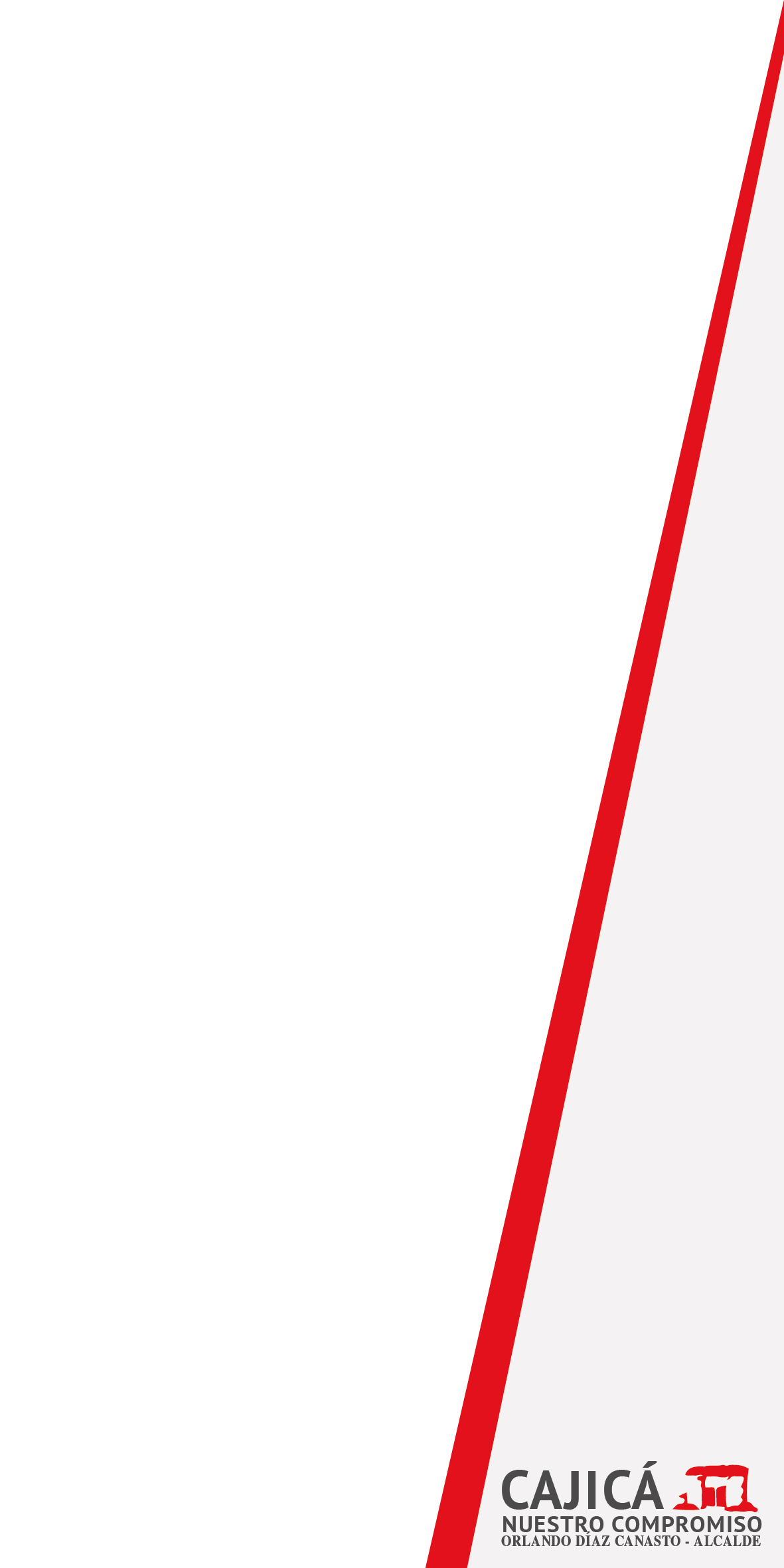 RIESGO FINANCIERO
2016- 2019
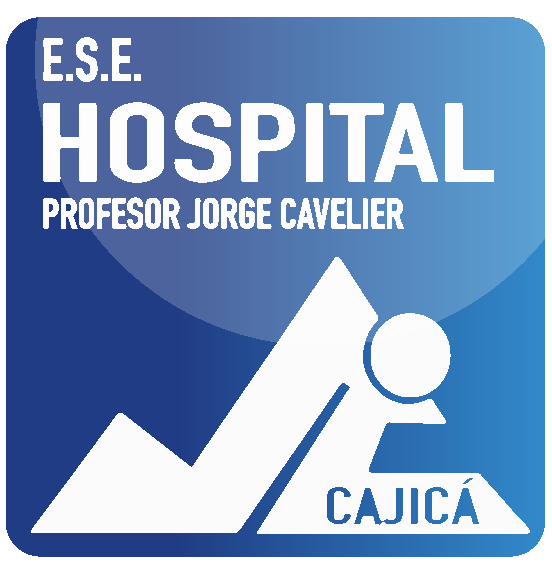 Para el año 2016 la E.S.E. fue catalogada como institucion con riesgo financiero alto, lo que ponia en riesgo su autonomia y continuidad, gracias a las diferentes acciones adelantadas en el fortalecimiento de los ingresos y la racionalizacion del gasto, se logro que para la evaluación de la información reportadas ante la Superintendencia Nacional de Salud y de acuerdo a la categorización realizada por el Ministerio de Salud , para el año 2019, fue categorizada como una entidad sin riesgo
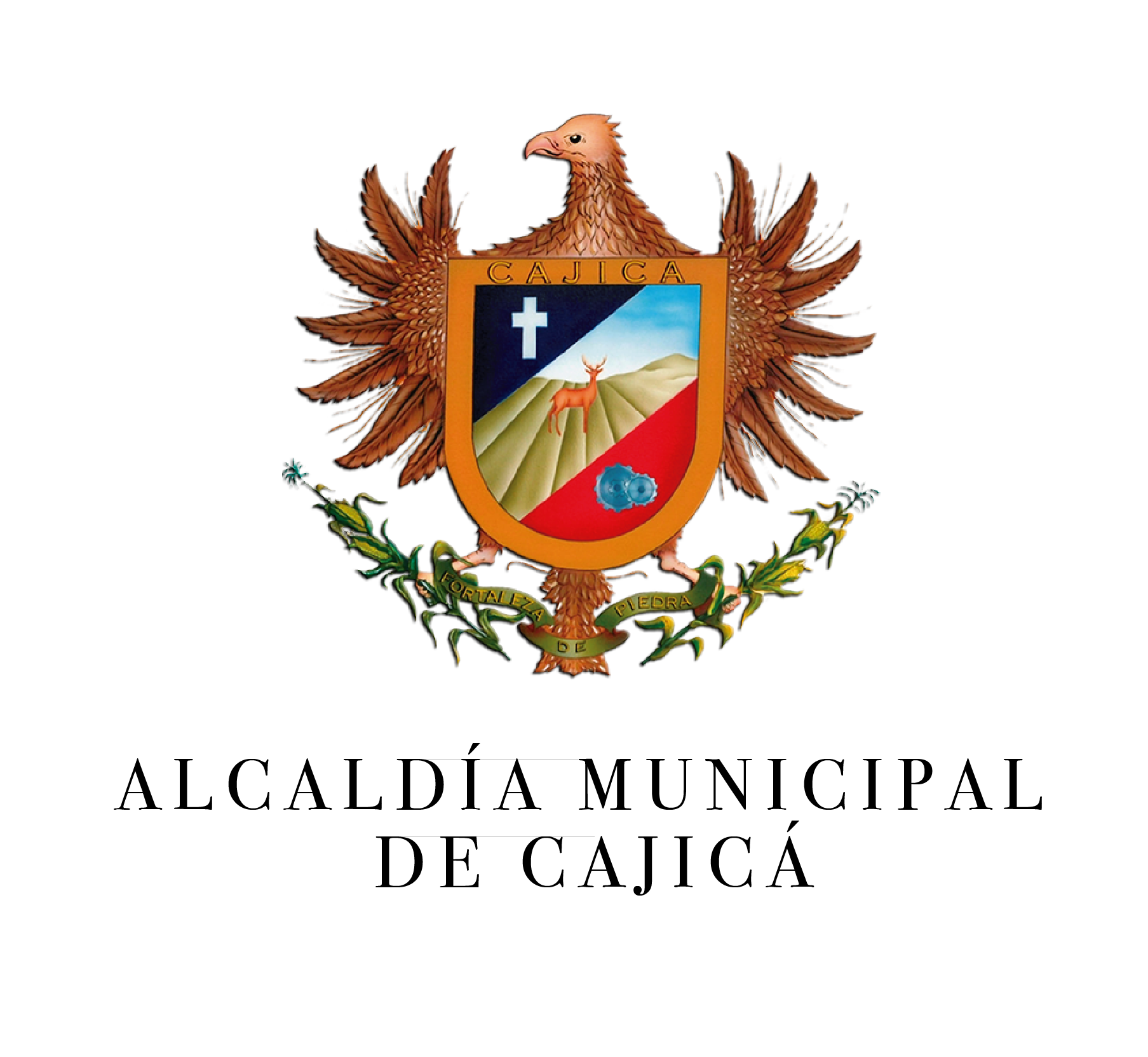 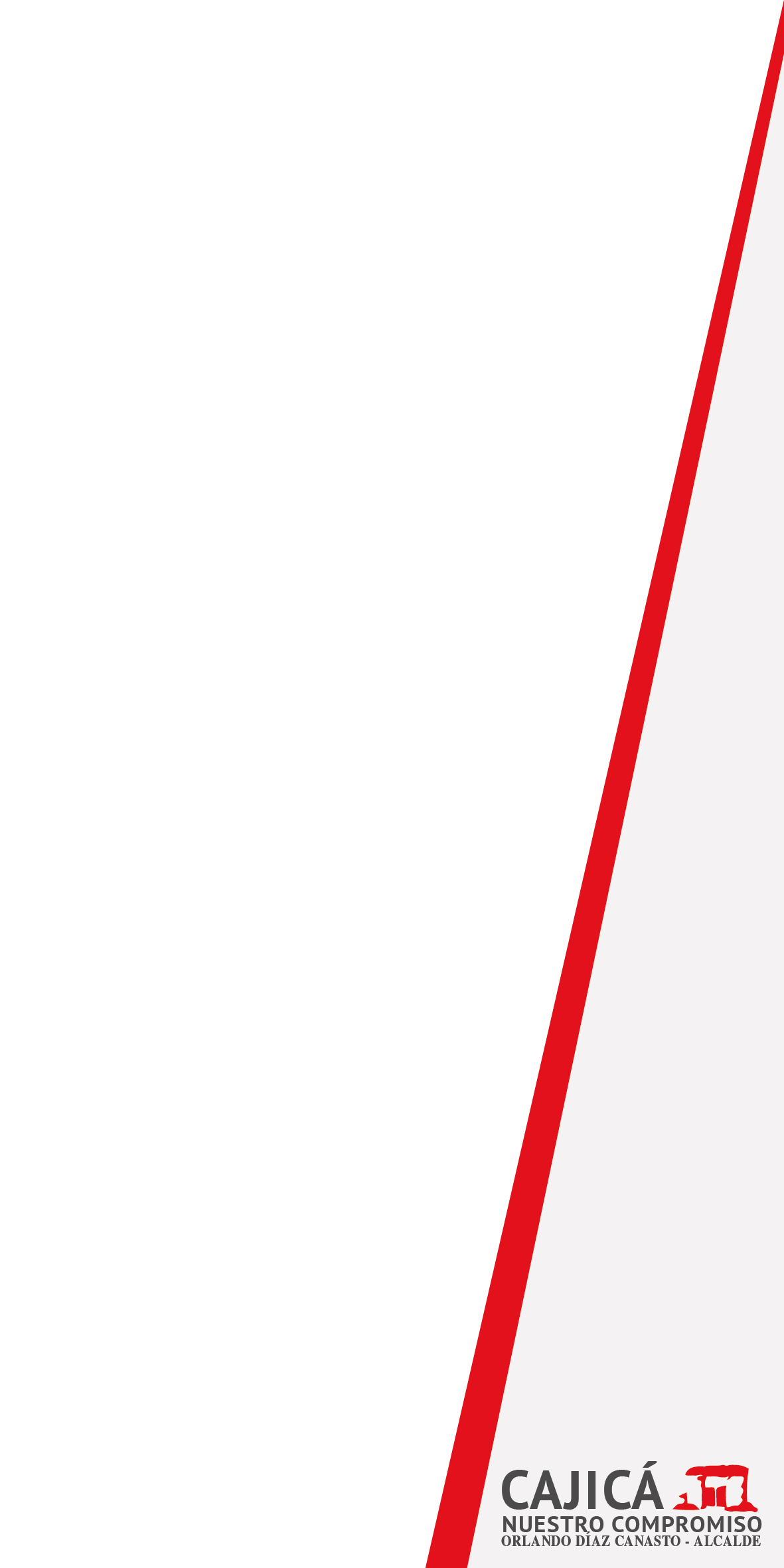 DOTACION DE EQUIPOS Y MOBILIARIO
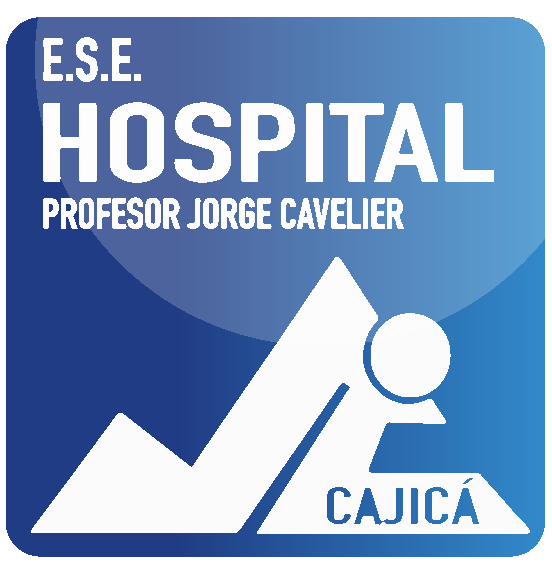 Durante el cuatrenio se realizo la adquisición de equipos biomedicos y mobiliario, por valor de $1.340.655.301, dotando áreas tan importantes para la prestación de los servicios de salud, como son:
Radiología: Equipo de RX, Digitalizador
Laboratorio: Microscopio, Centrifuga, pipetas, equipo quimica y hematología
Ecografia: Ecografo 3D y 4D con tres trasnductores.
Consulta externa: Camillas, Laringos, Equipos de organos, lamparas, tensiometros, balanza
Odontología: Kit micromotor, piezas scaller
Optometria: Silla elevación, Lampara hendidura, Lensiometro
Terapia Fisica: Ultrasonido, Barras, pesas, parafinero, paquetes frios
Hospitalización: Incubadora transporte, carros de paro, cunas electricas
Urgencias – Observacion: Desfibrilador, Monitor de Signos, electrocardiografo, equipos de sutura,
Computo y comunicación: Impresoras, computadores escritorio y portatiles, televisores, video bean
Mobiliario: Sillas, escritorios, sofas, archivadores, mesas de noche, escalerillas, atriles
Esterilización: Autoclave 50 litros
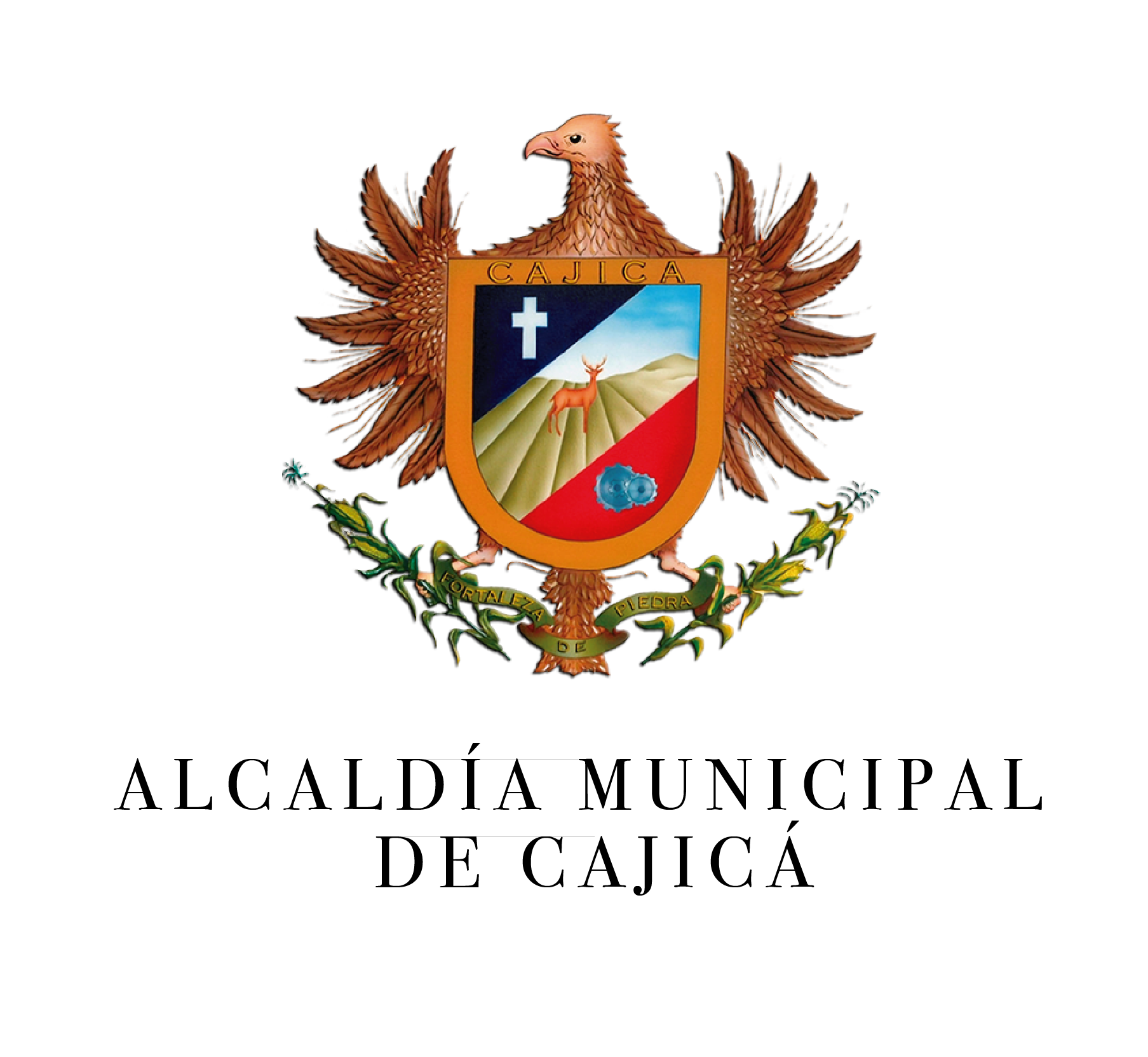 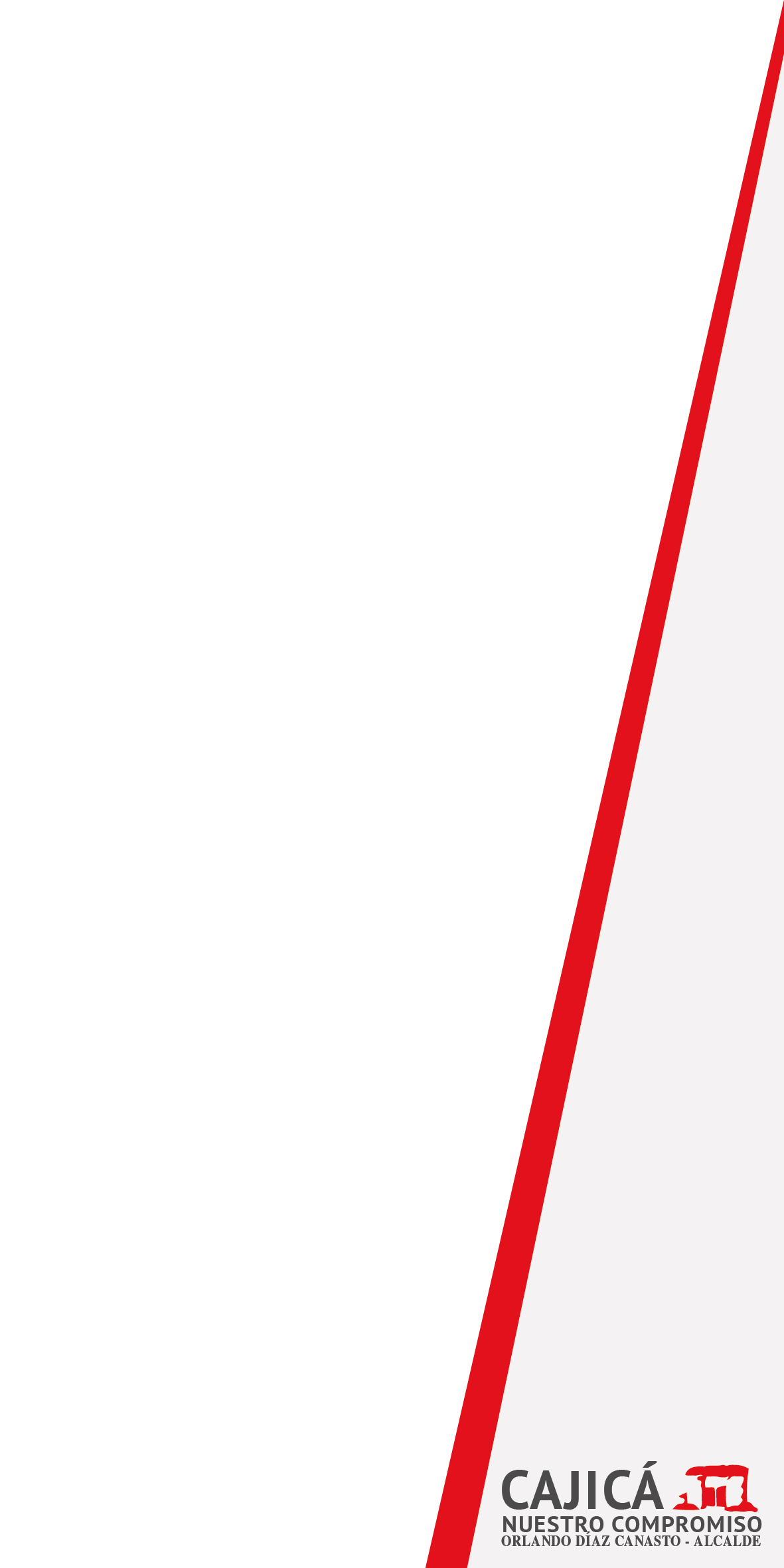 MEJORAMIENTO DE LA INFRAESTRUCTURA Y EQUIPO INDUSTRIAL
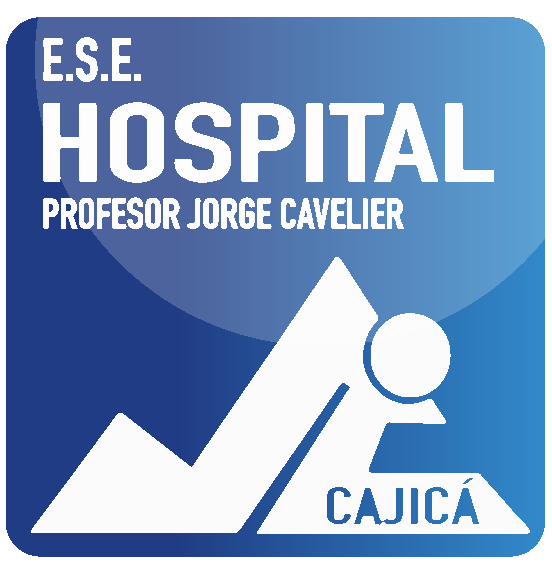 Se realizarón adecuaciones y mejoramiento de la infraestructura en cumplimiento de los requisitos de habilitación,  y pro del mejoramiento de los espacios de atención a los usuarios con una inversión de mas de $400 millones. Para lo anterior se intervinieron áreas en c
Hospitalización
Vacunación: ampliación de las áreas 
Consultorios Consulta externa
Sala de espera urgencias
Observación urgencias
Terapia Fisica

Por otra parte es importante mencionar que durante este periodo se revisó la funcionalidad y operación de los equipos industriales que sirven de apoyo para la prestación de los servicios, tales como:
Red de energía de emergencia
 Red contra incendios
Extracción de aire
Ascensores
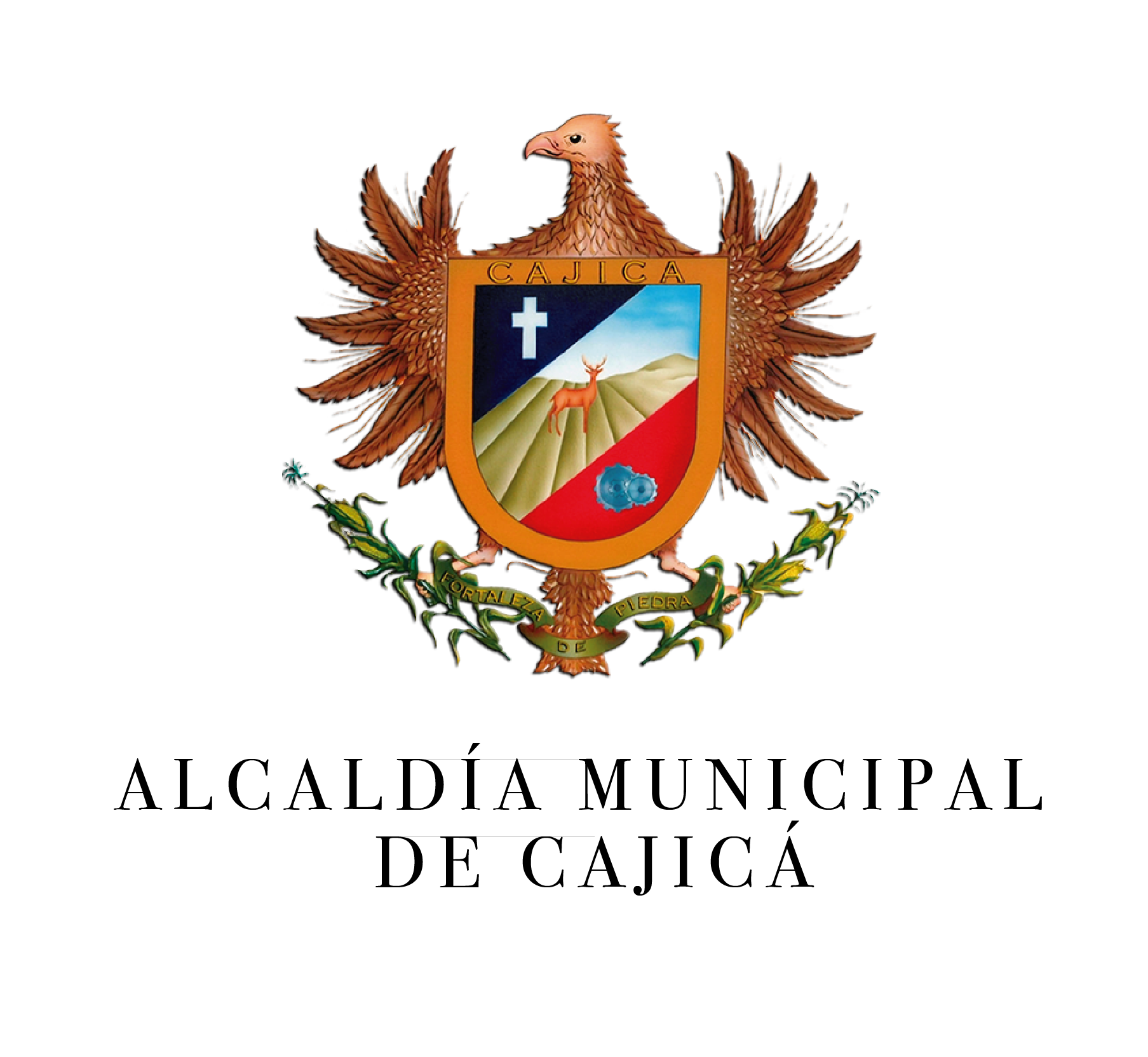 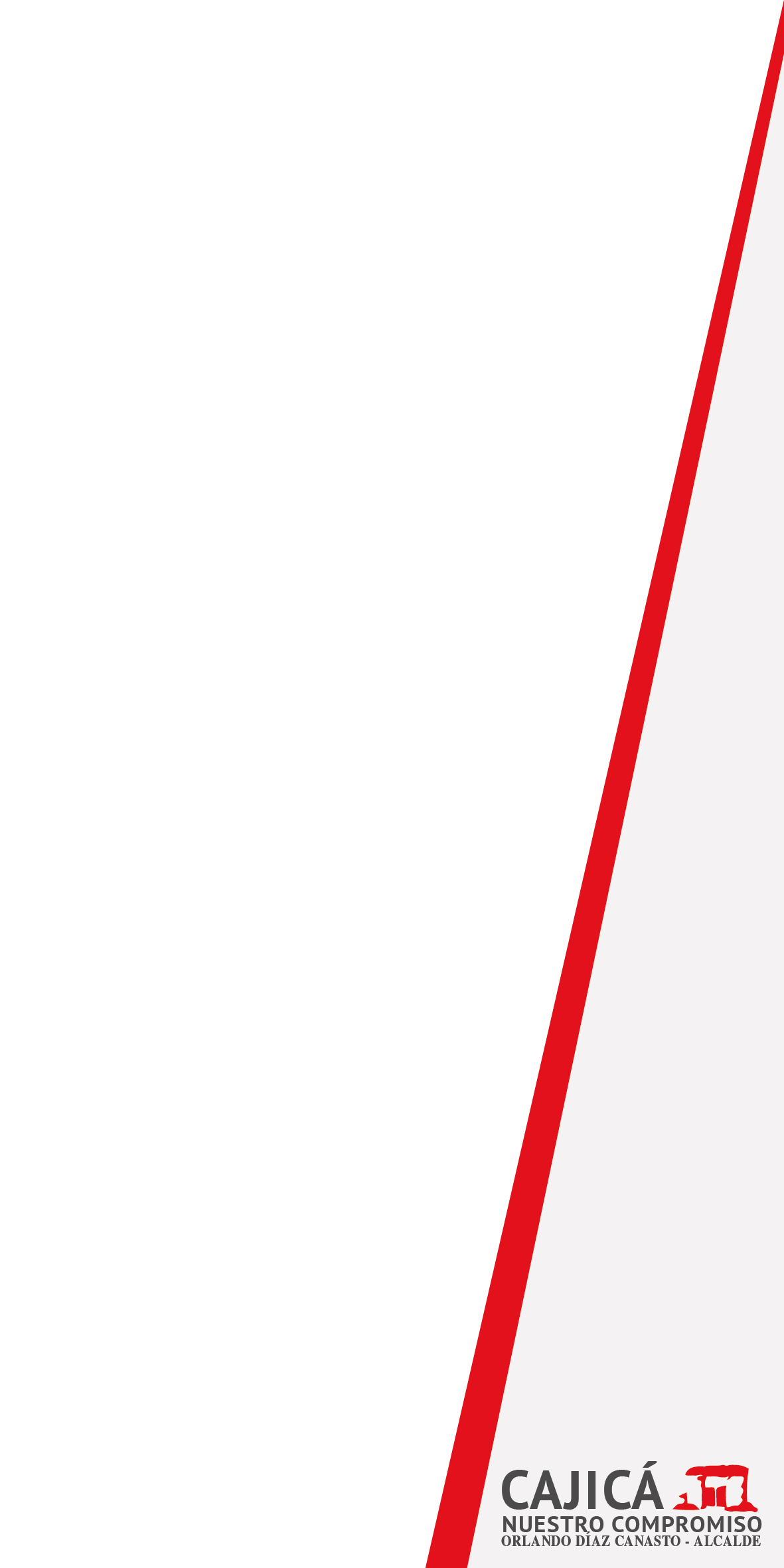 DOTACION DE EQUIPOS Y MEJORAMIENTO INFRAESTRUCTURA
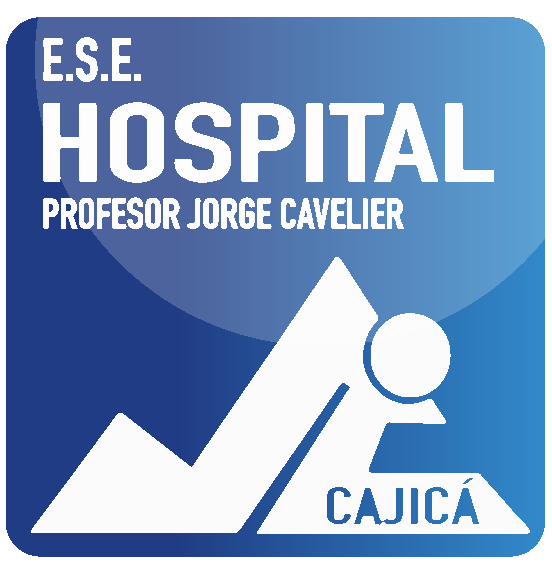 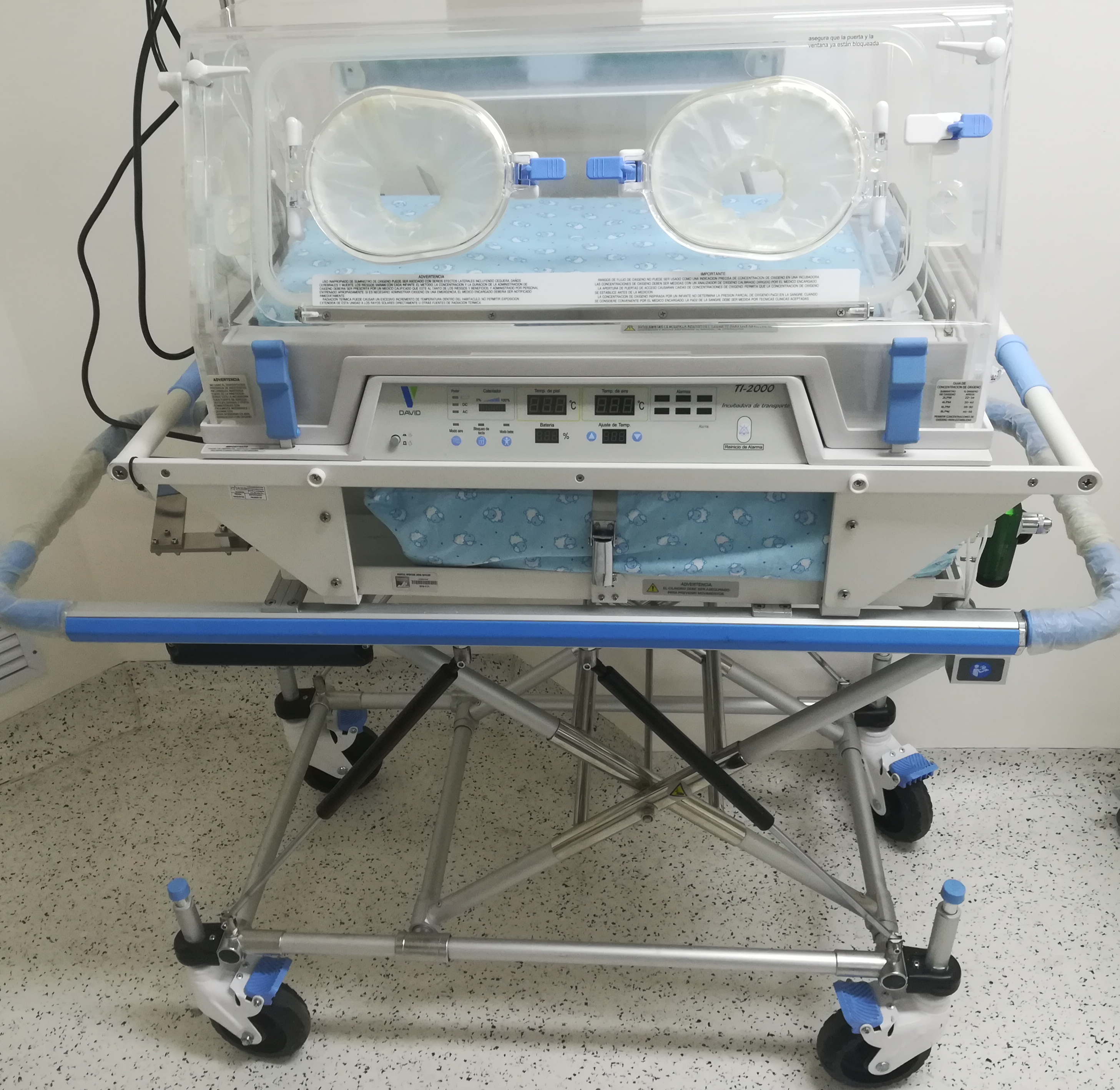 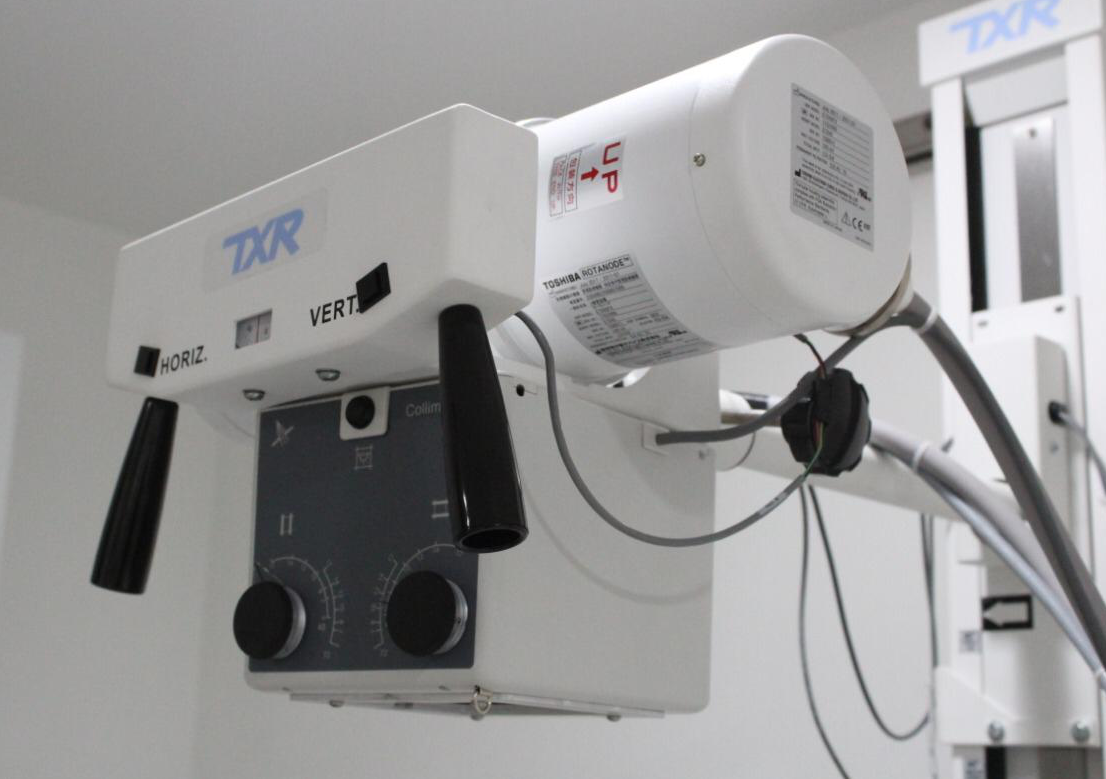 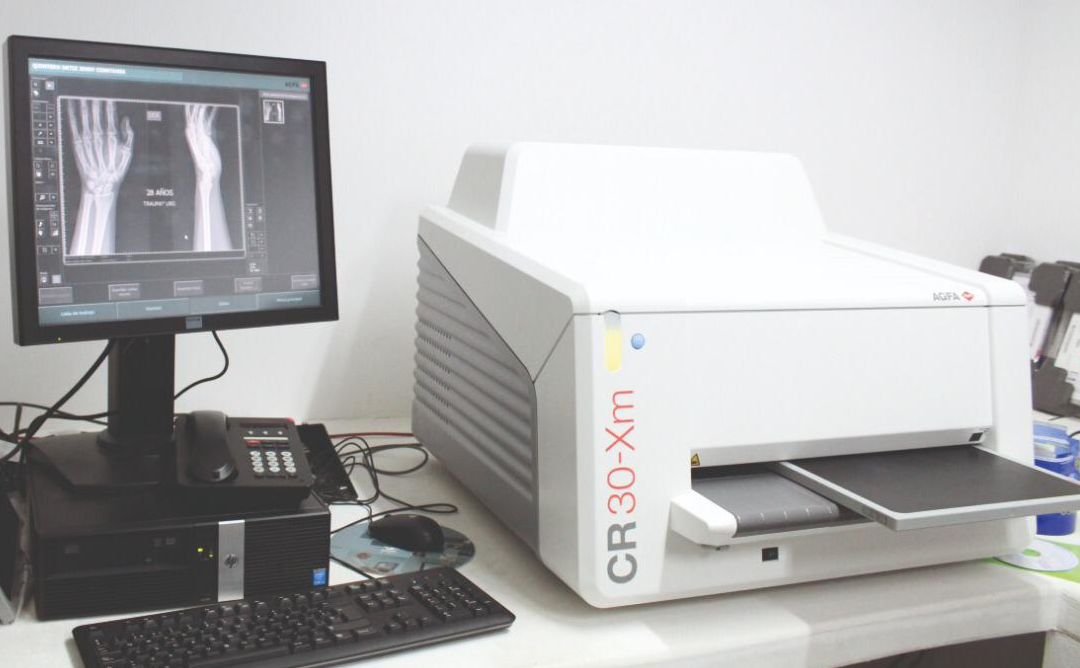 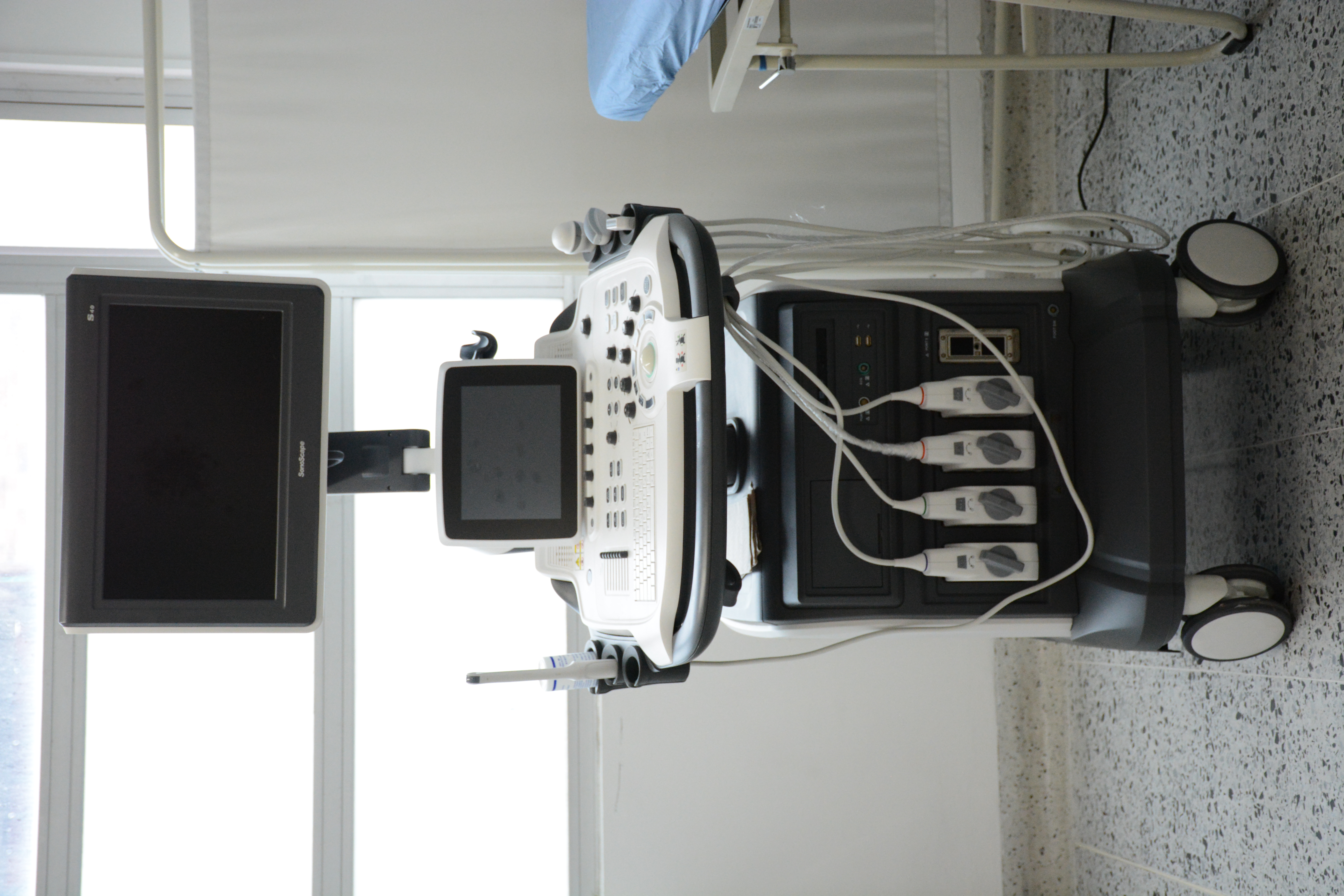 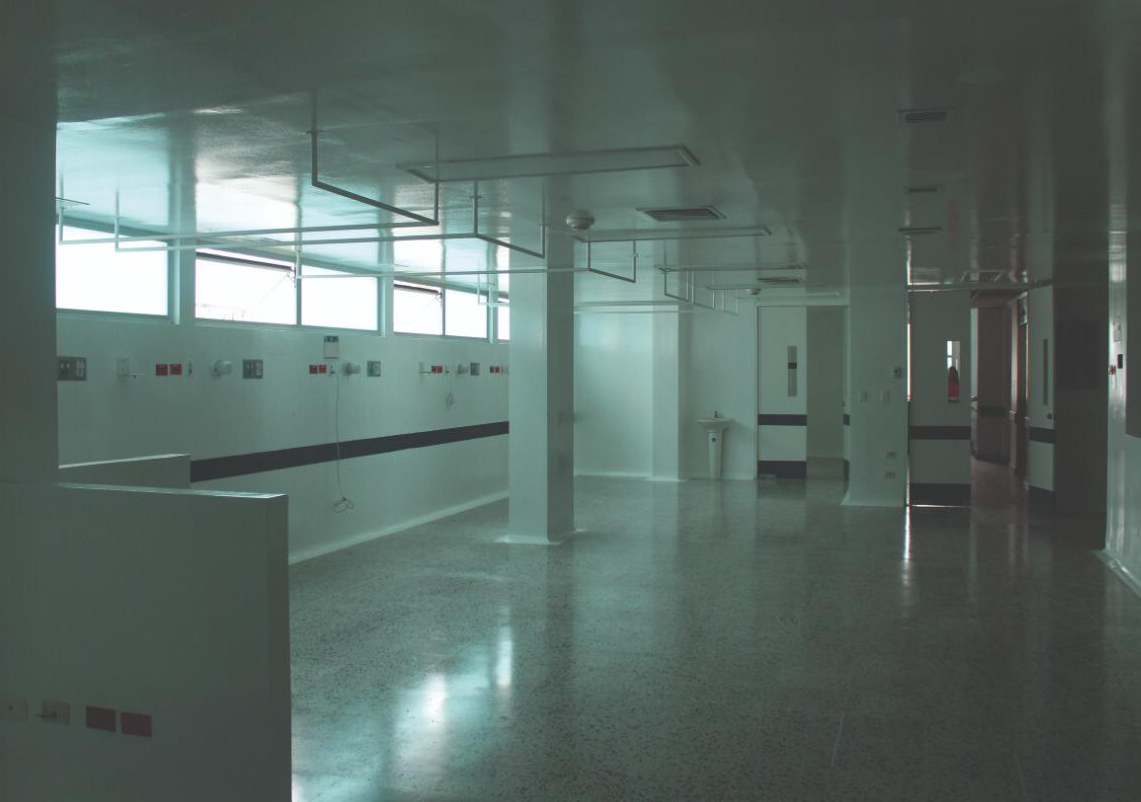 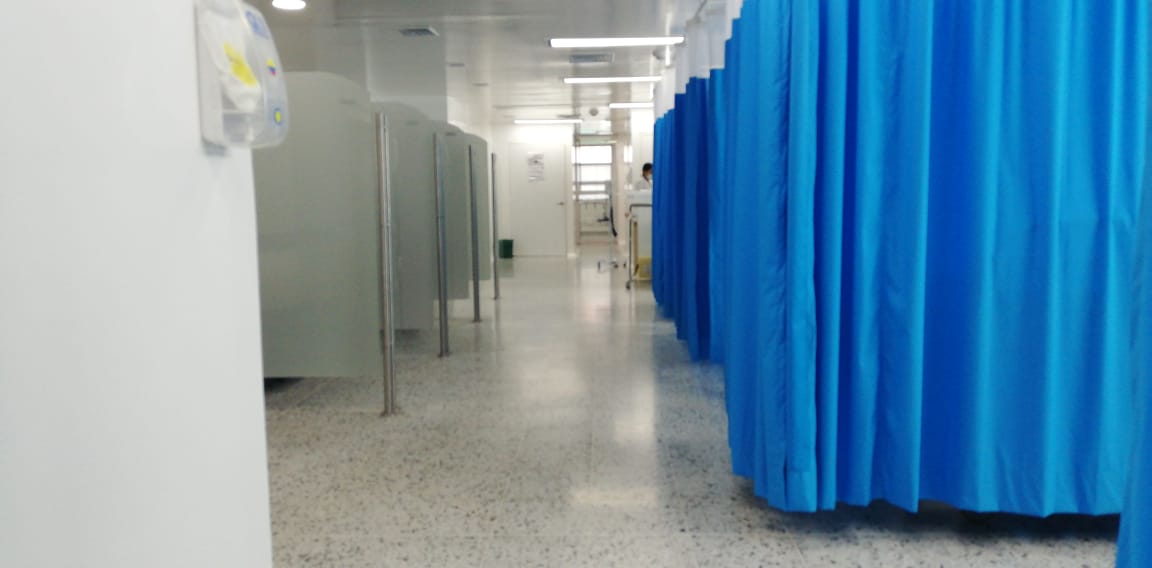 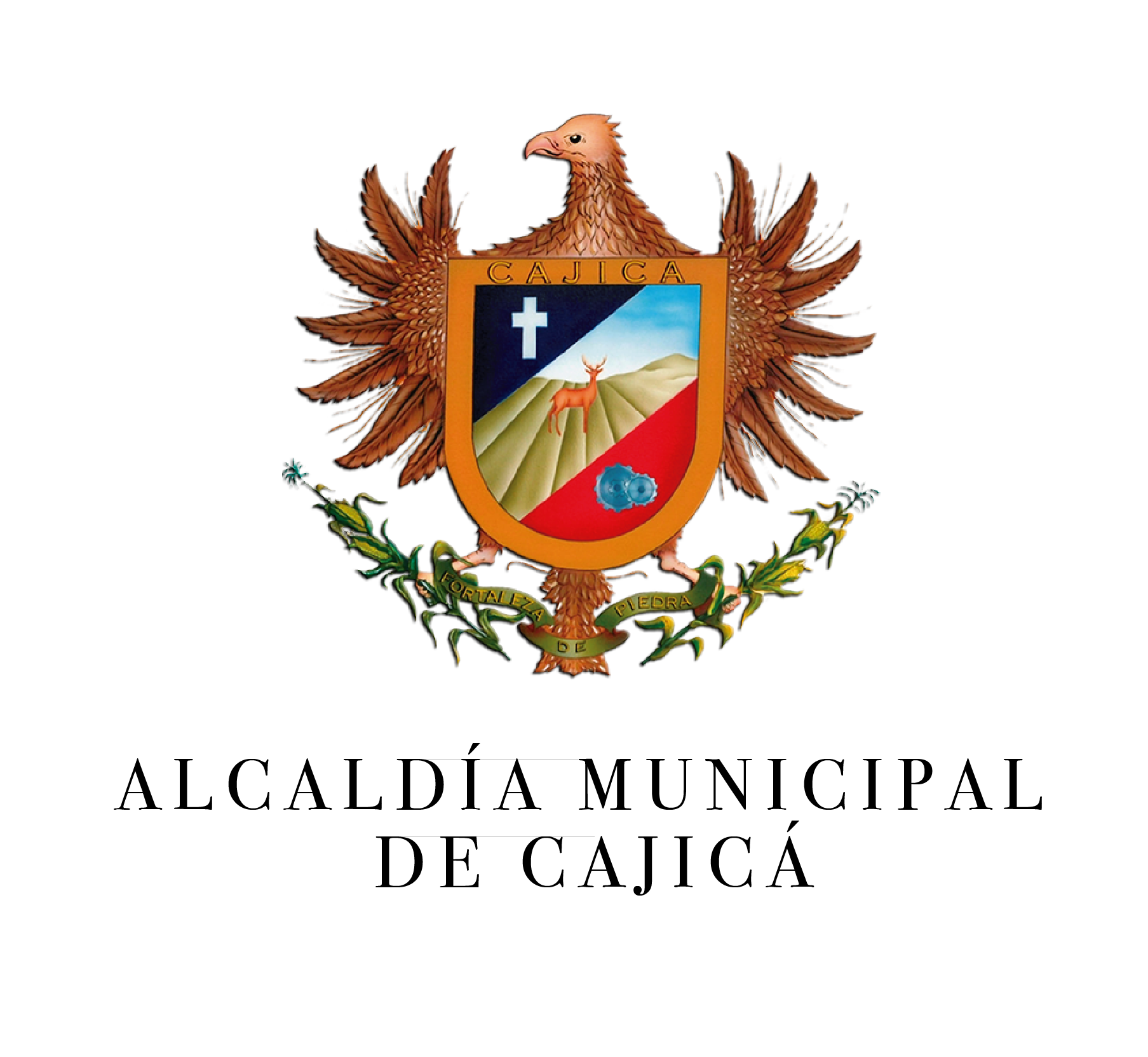 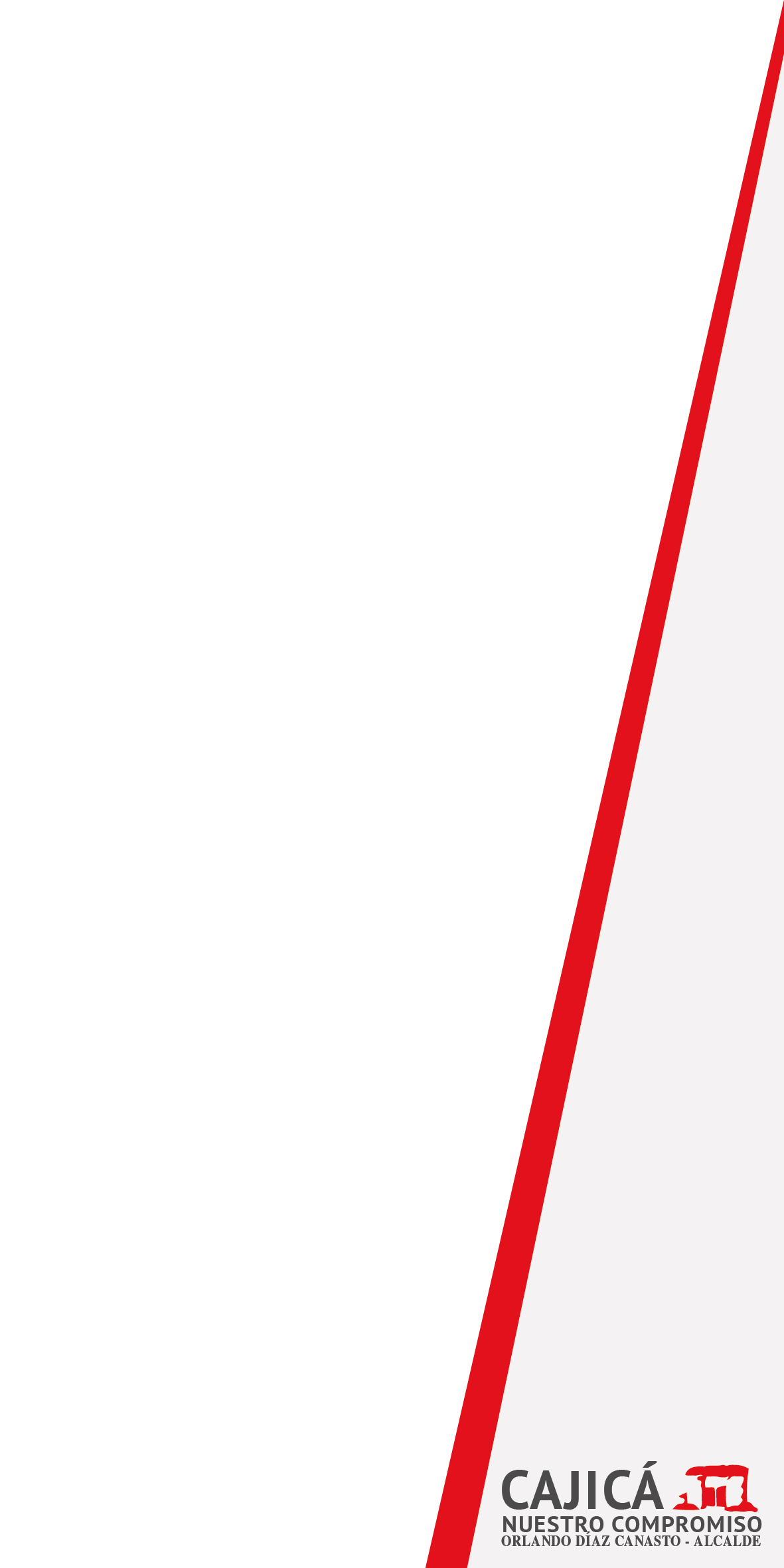 ESTRUCTURA ORGANIZACIONAL
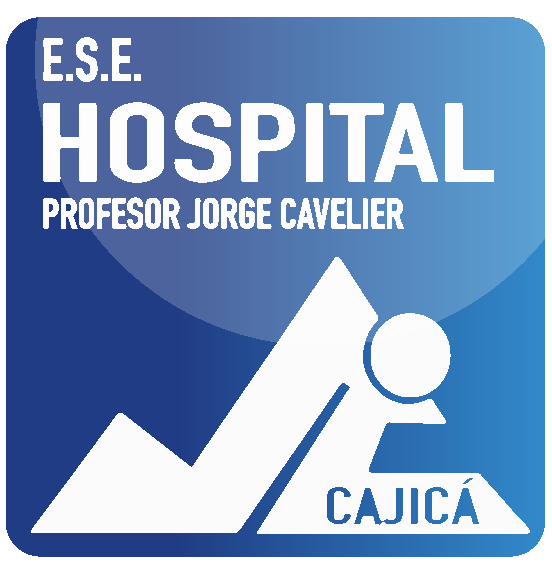 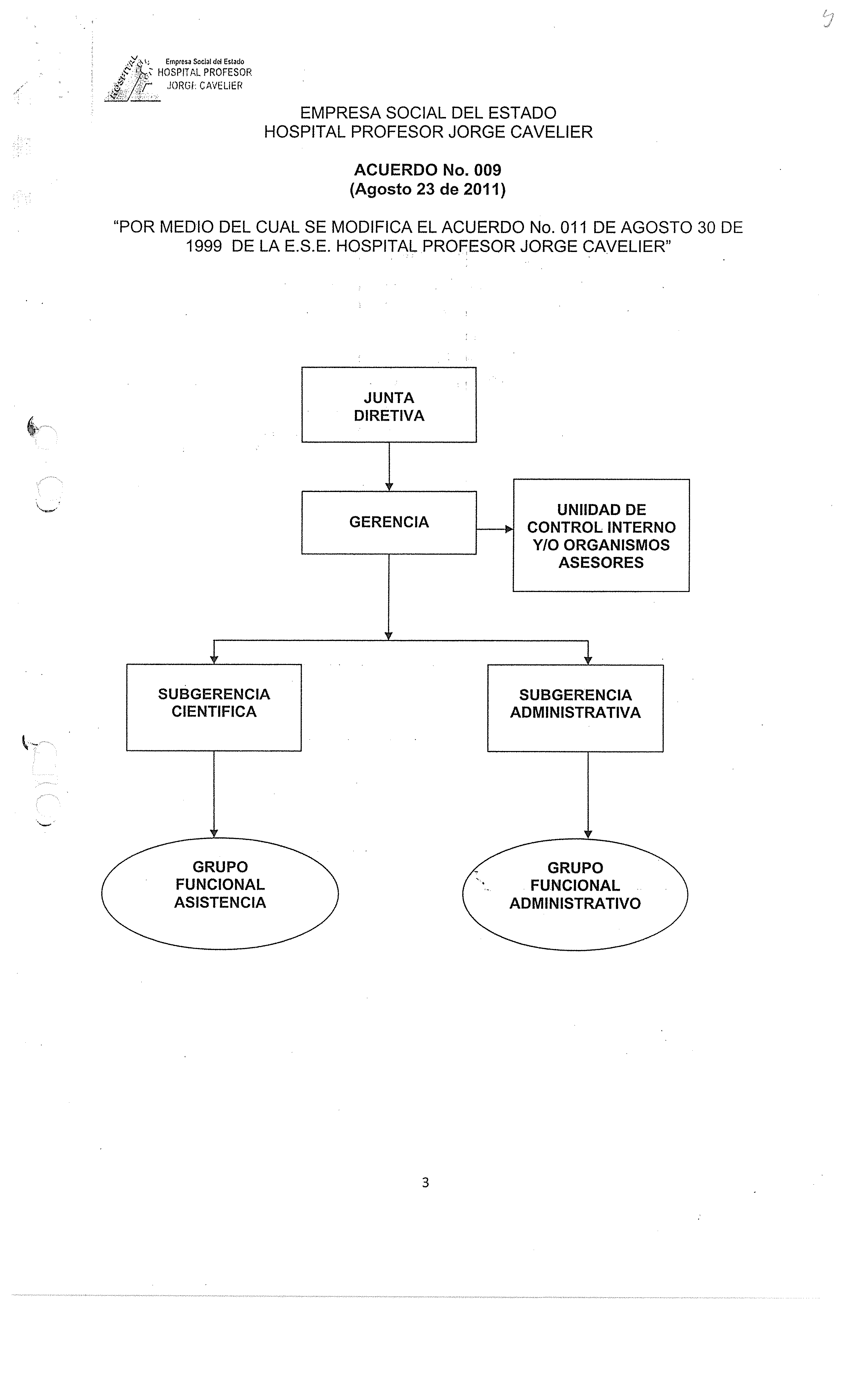 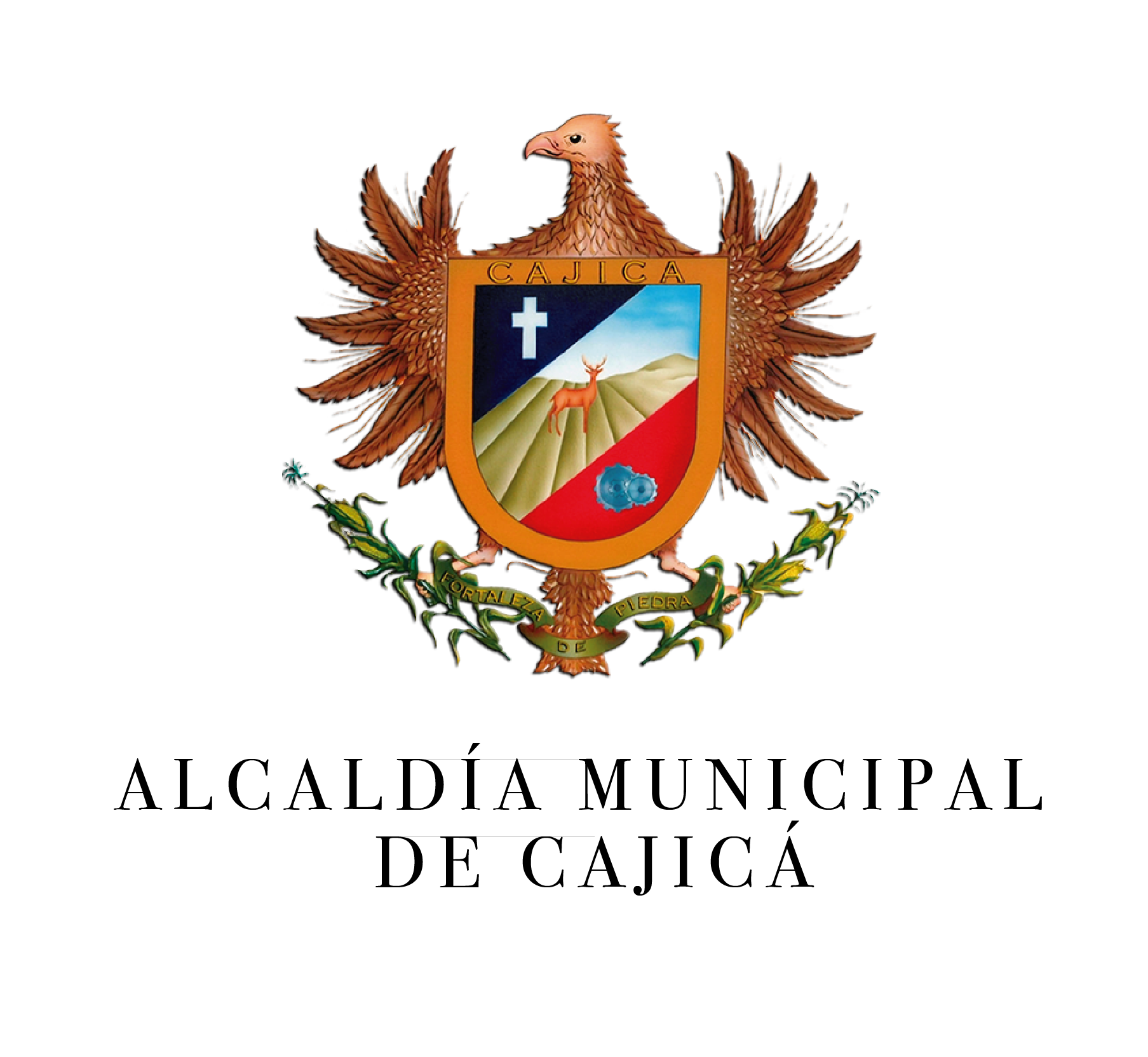 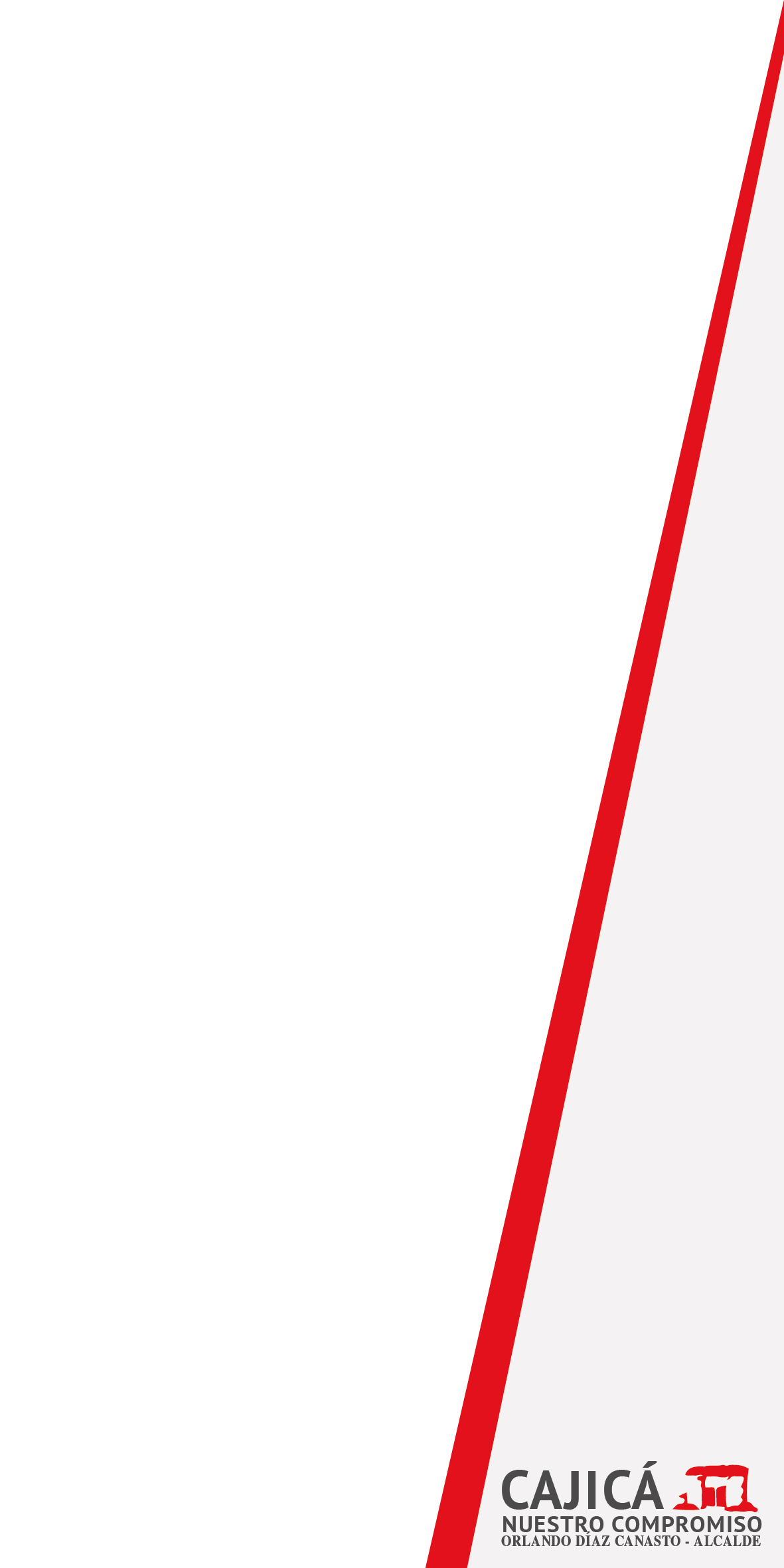 PLANTA DE PERSONAL
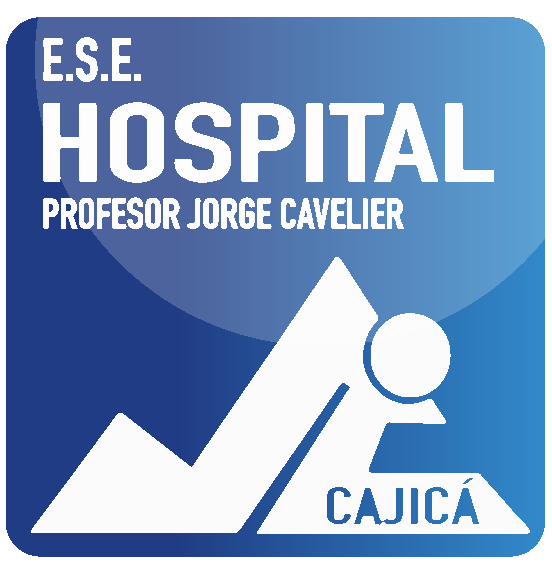 La Planta de personal de la E.S.E. esta conformada por 33 cargos de los cuales a la fecha se encuentra 19 provistos Y 14 vacantes
De los cargos provistos 12 son del área asistencial y 7 del área administrativa
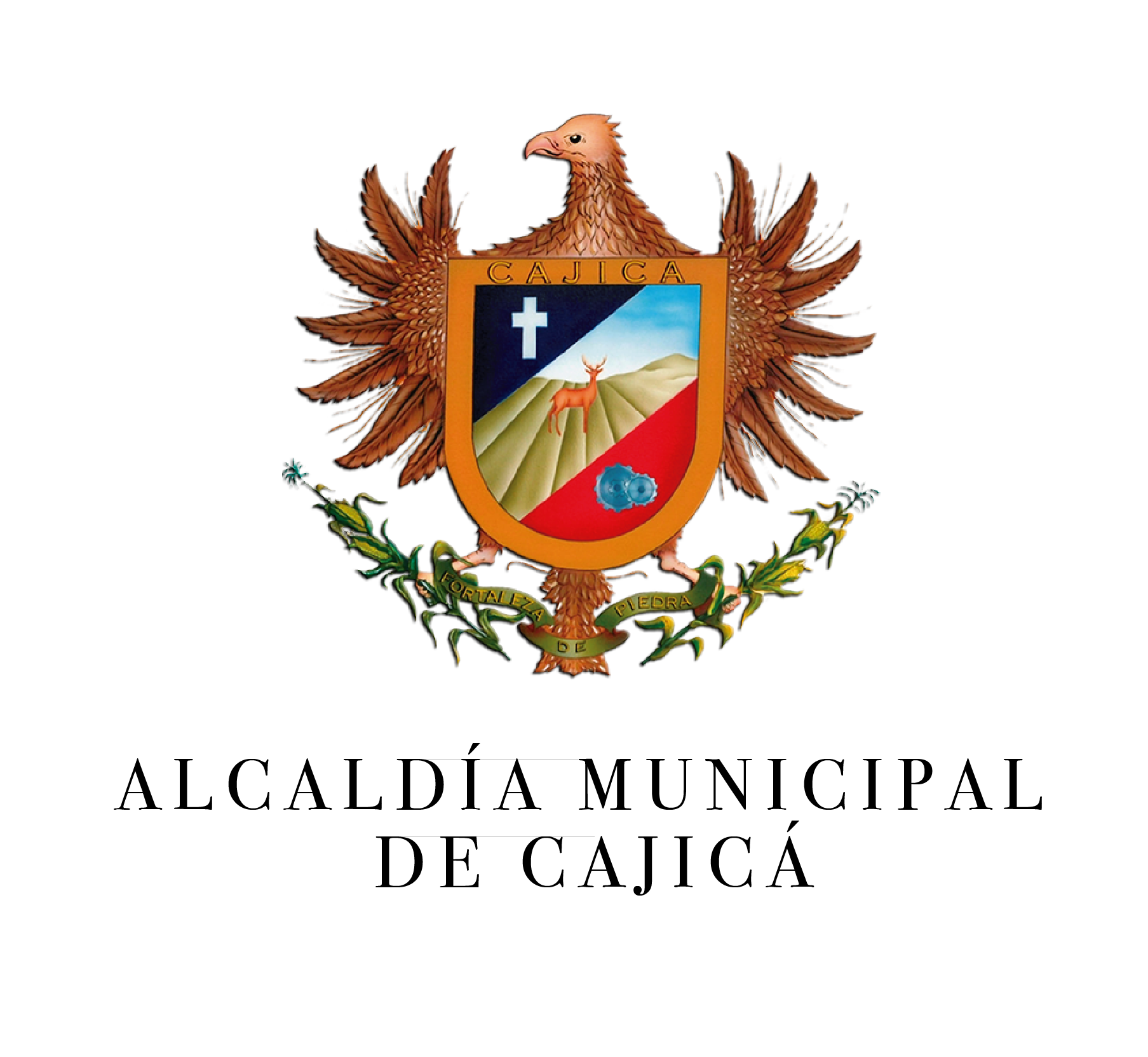 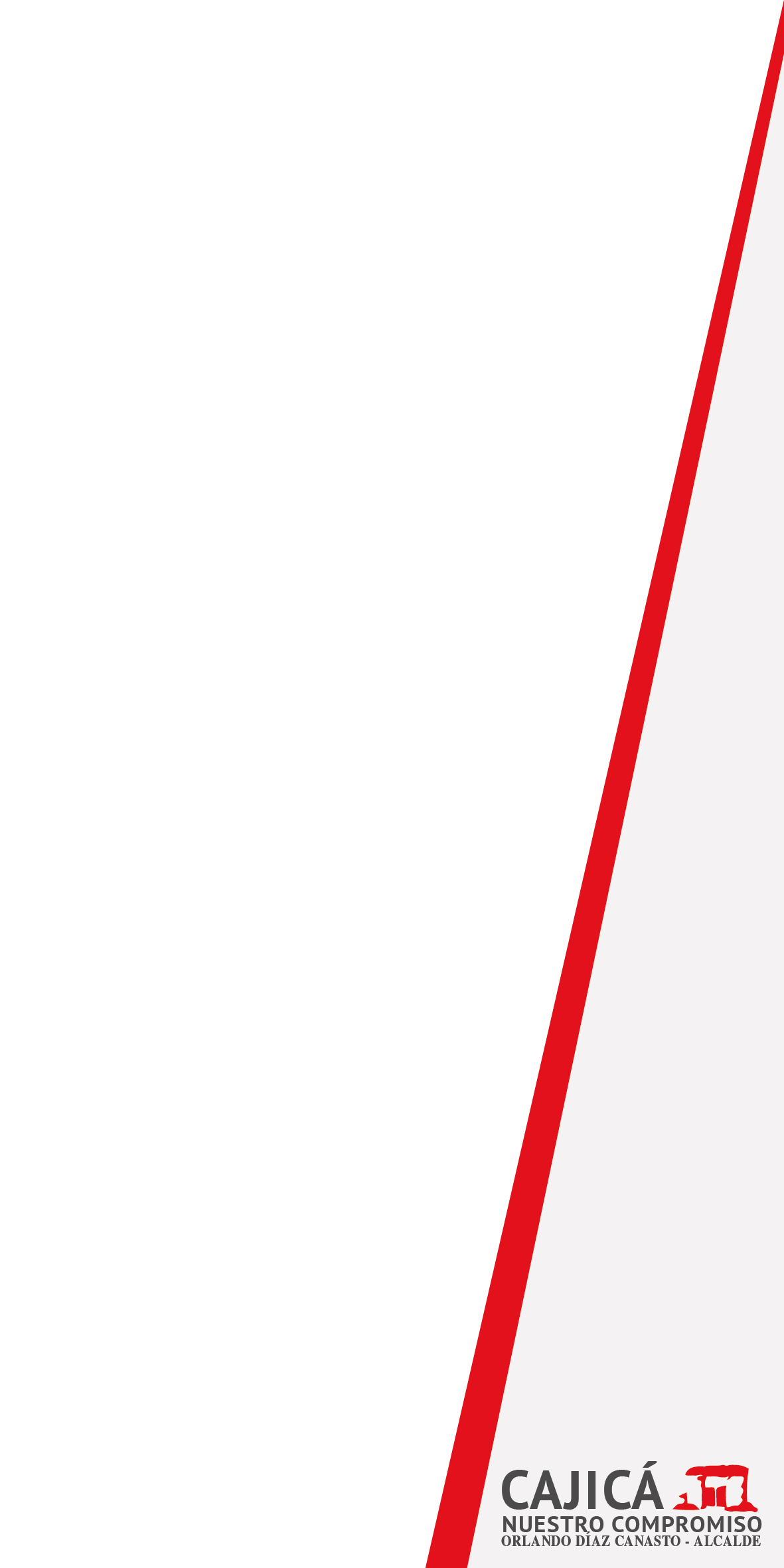 PERSONAL CONTRATISTA
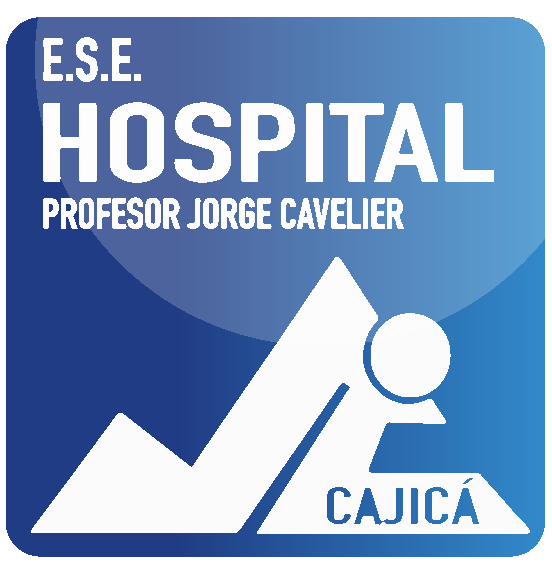 ADMINISTRATIVO
ASISTENCIAL
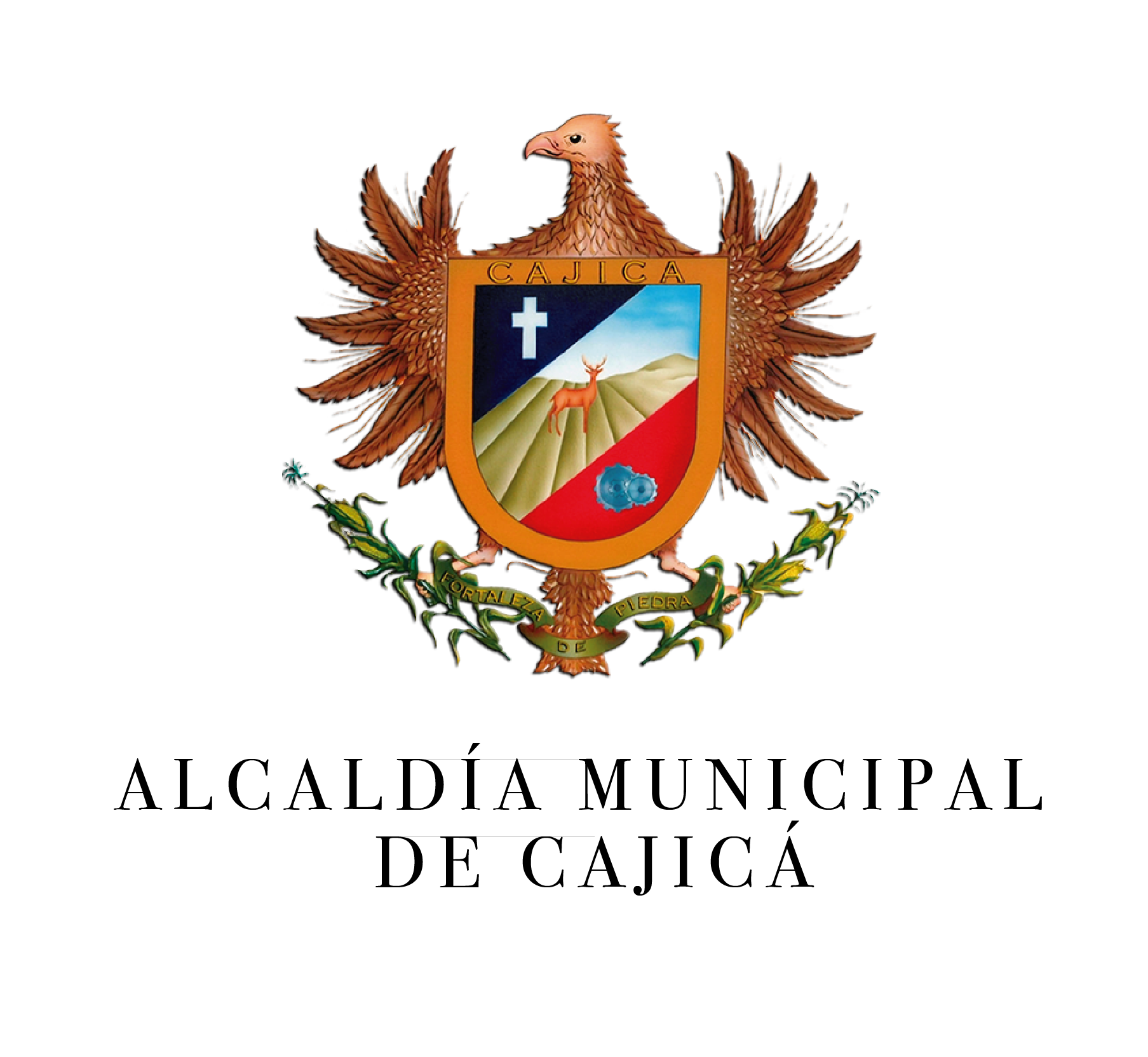 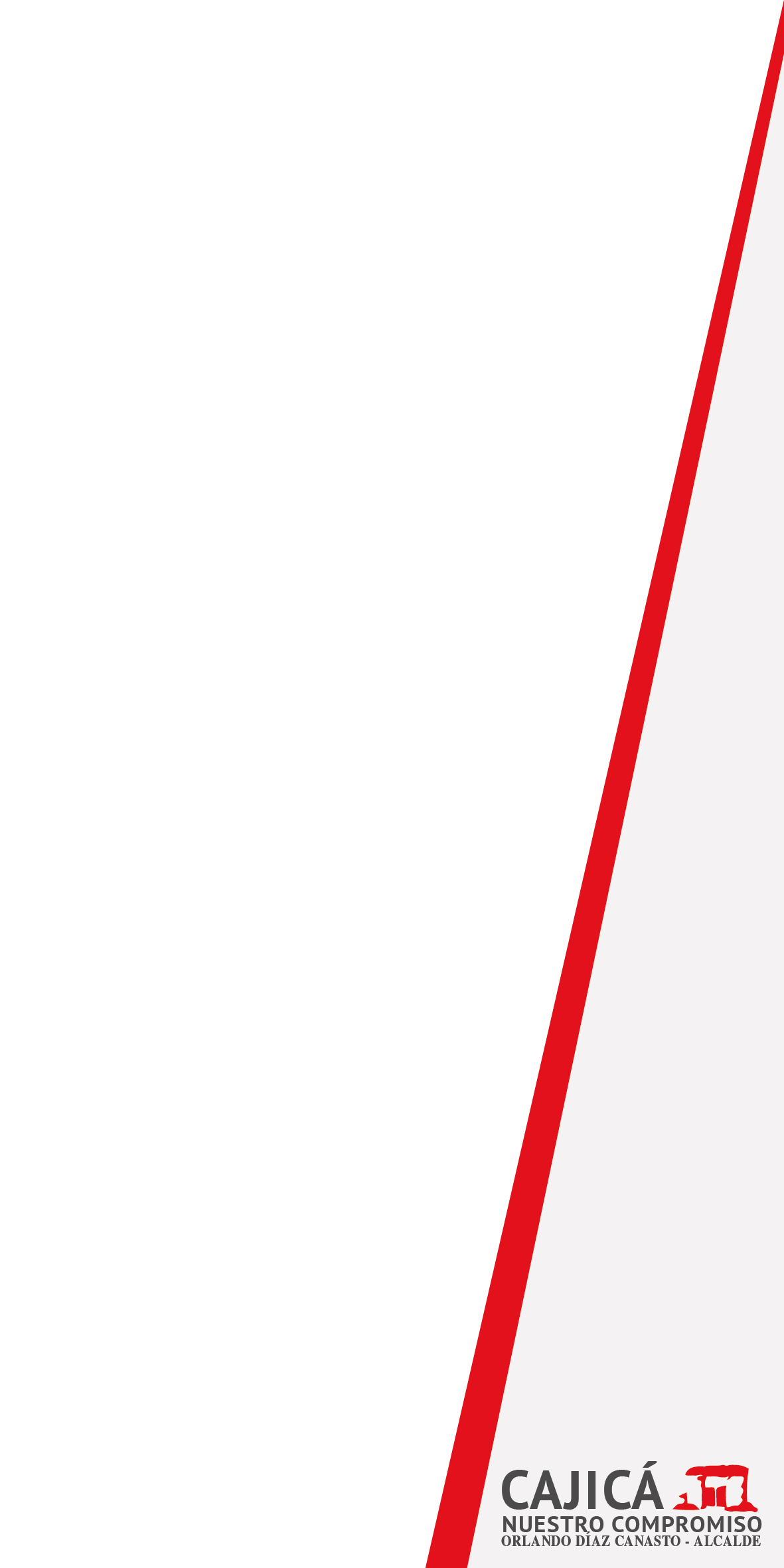 CONTRATOS VENTA SERVICIOS
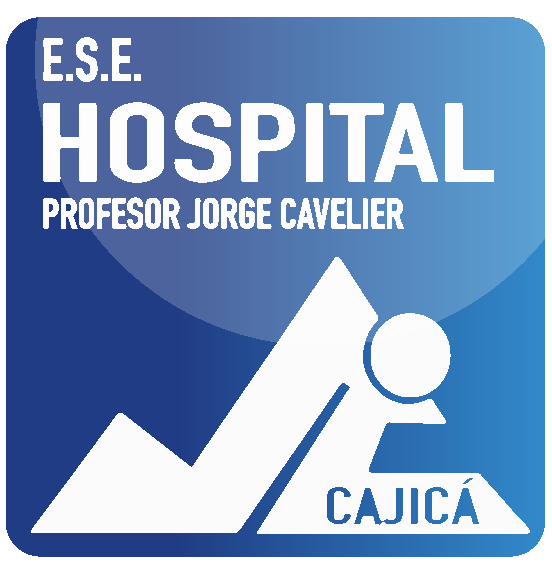 En la actualidad, nos encontramos en la negociación con FAMISANAR.
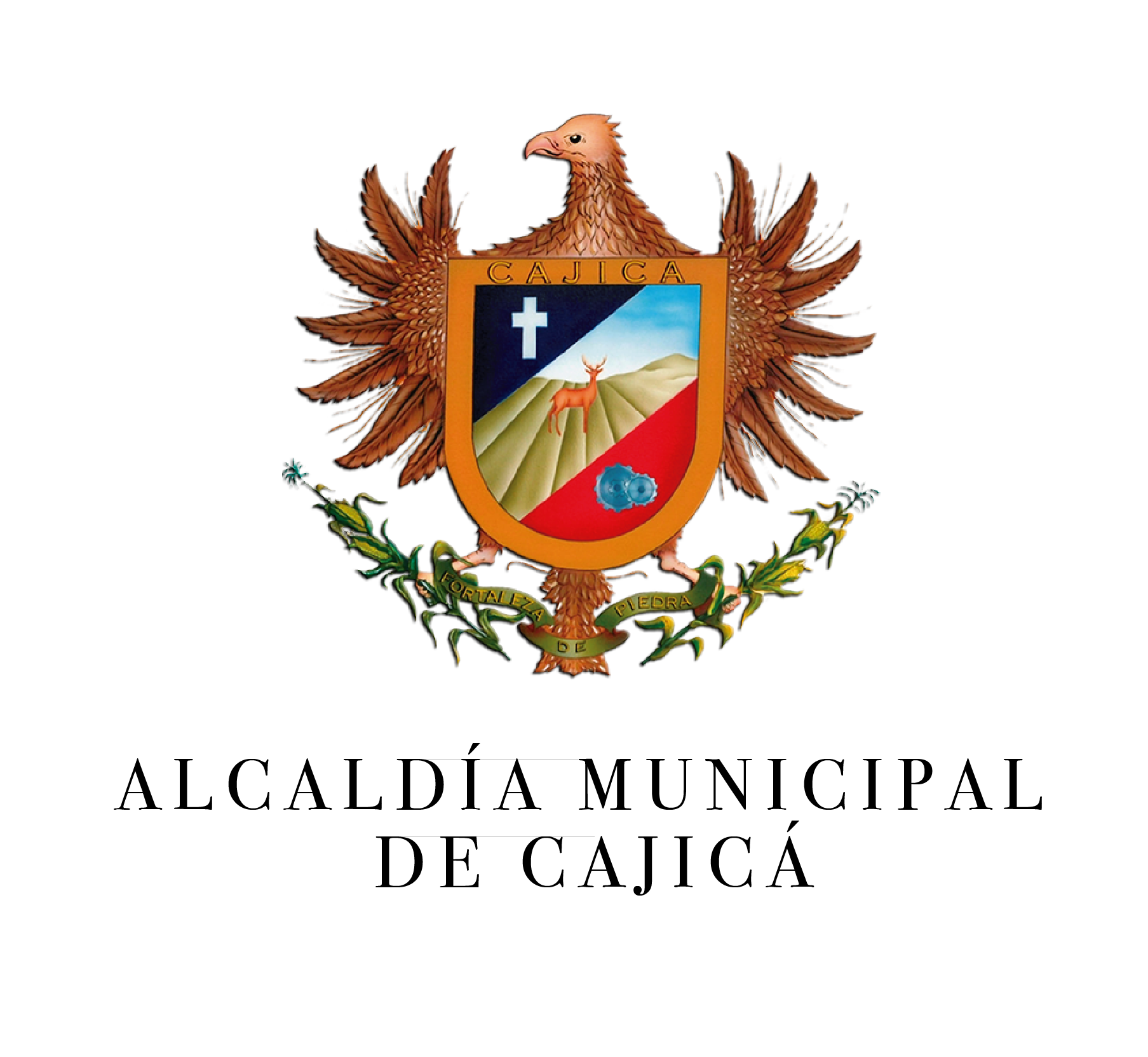 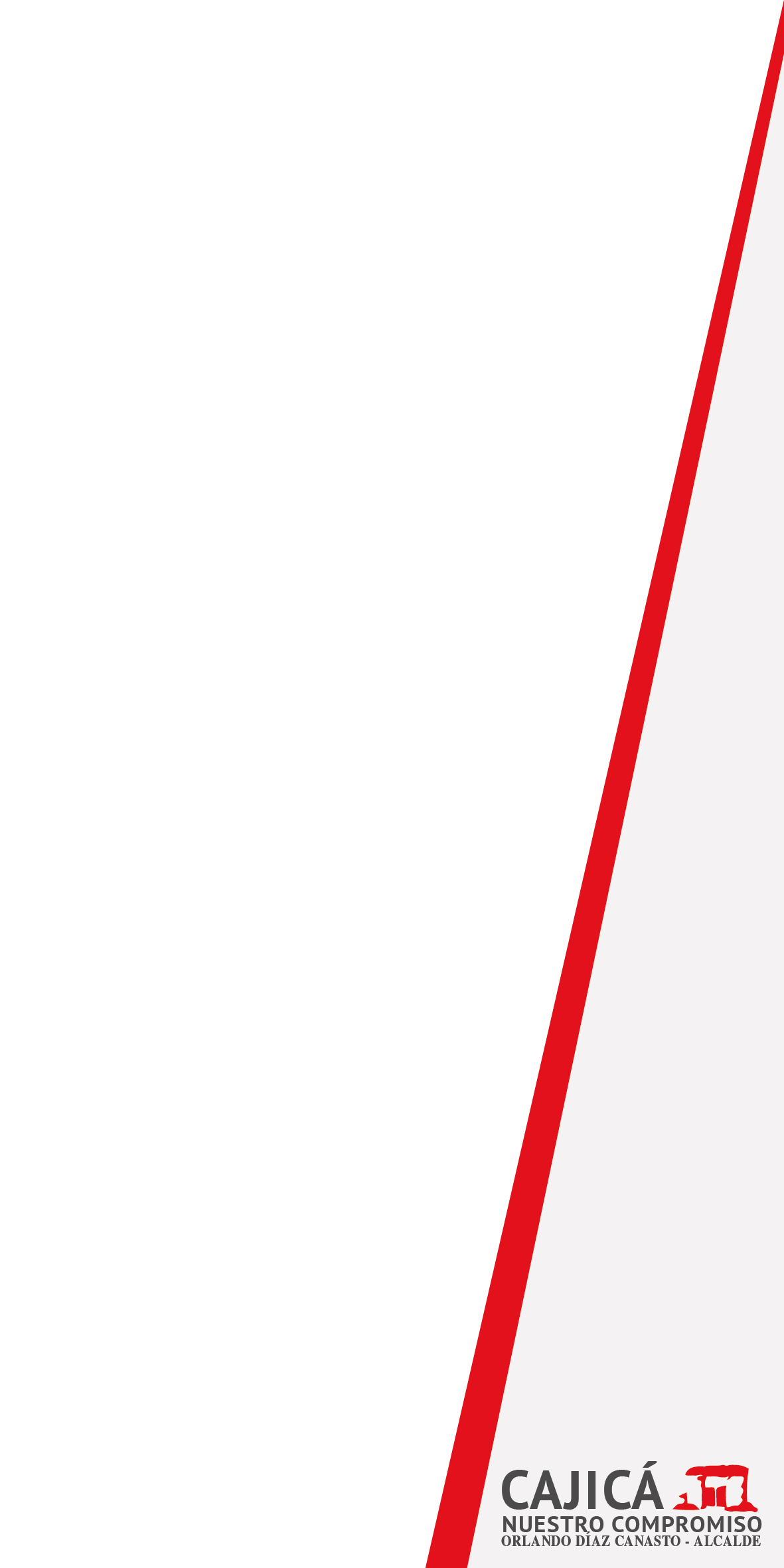 PANEL DE NAVEGACION INTRANET
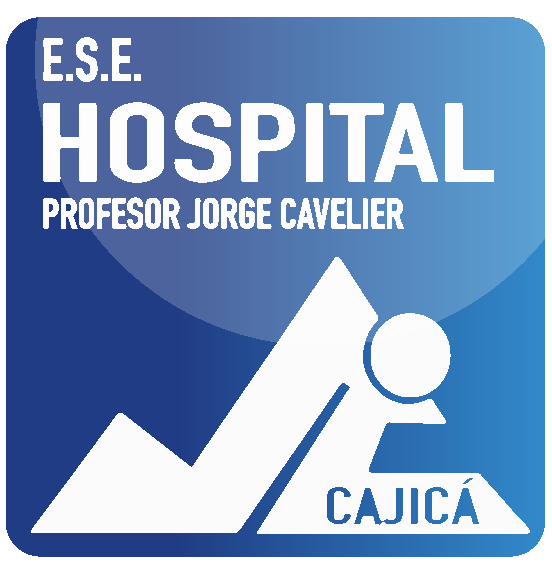 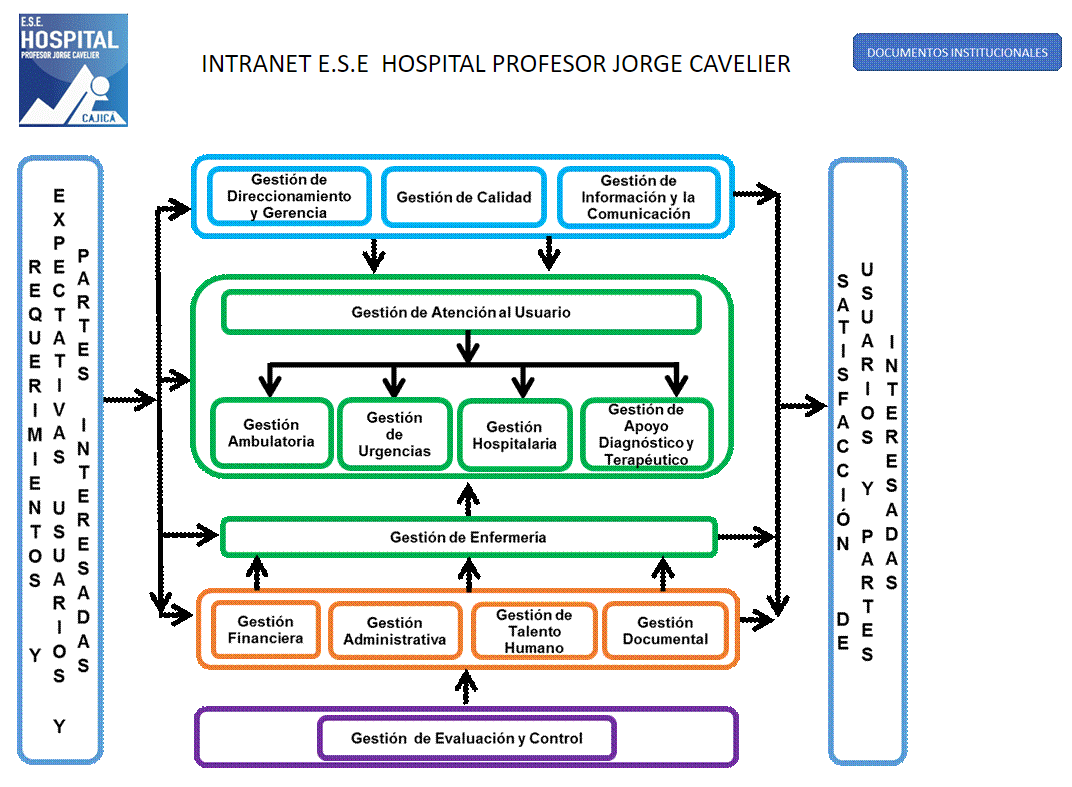 Se pude ingresar a cada uno de los proceso establecidos en el Mapa de procesos de la E.S.E. y dando click sobre estos, se ingresa a la información
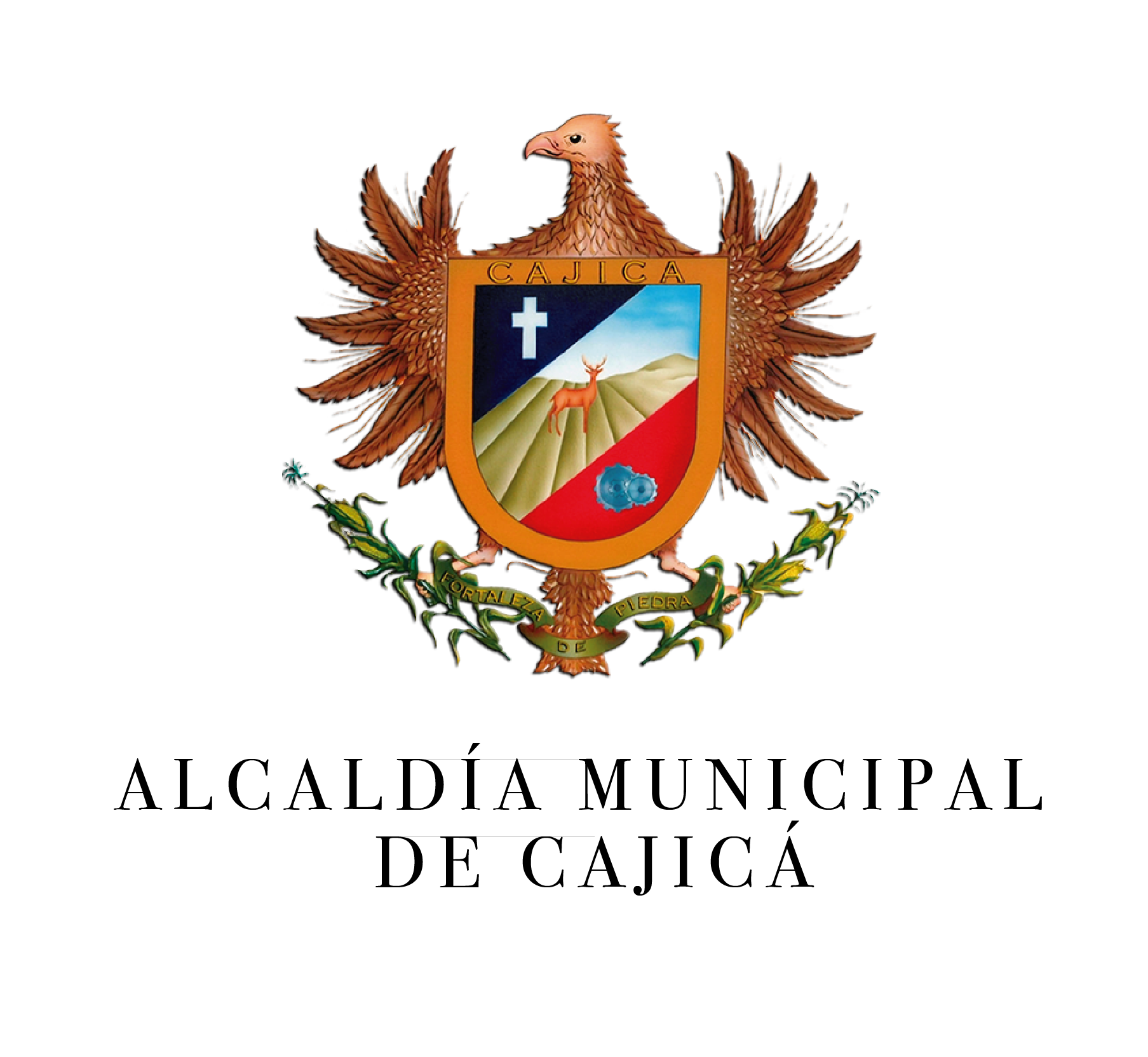 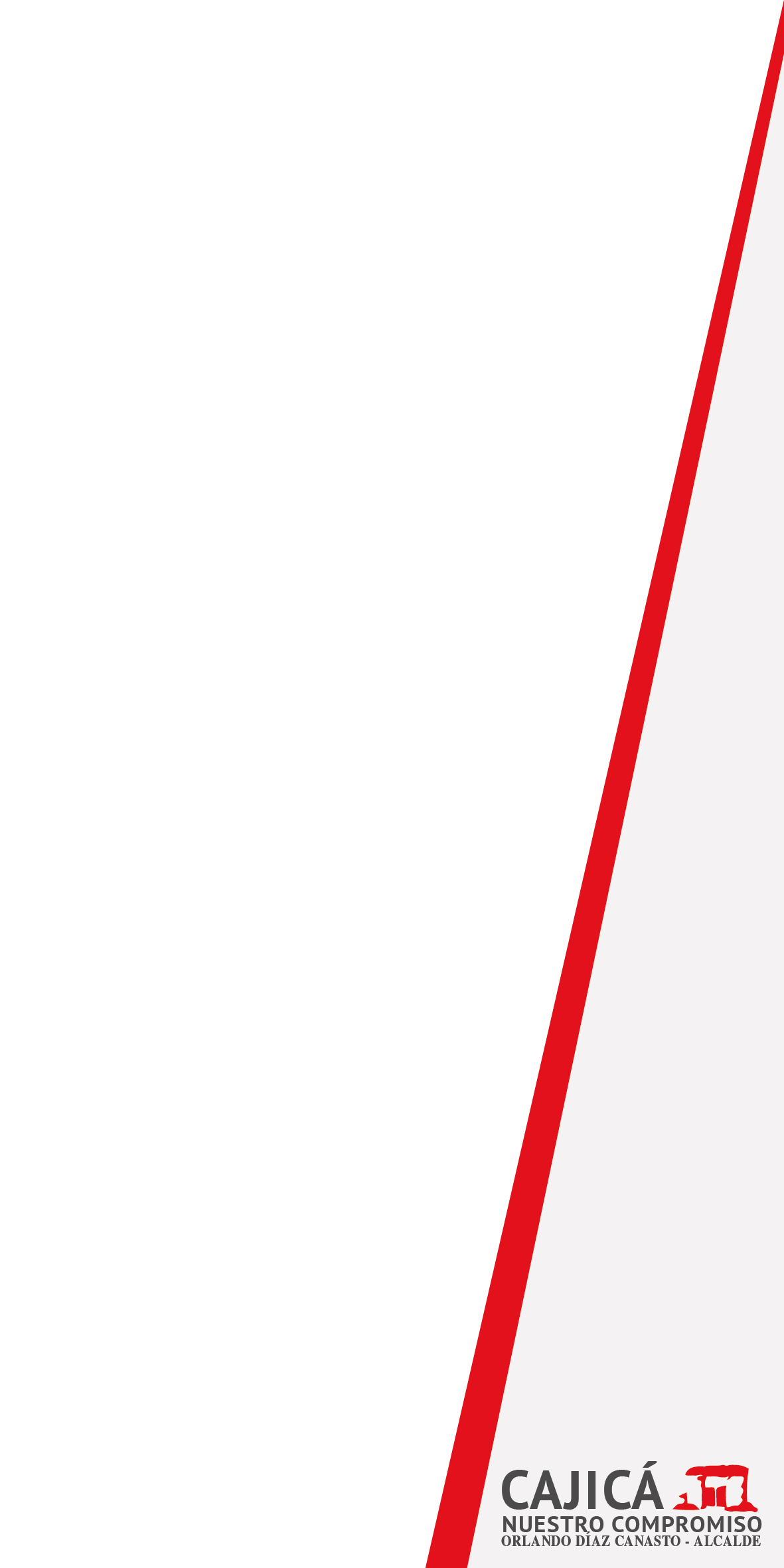 PANEL DE NAVEGACION INTRANET
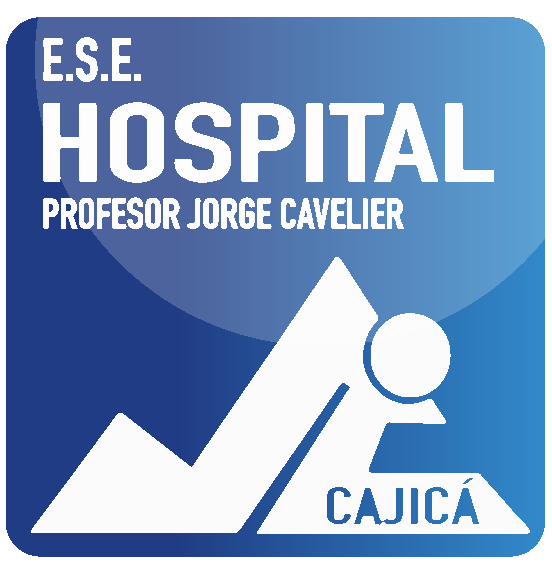 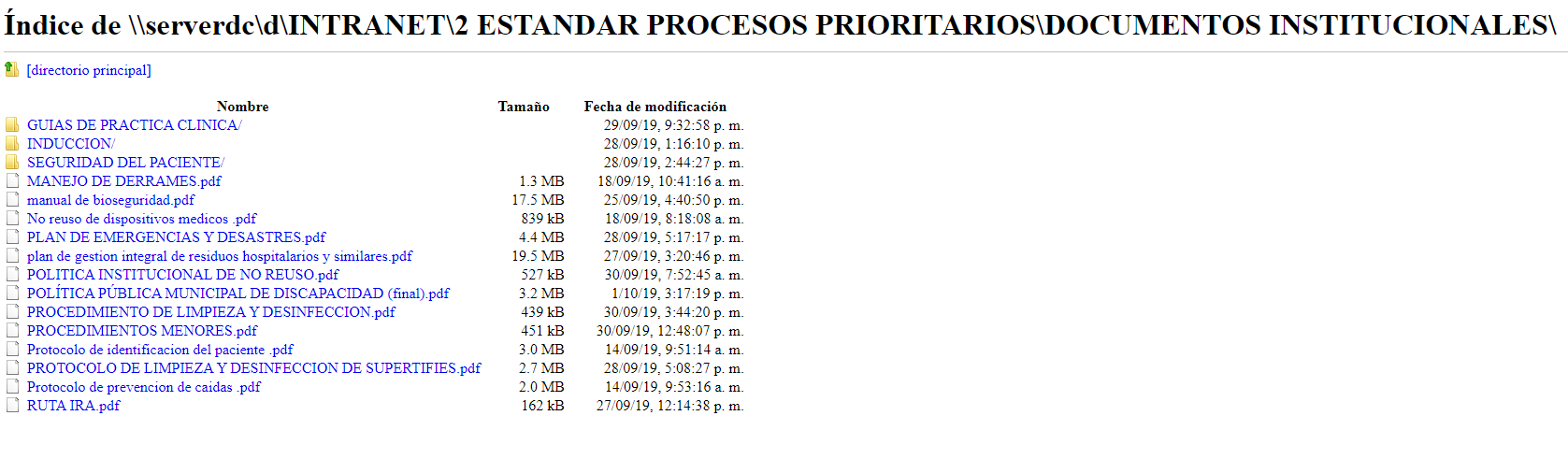 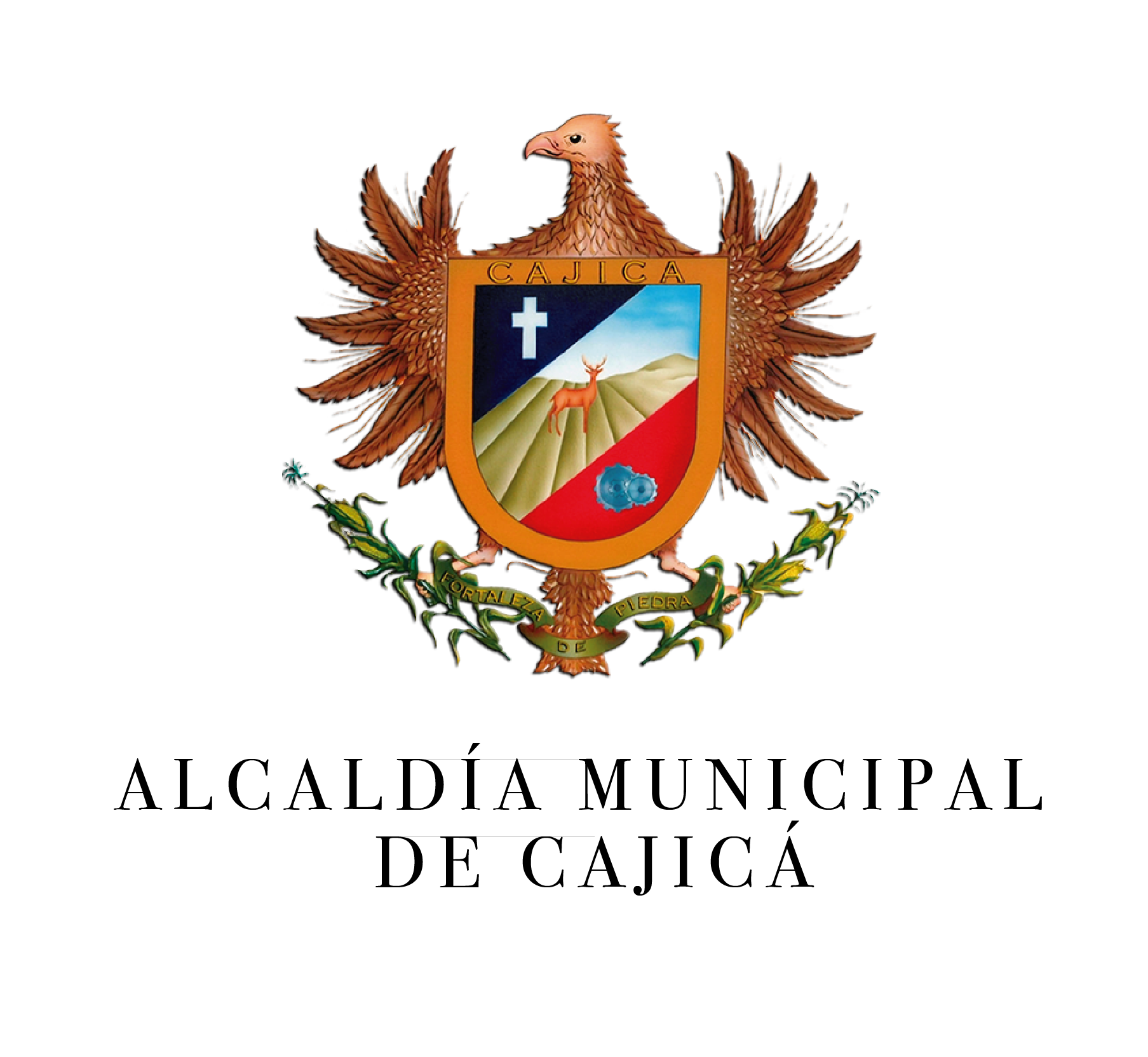 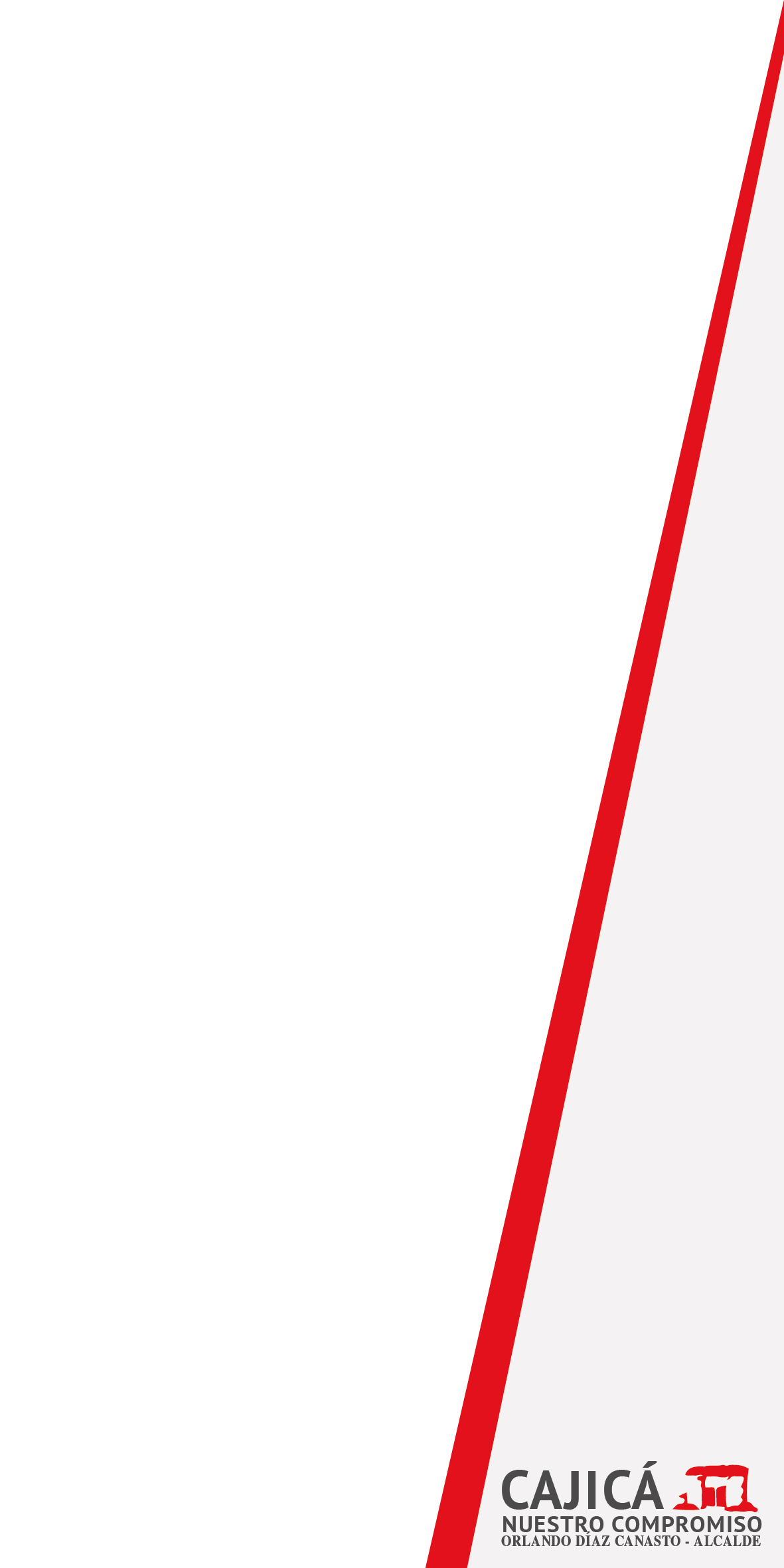 PANEL DE NAVEGACION INTRANET
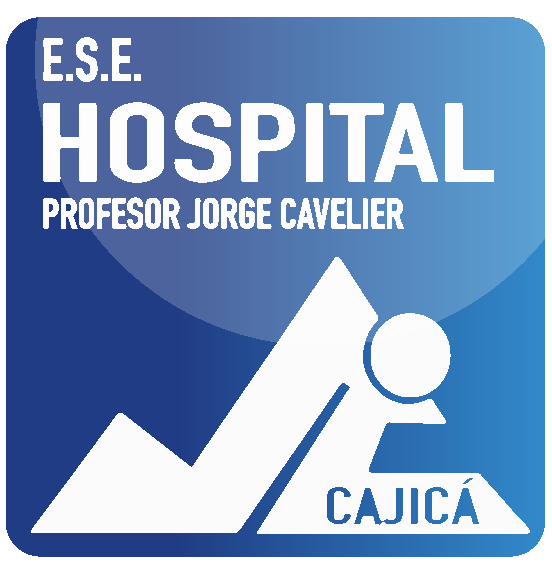 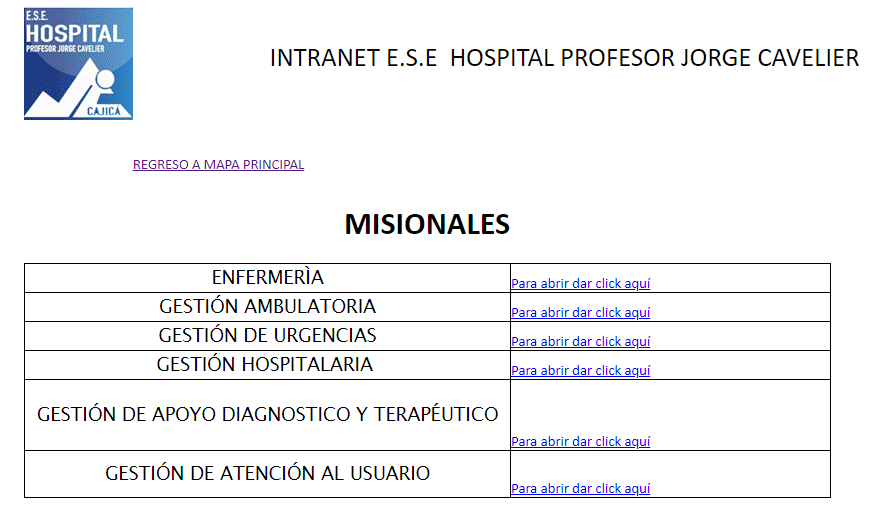 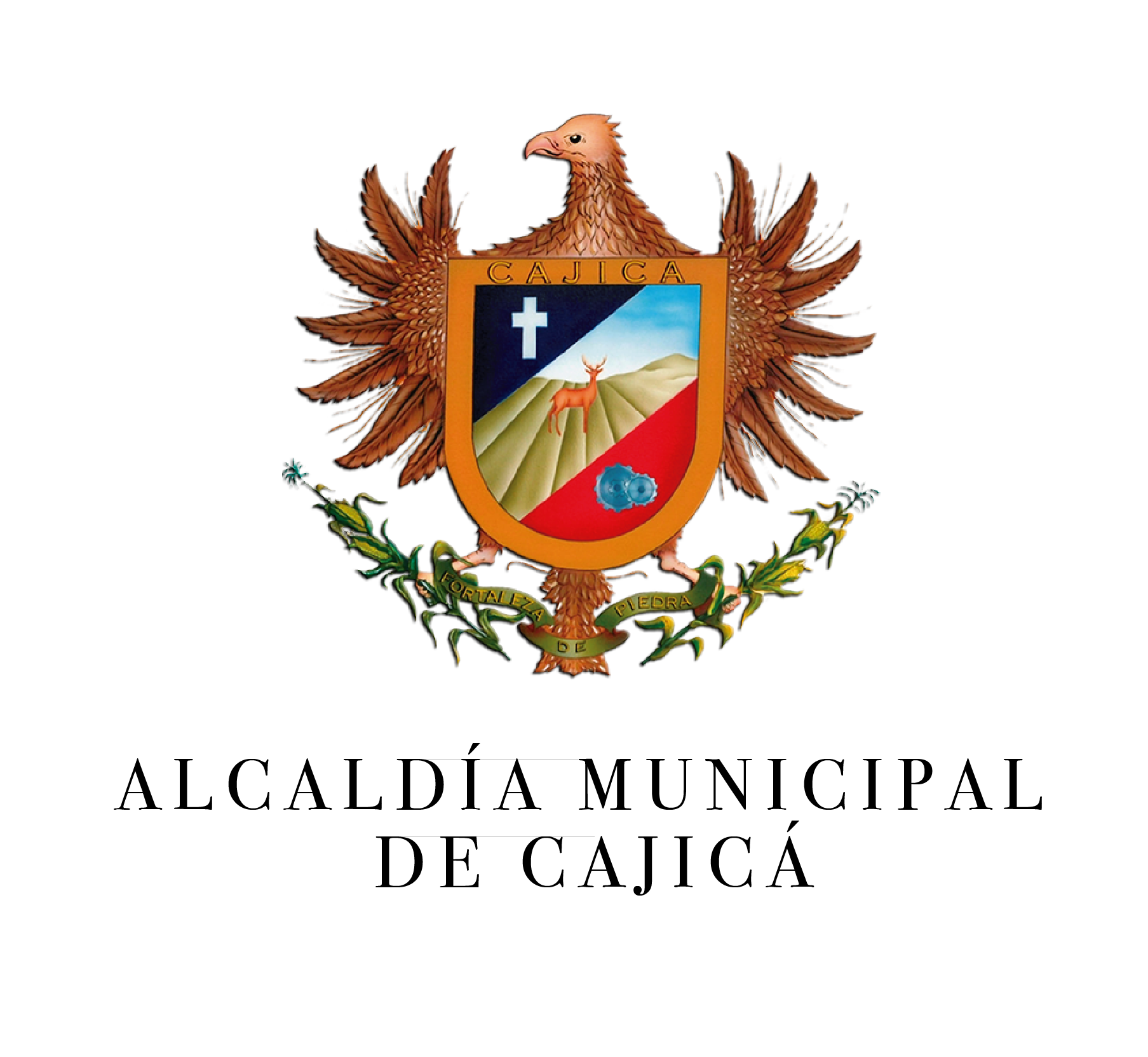 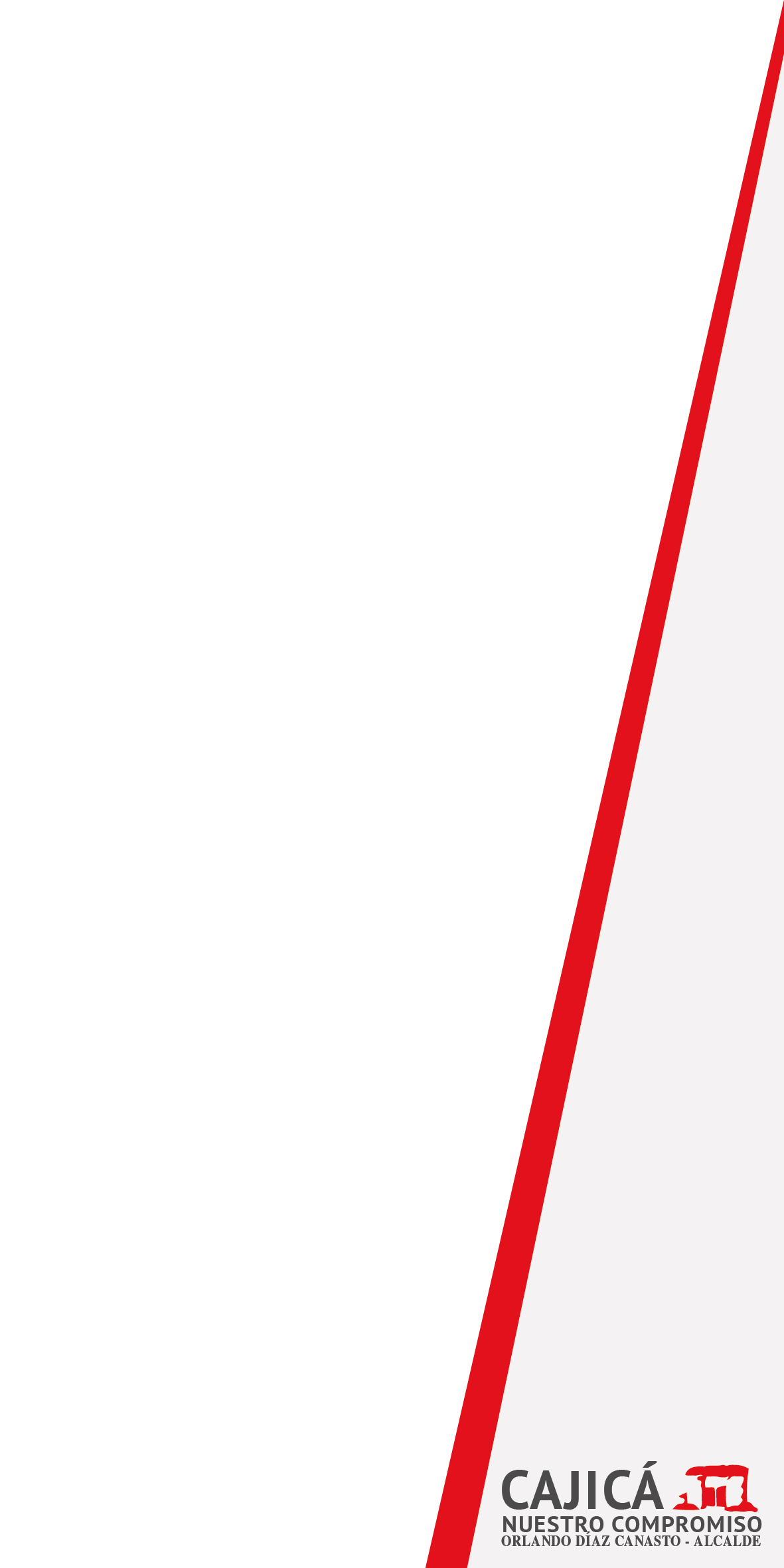 PANEL DE NAVEGACION INTRANET
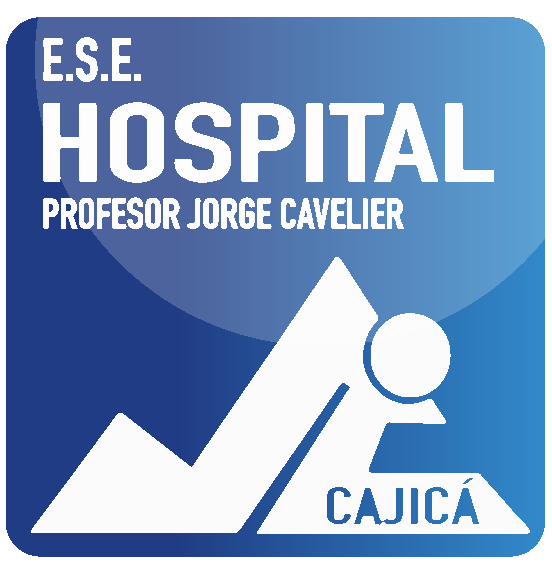 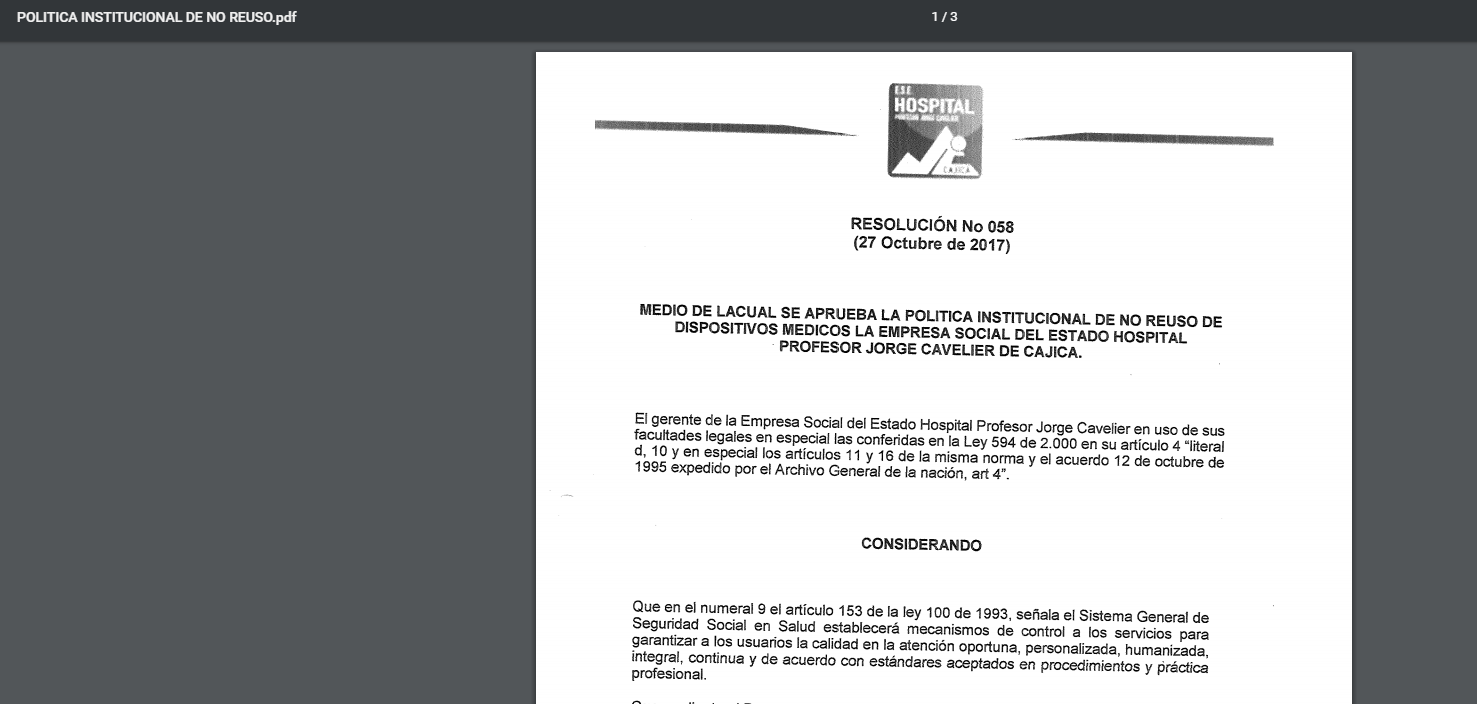 Al dar click en el link del documento, estos se visualizan de esta manera.
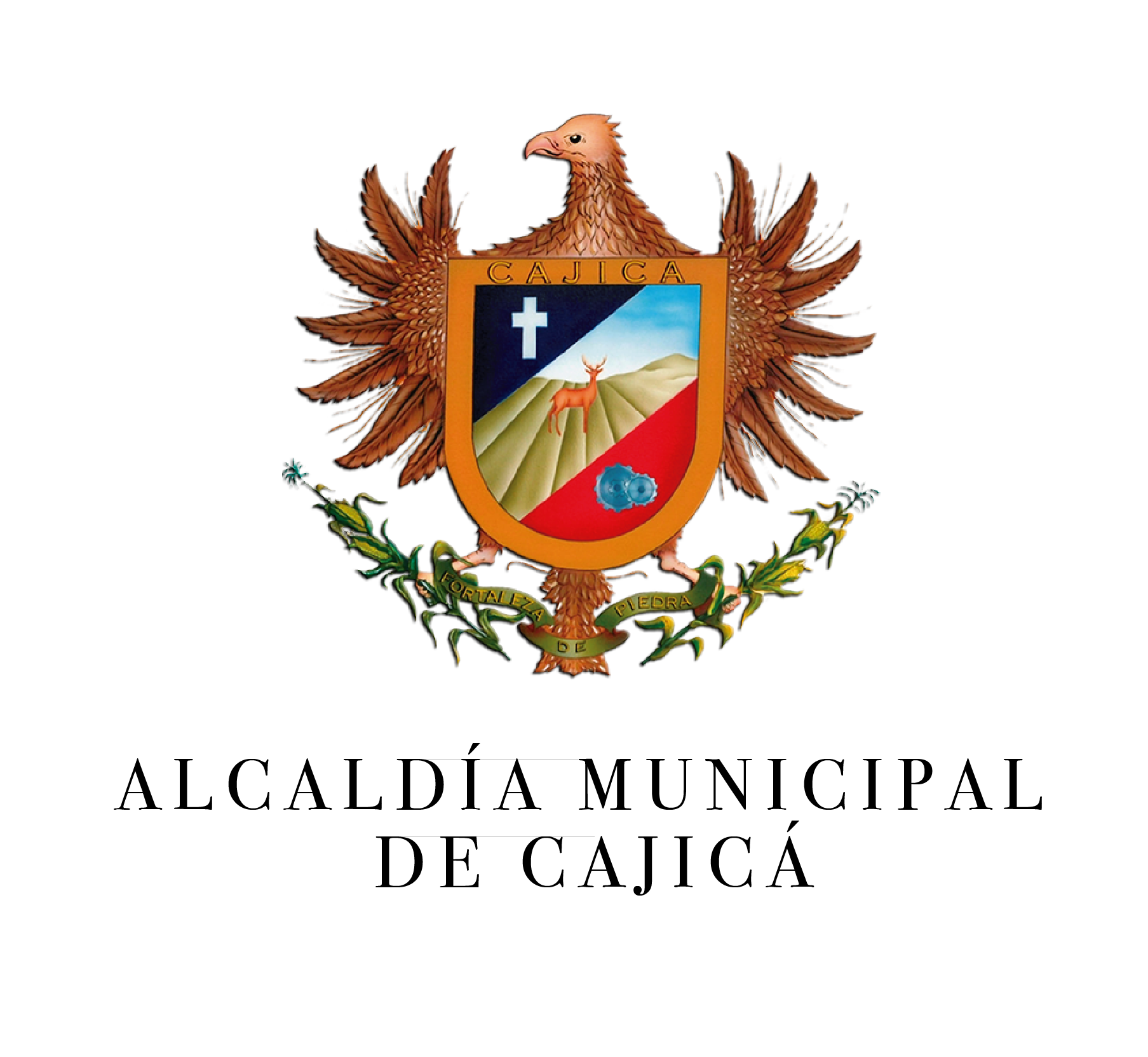 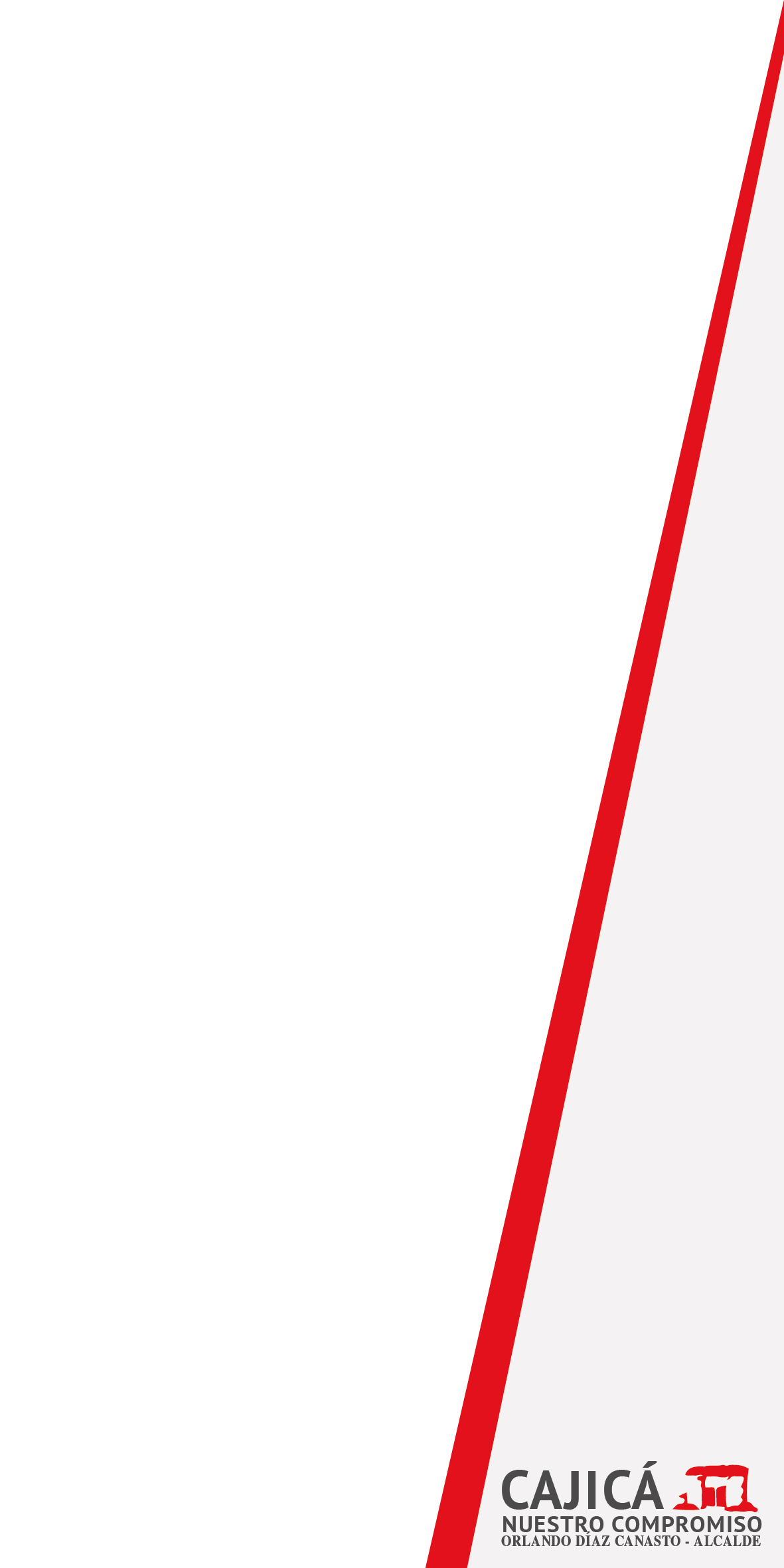 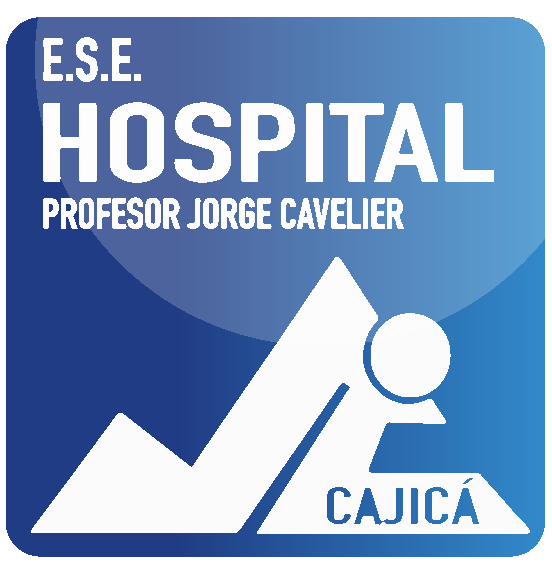 GESTION 
AREA ASISTENCIAL
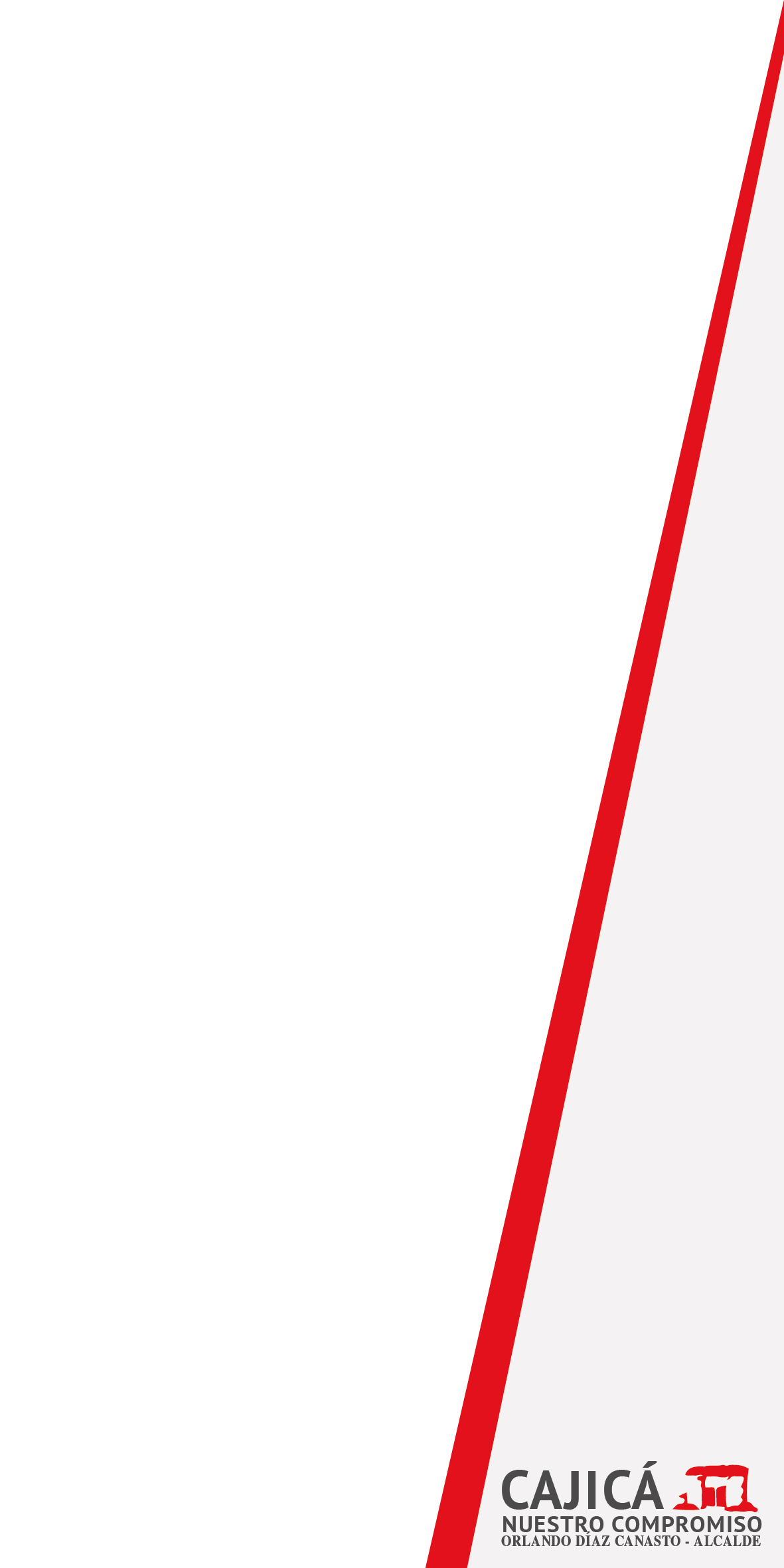 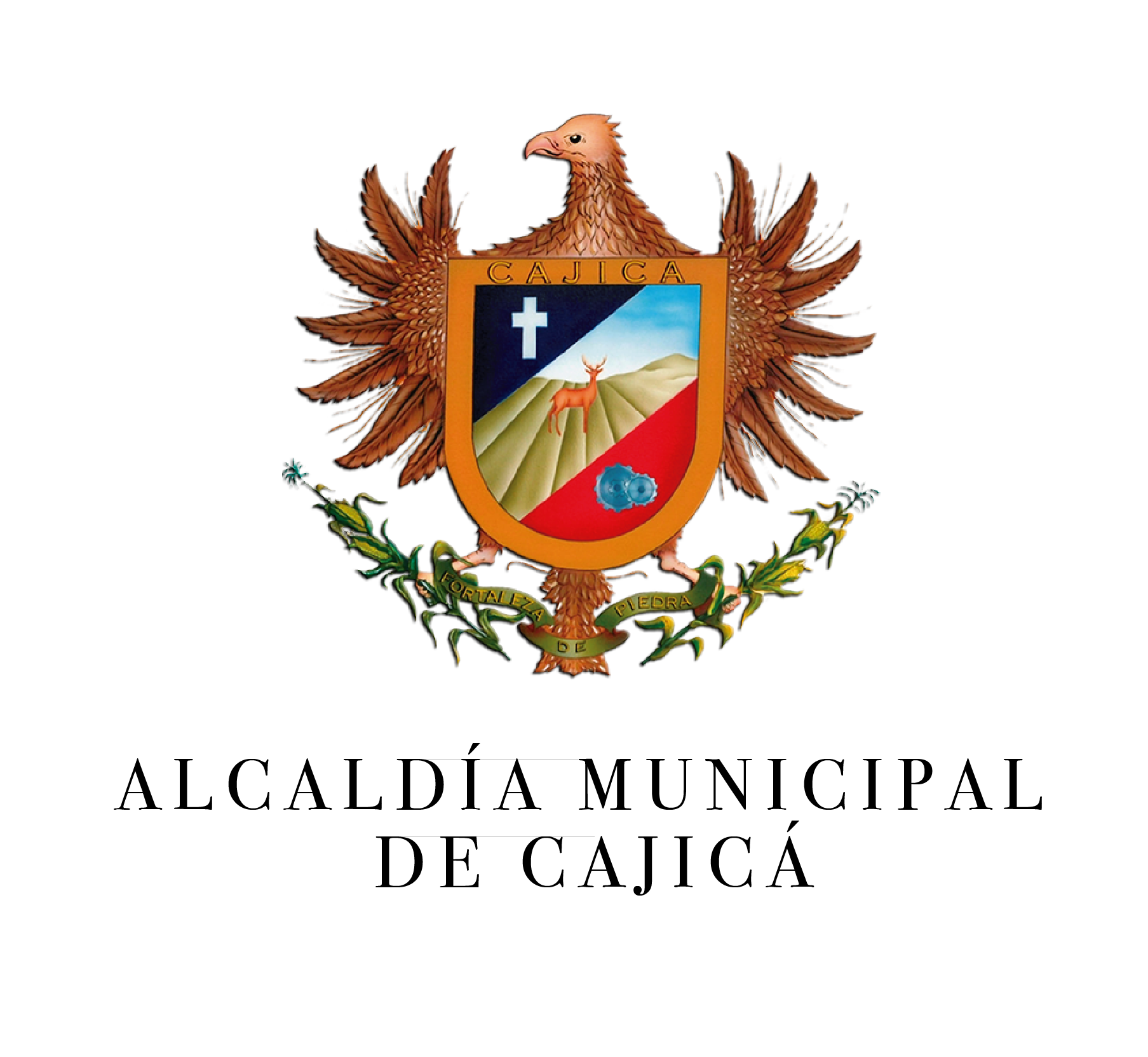 URGENCIAS
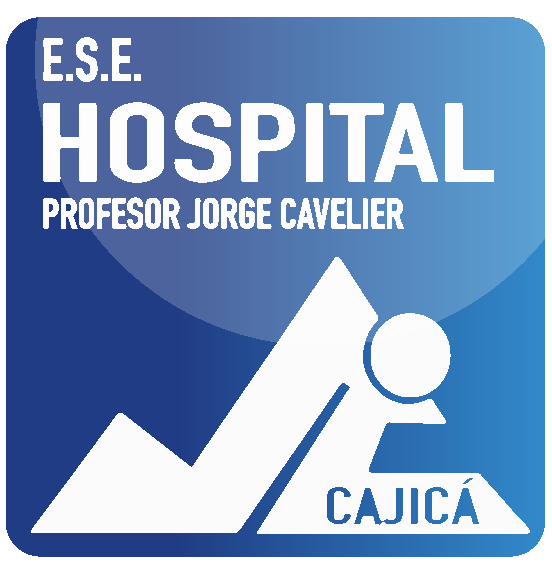 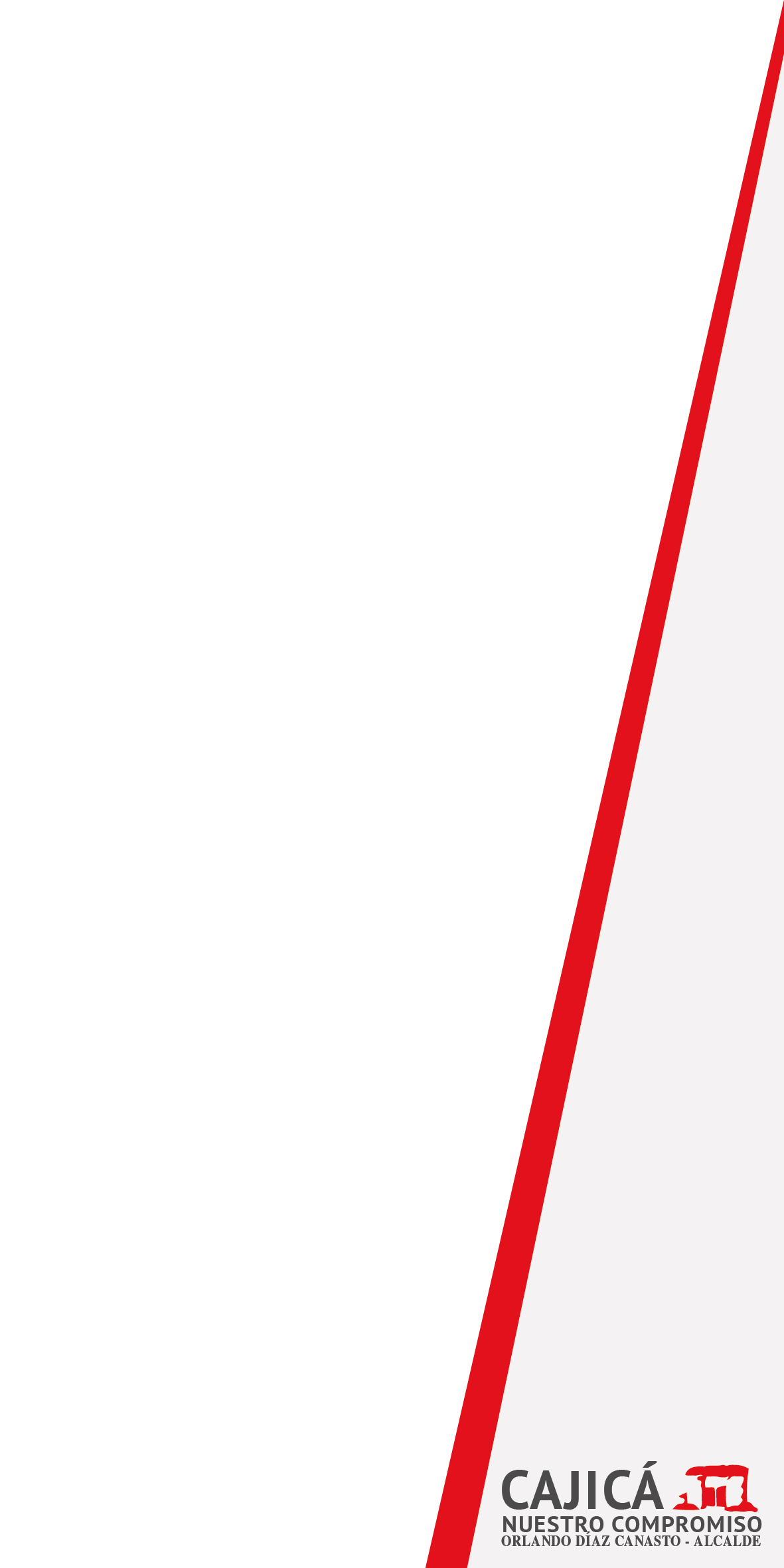 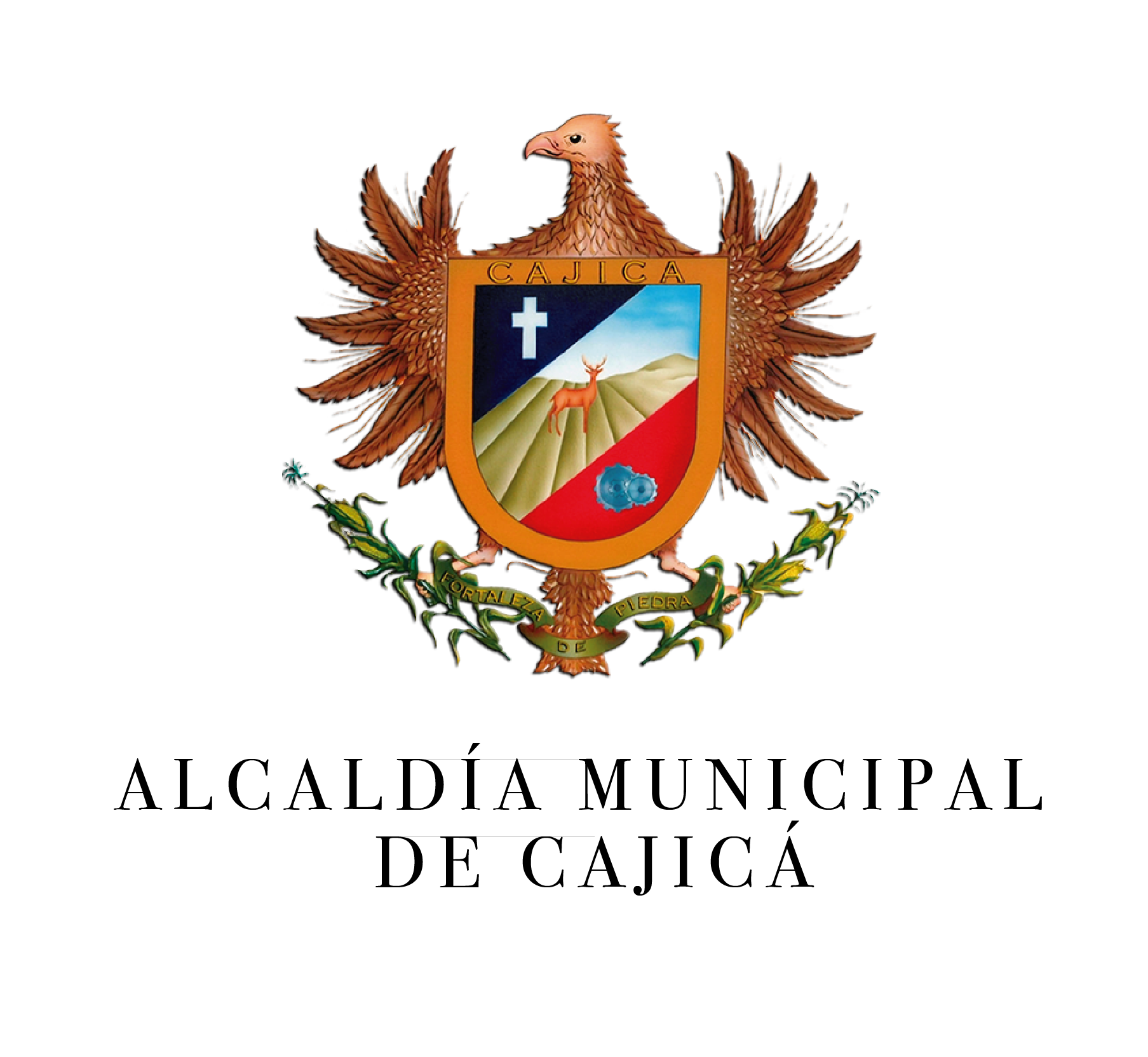 OBSERVACION
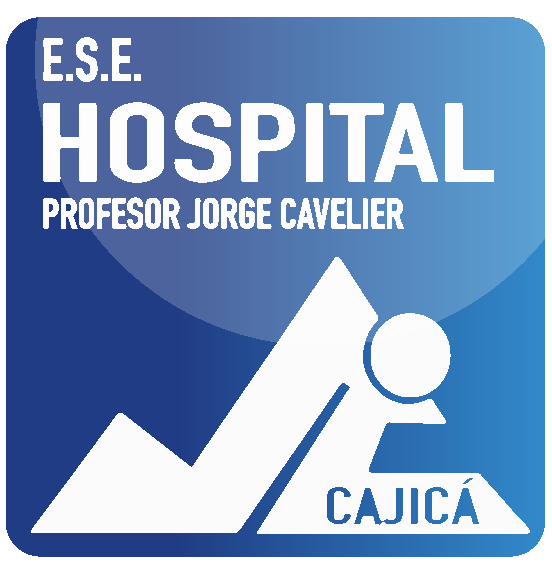 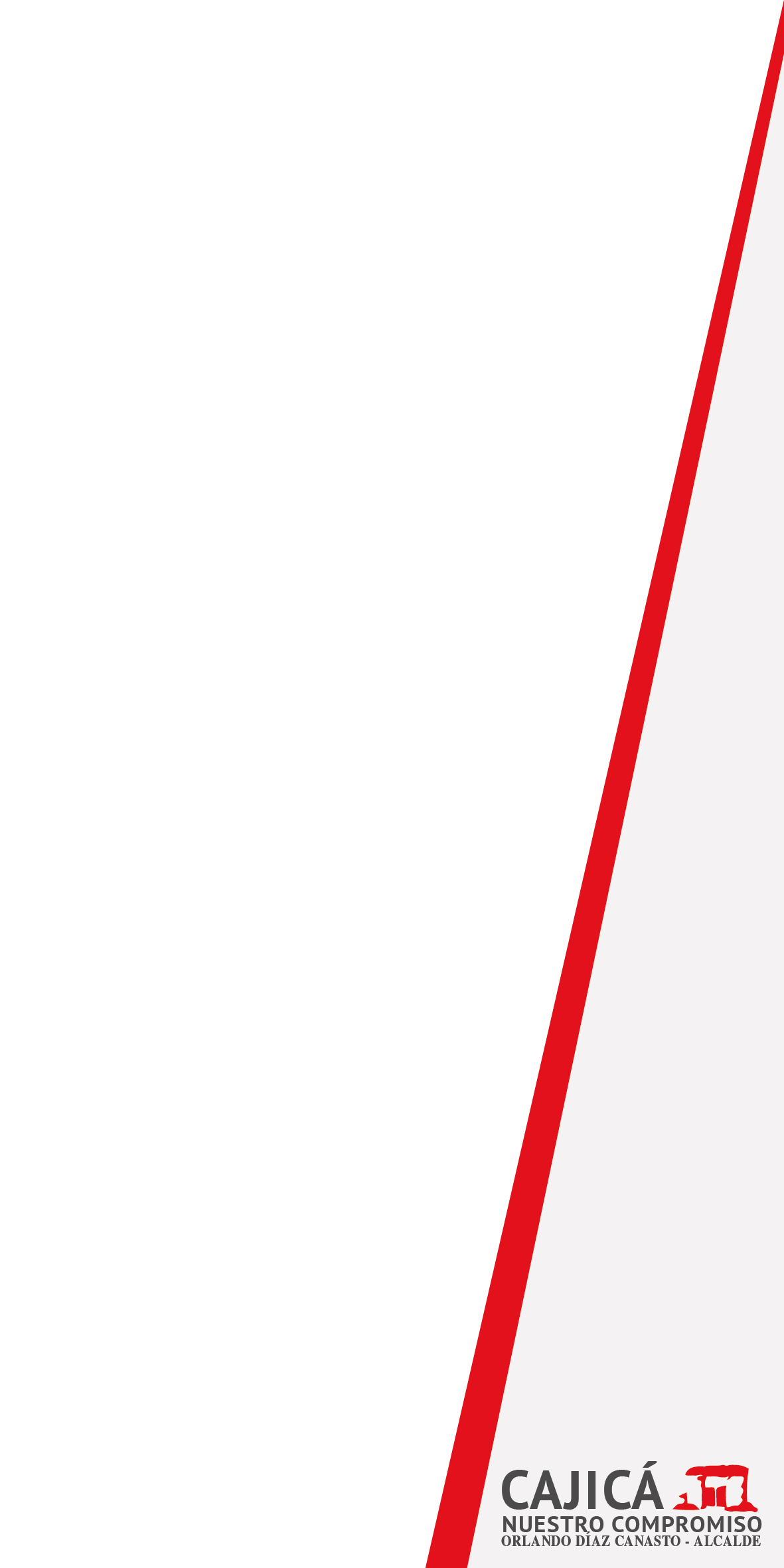 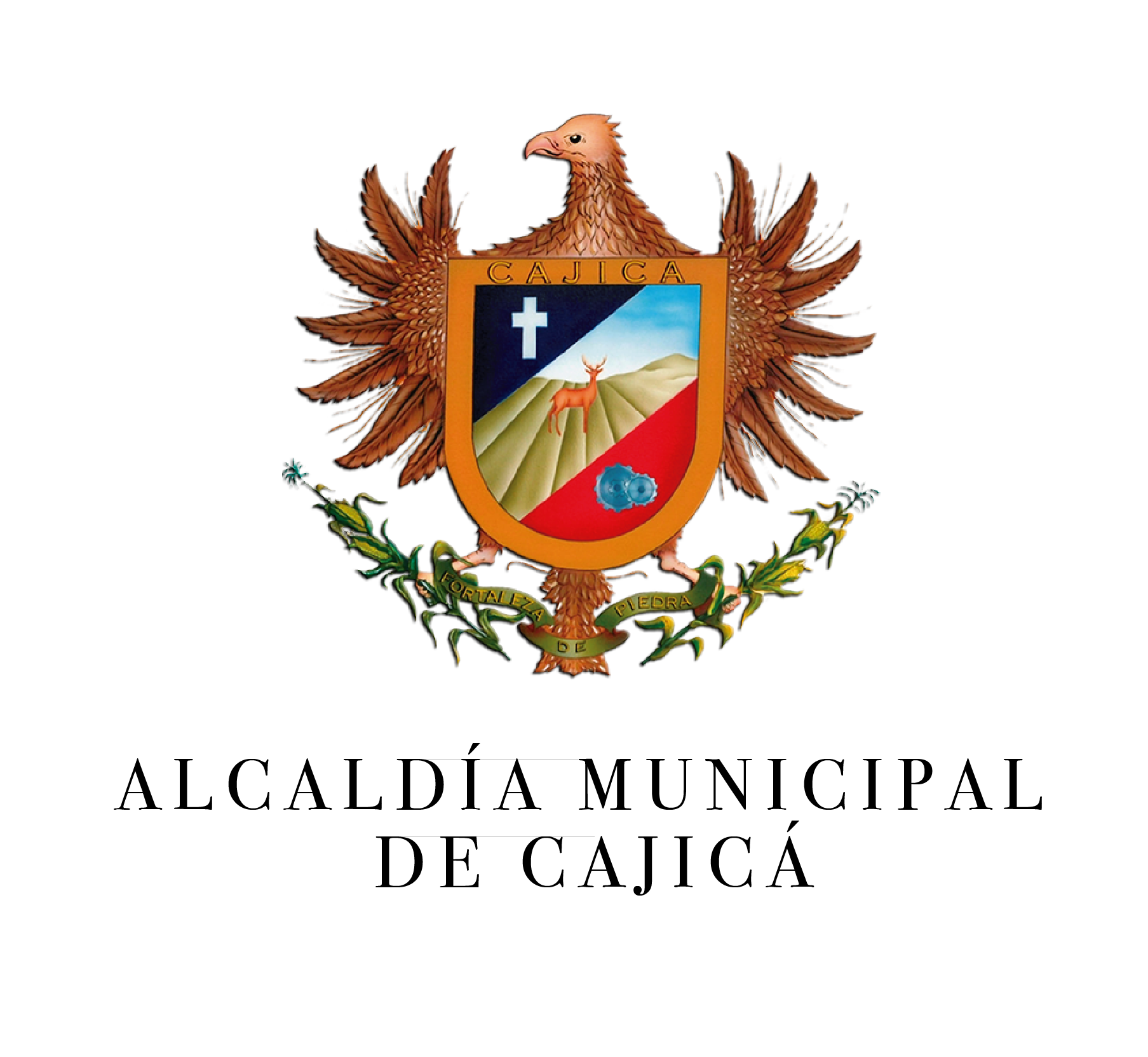 HOSPITALIZACION
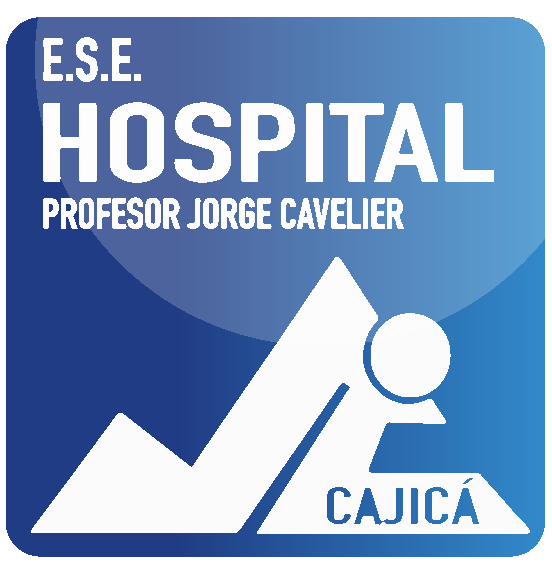 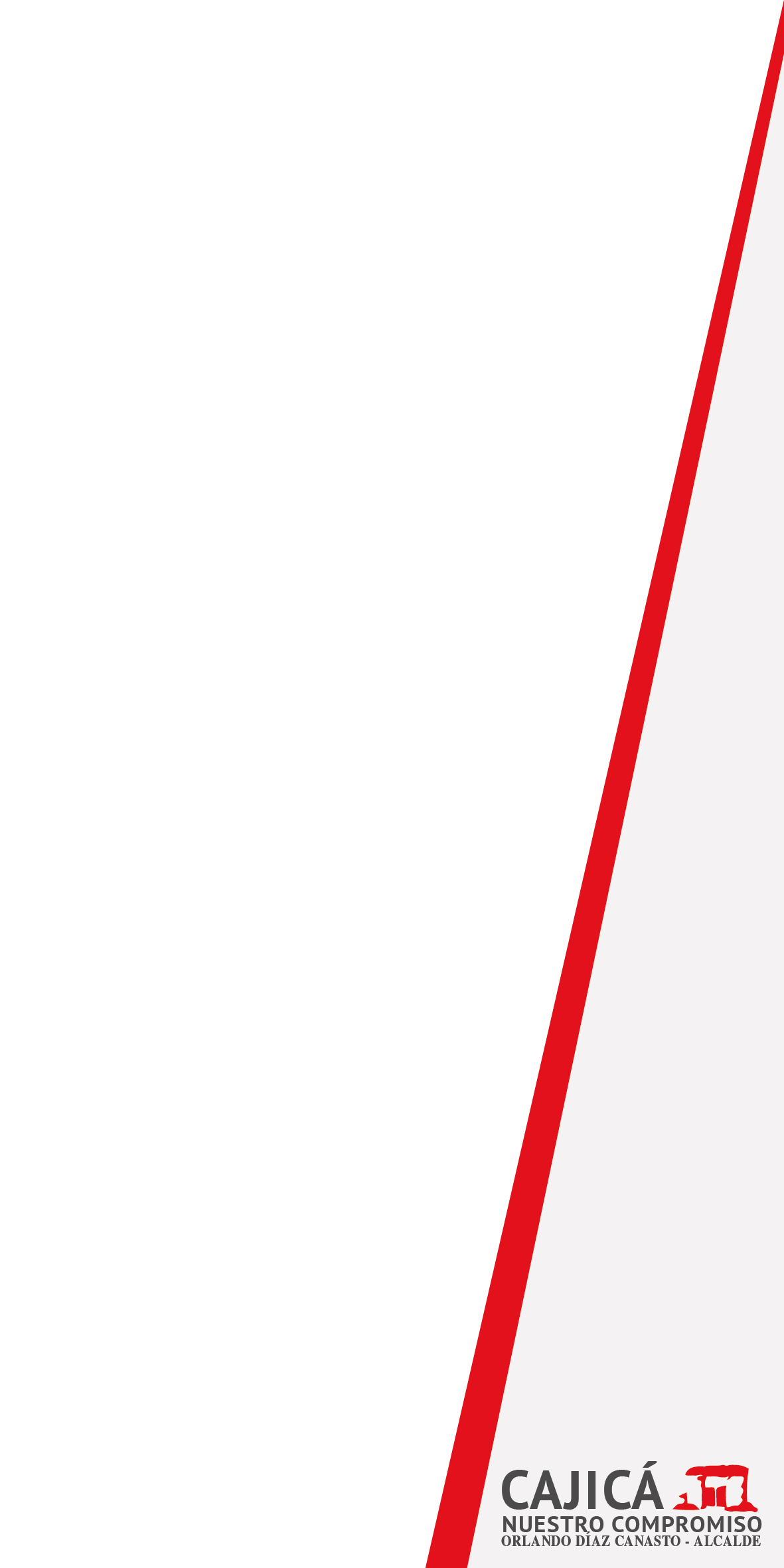 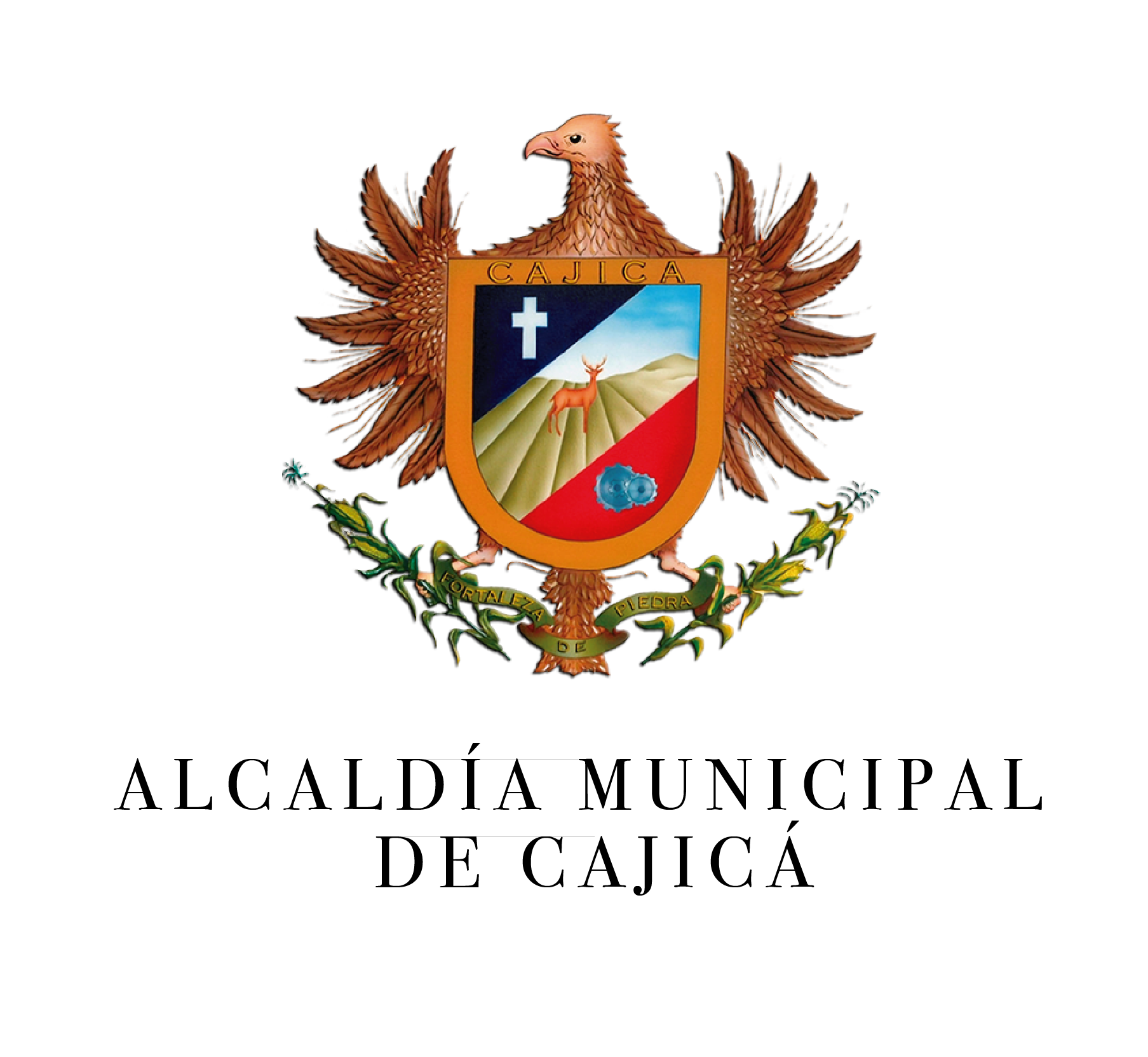 HOSPITALIZACION
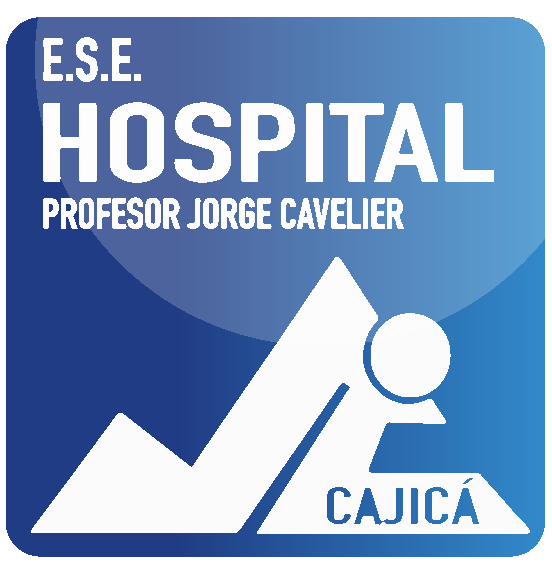 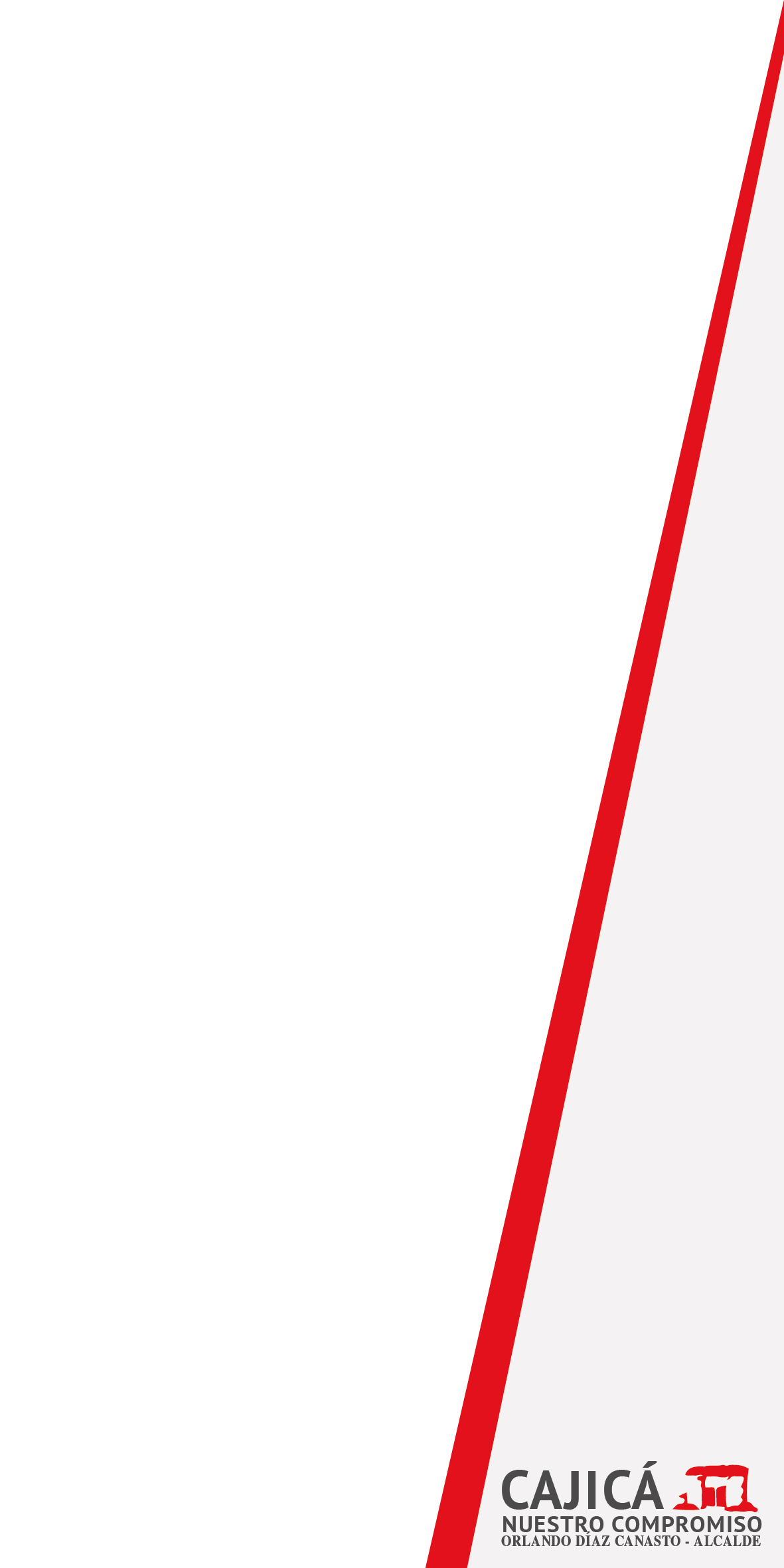 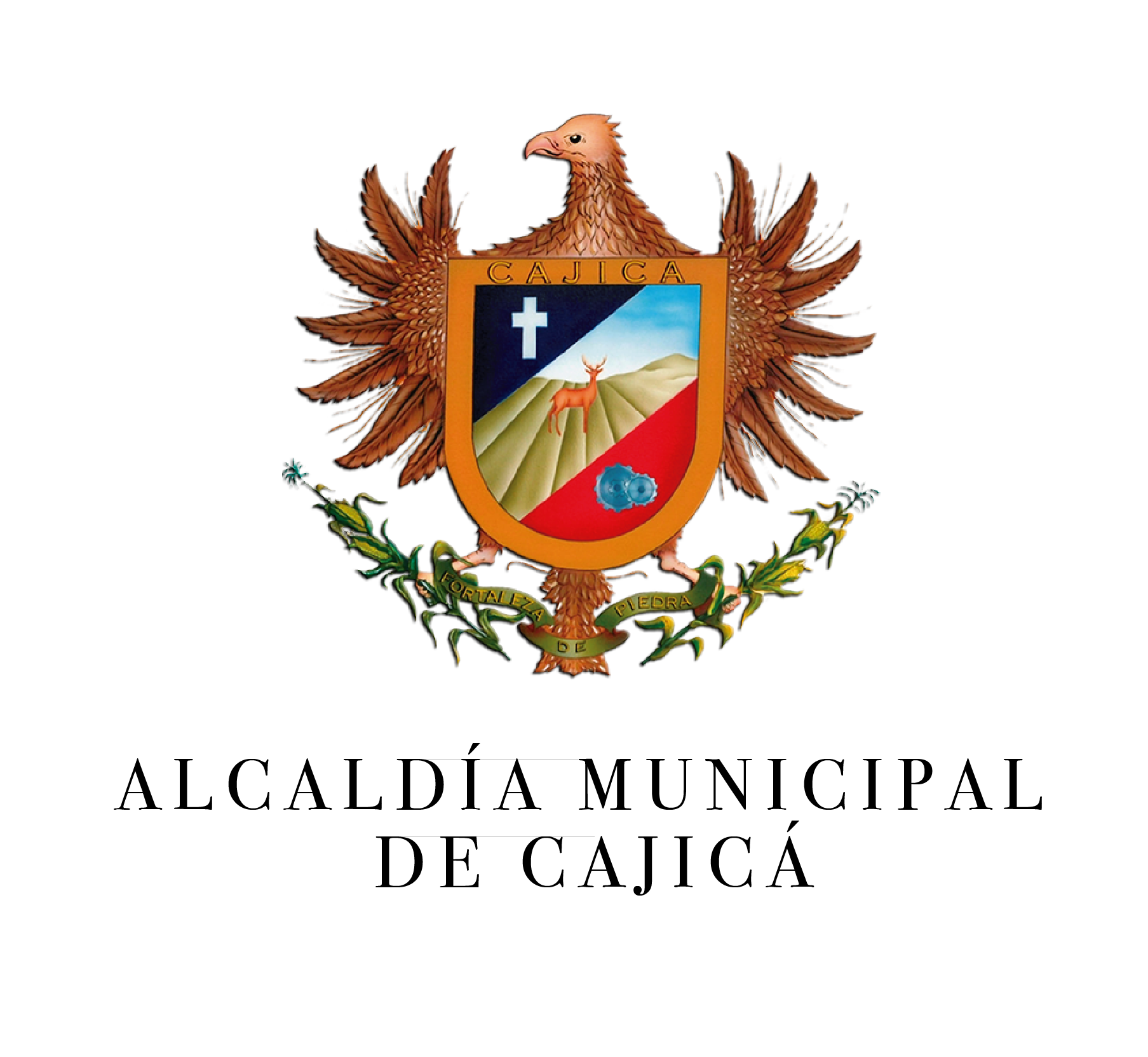 PLAN DE GESTION GERENCIAL
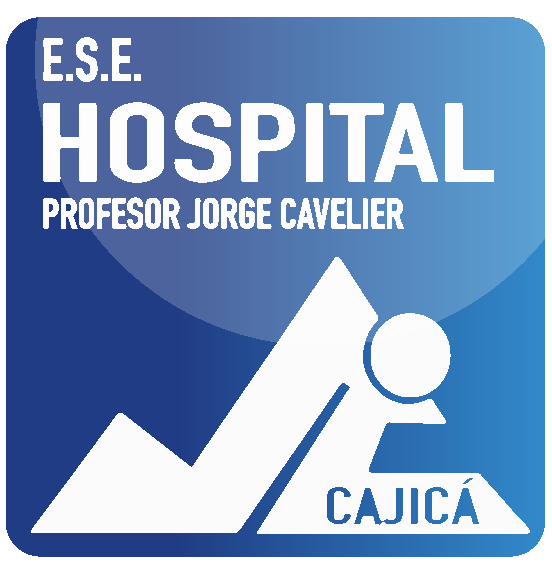 CALIFICACIONES AÑOS 2016 A 2018
Resolución No.408 del 15 de febrero de 2018, el Ministerio de Salud  y Protección Social, sustituyo los contenidos de los anexo 2,3 y 4 


GESTION DIRECCION Y GERENCIA 20%

GESTION FINANCIERA Y ADMINISTRATIVA 40%

GESTION CLINICA O ASISTENCIAL 40%
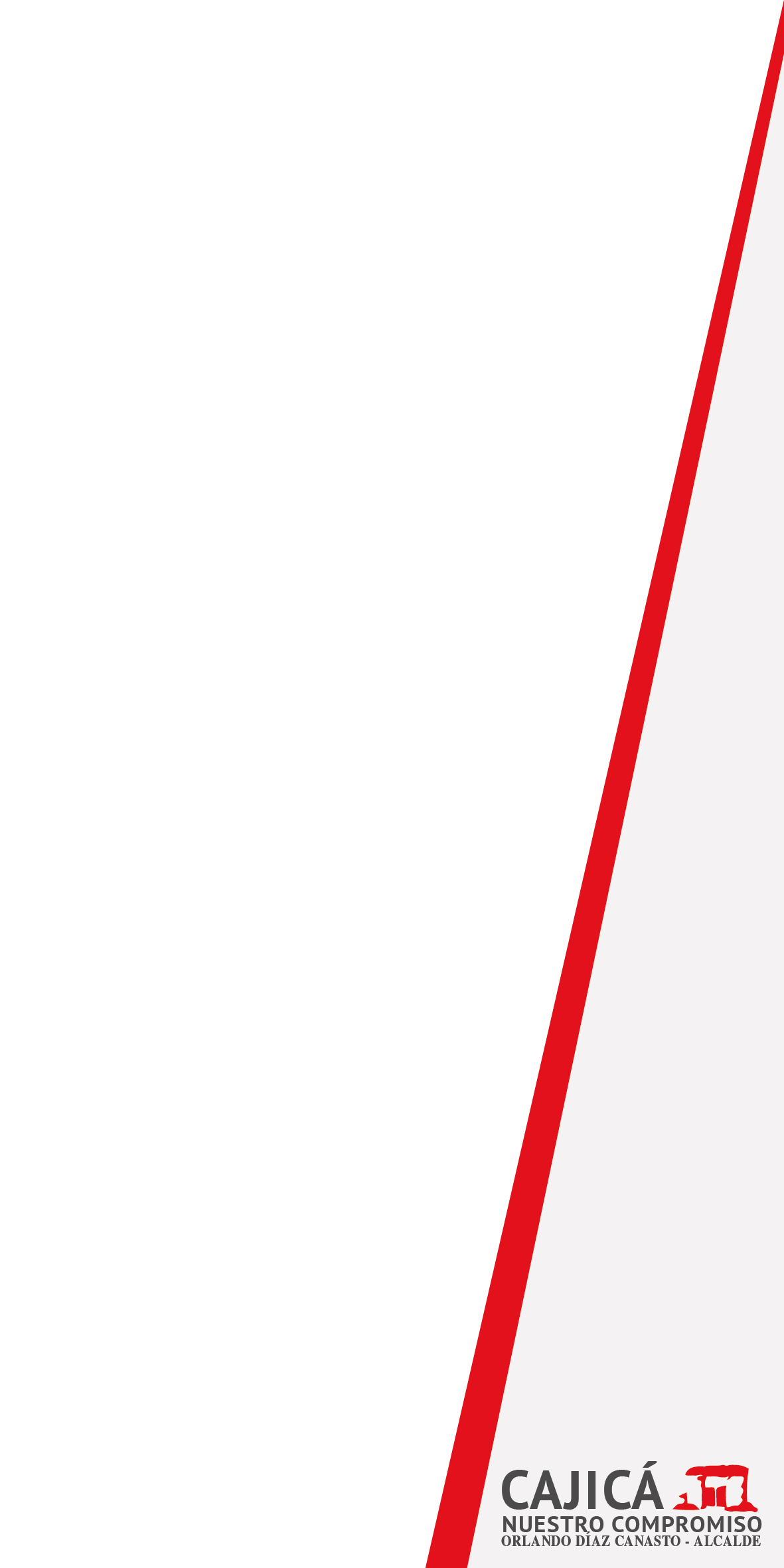 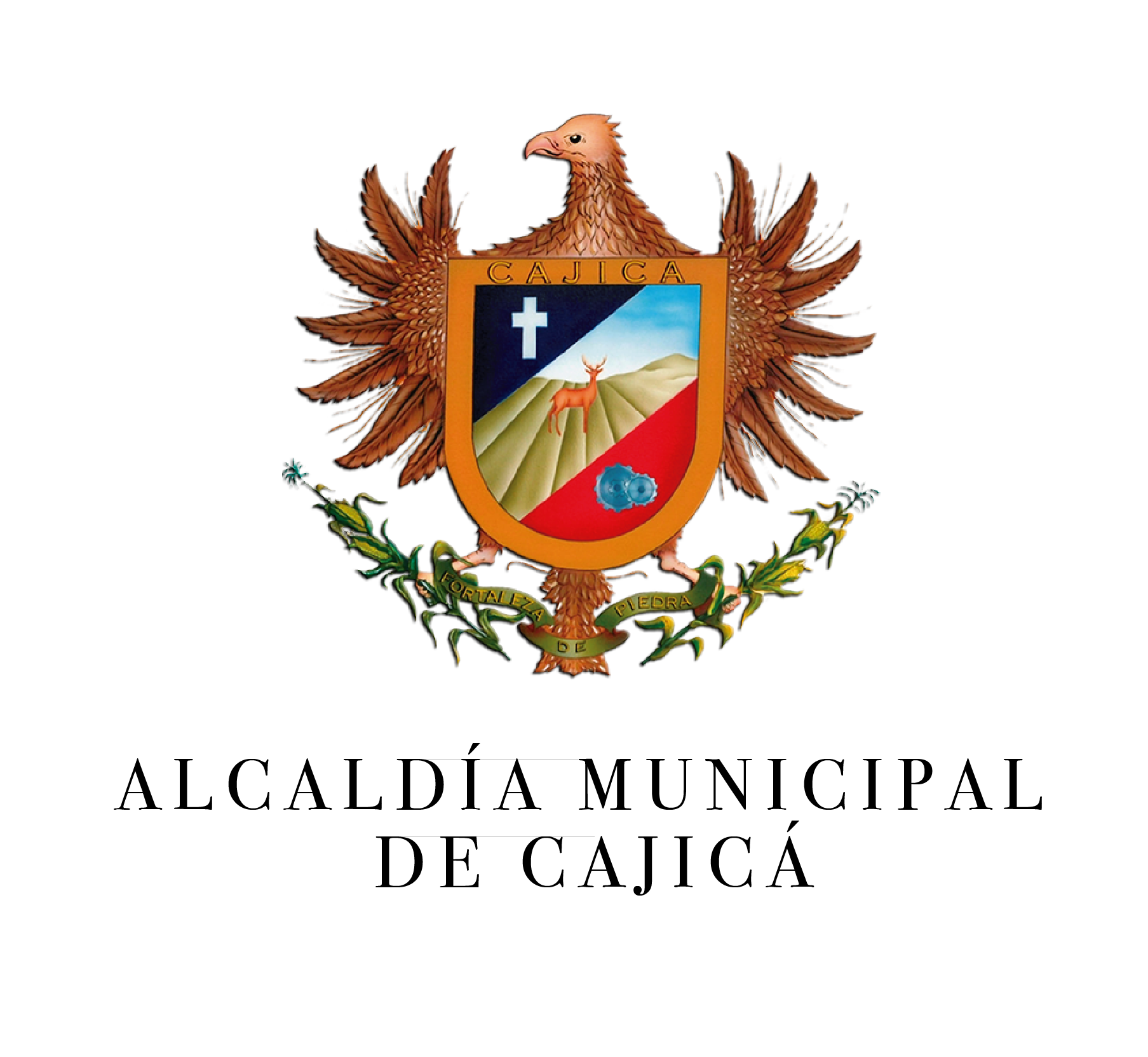 PLAN DE GESTION GERENCIAL
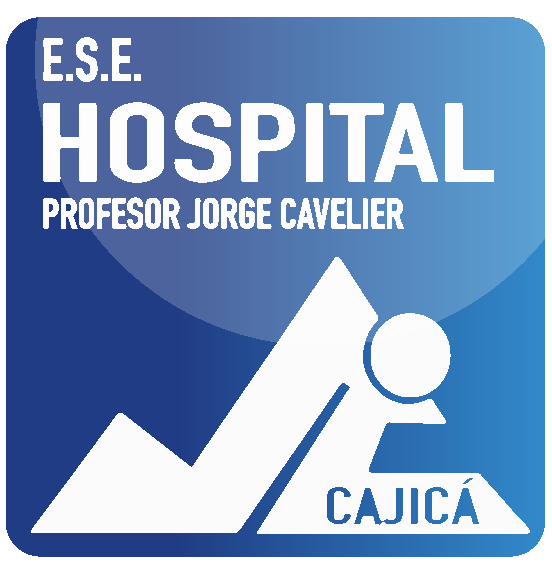 GESTION DIRECCION Y GERENCIA 20%
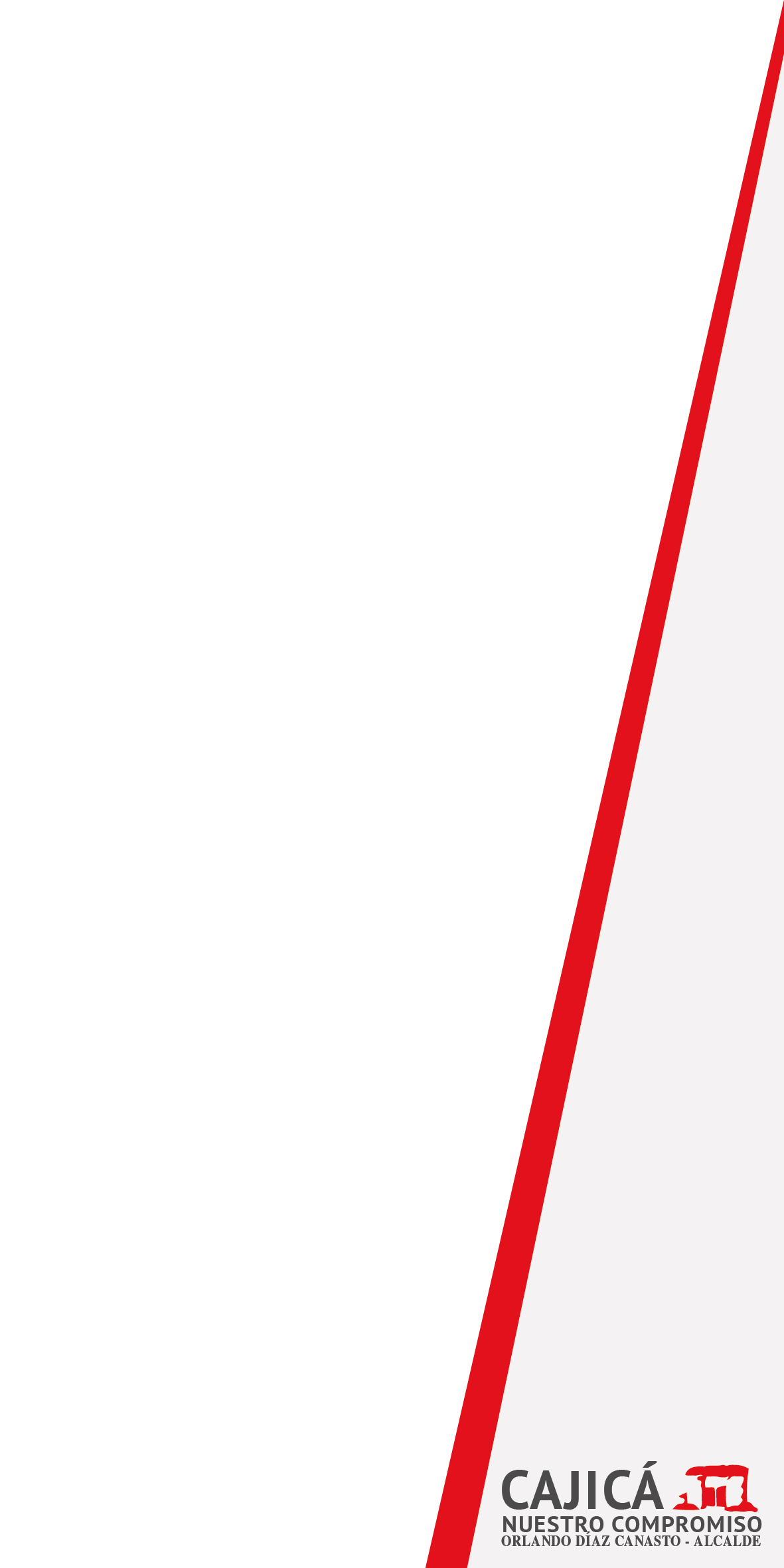 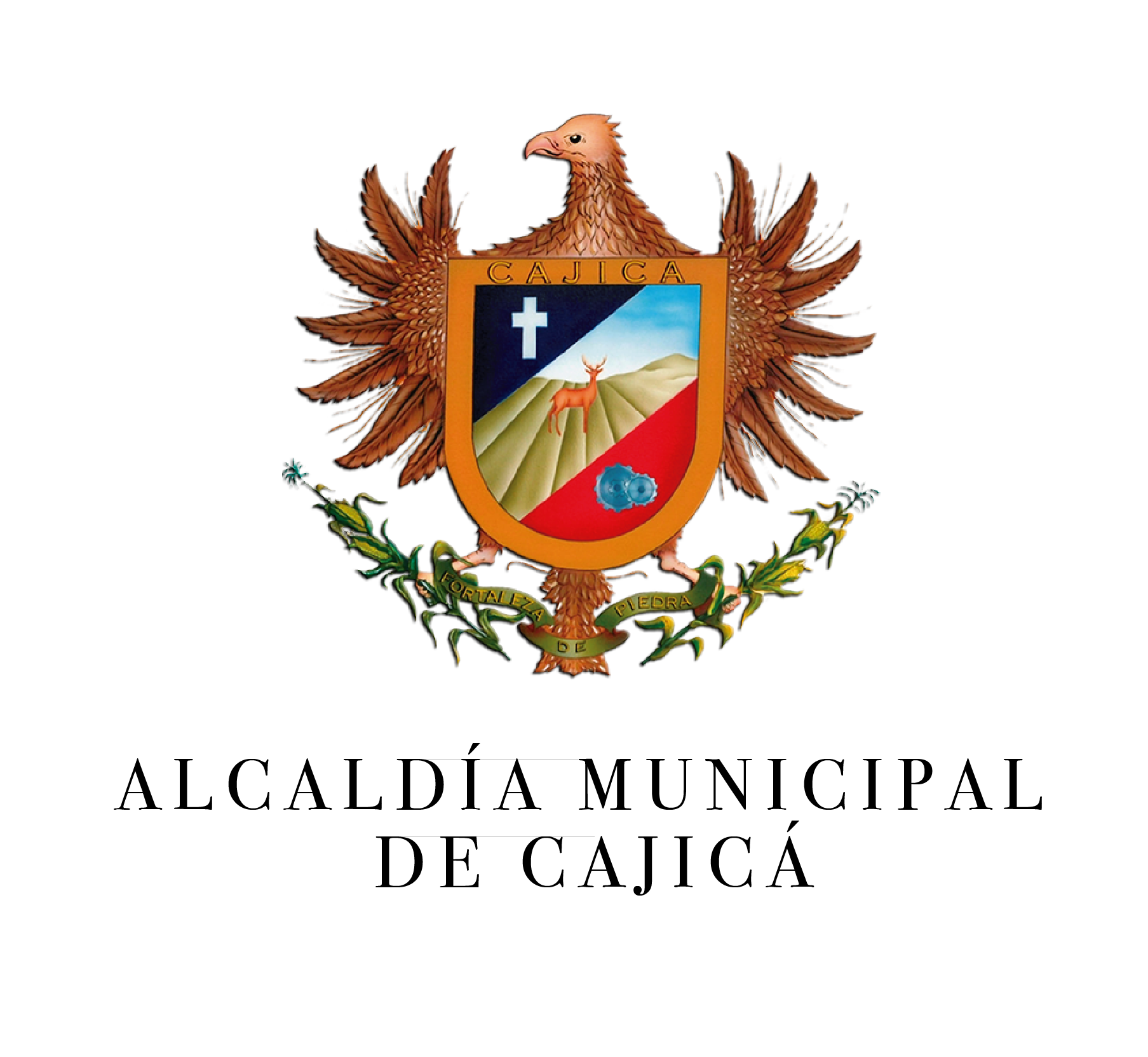 PLAN DE GESTION GERENCIAL
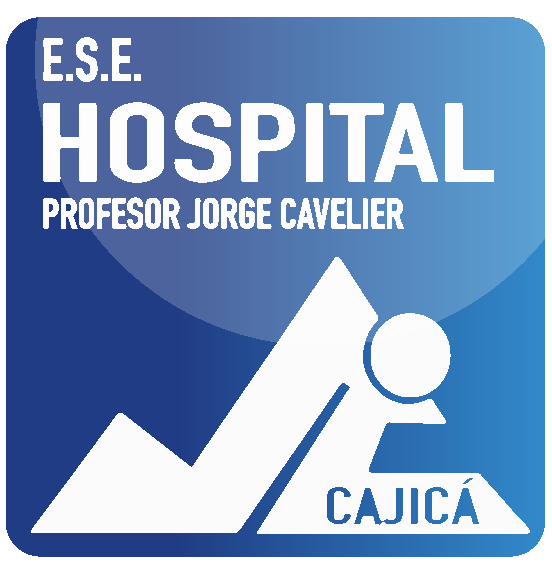 GESTION FINANCIERA Y ADMINISTRATIVA 40%
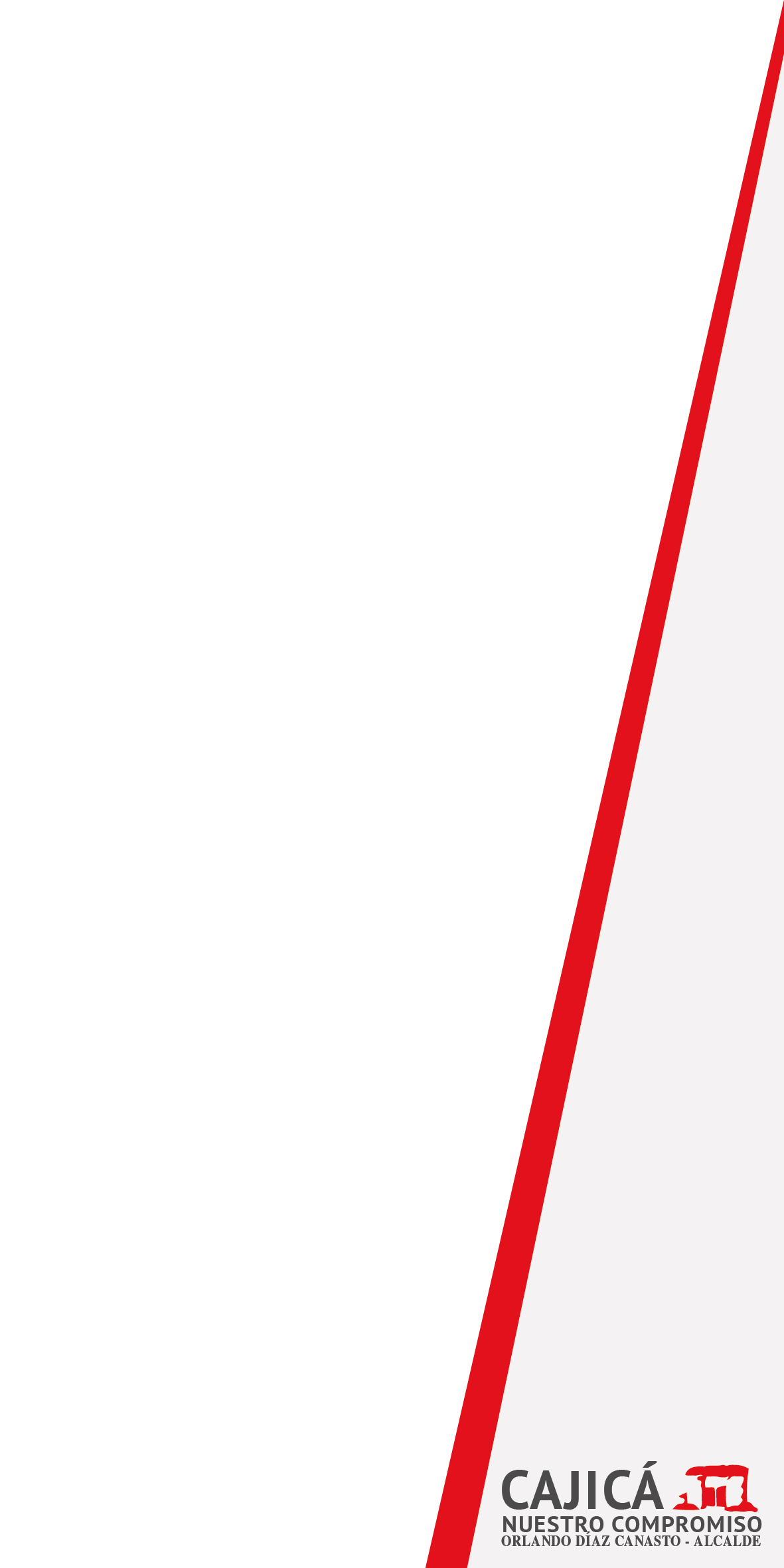 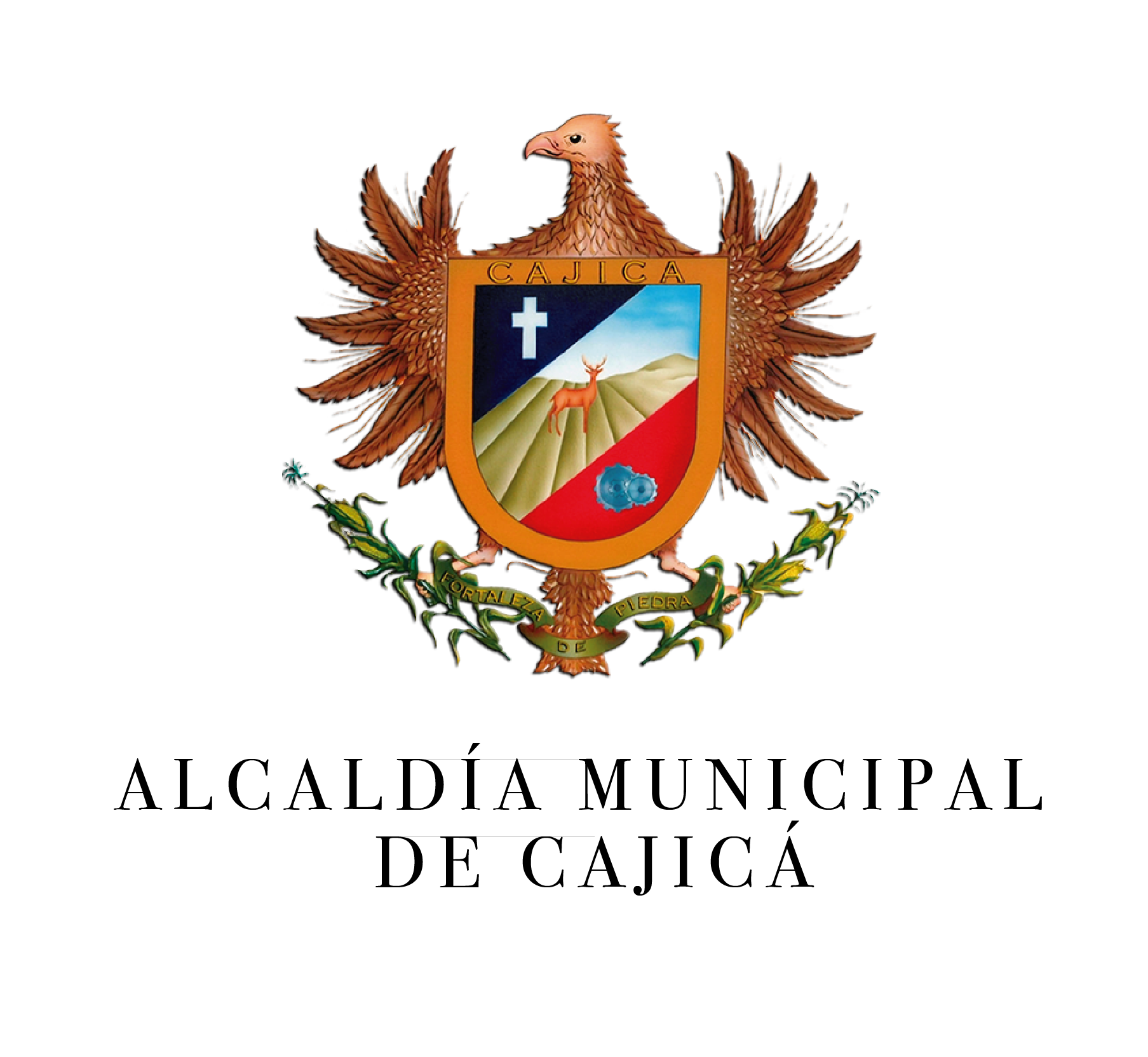 PLAN DE GESTION GERENCIAL
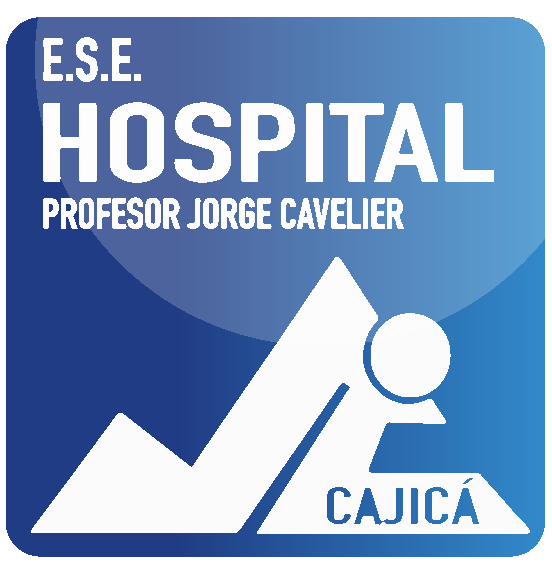 GESTION CLINICA O ASISTENCIAL 40%
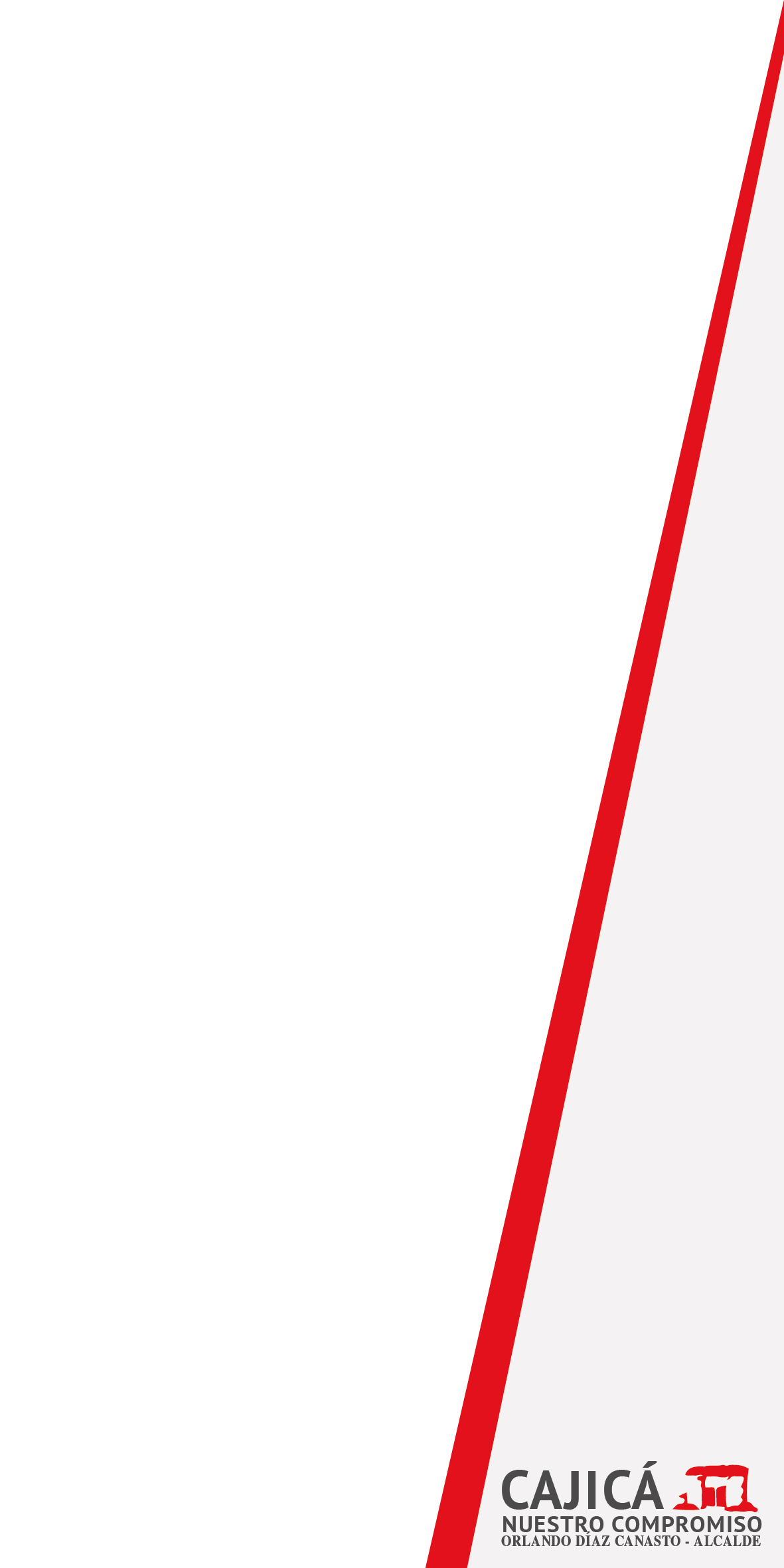 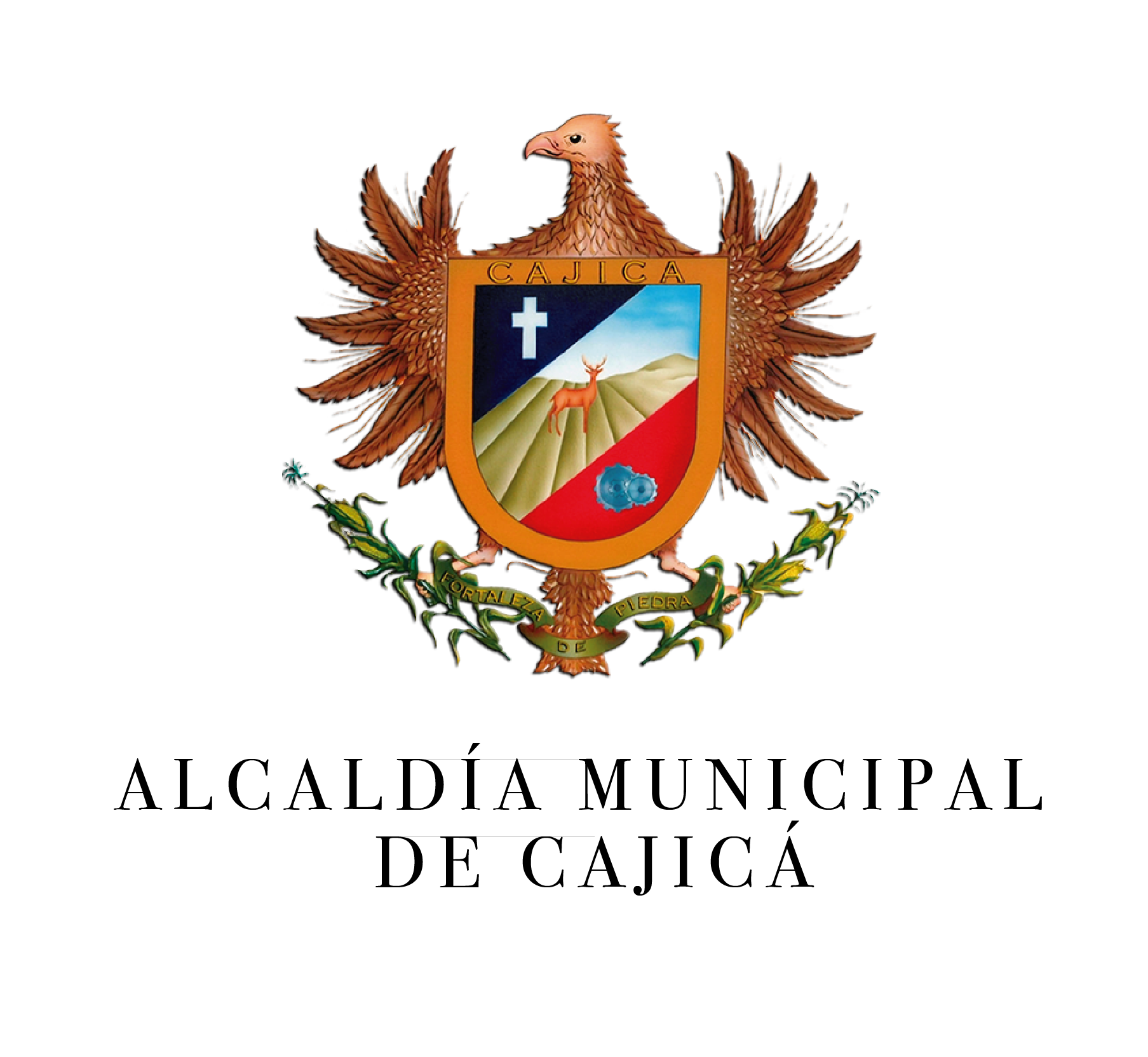 COMITES INTERINSTITUCIONALES
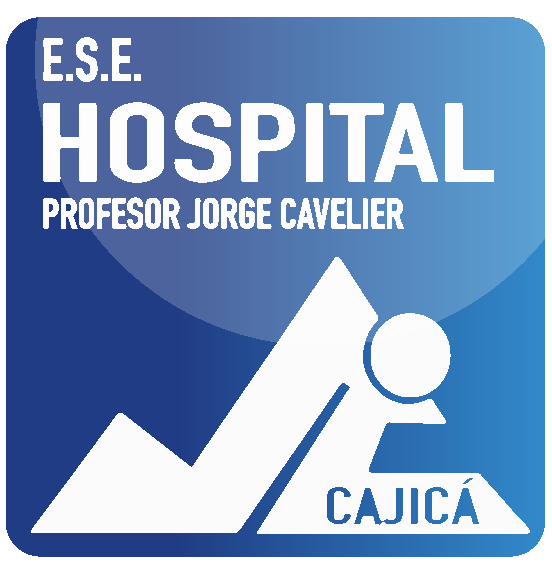 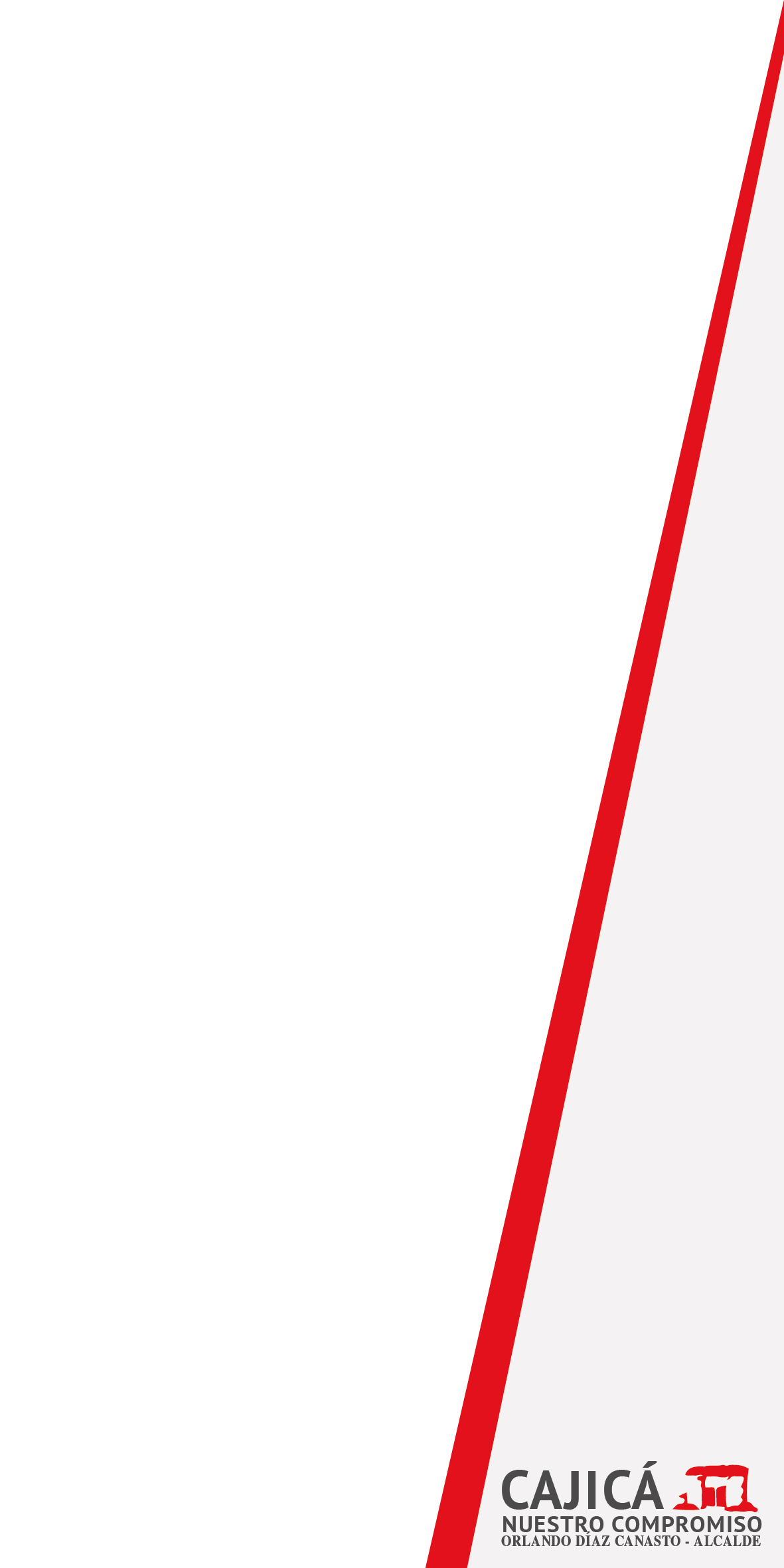 COMITES INTERINSTITUCIONALES
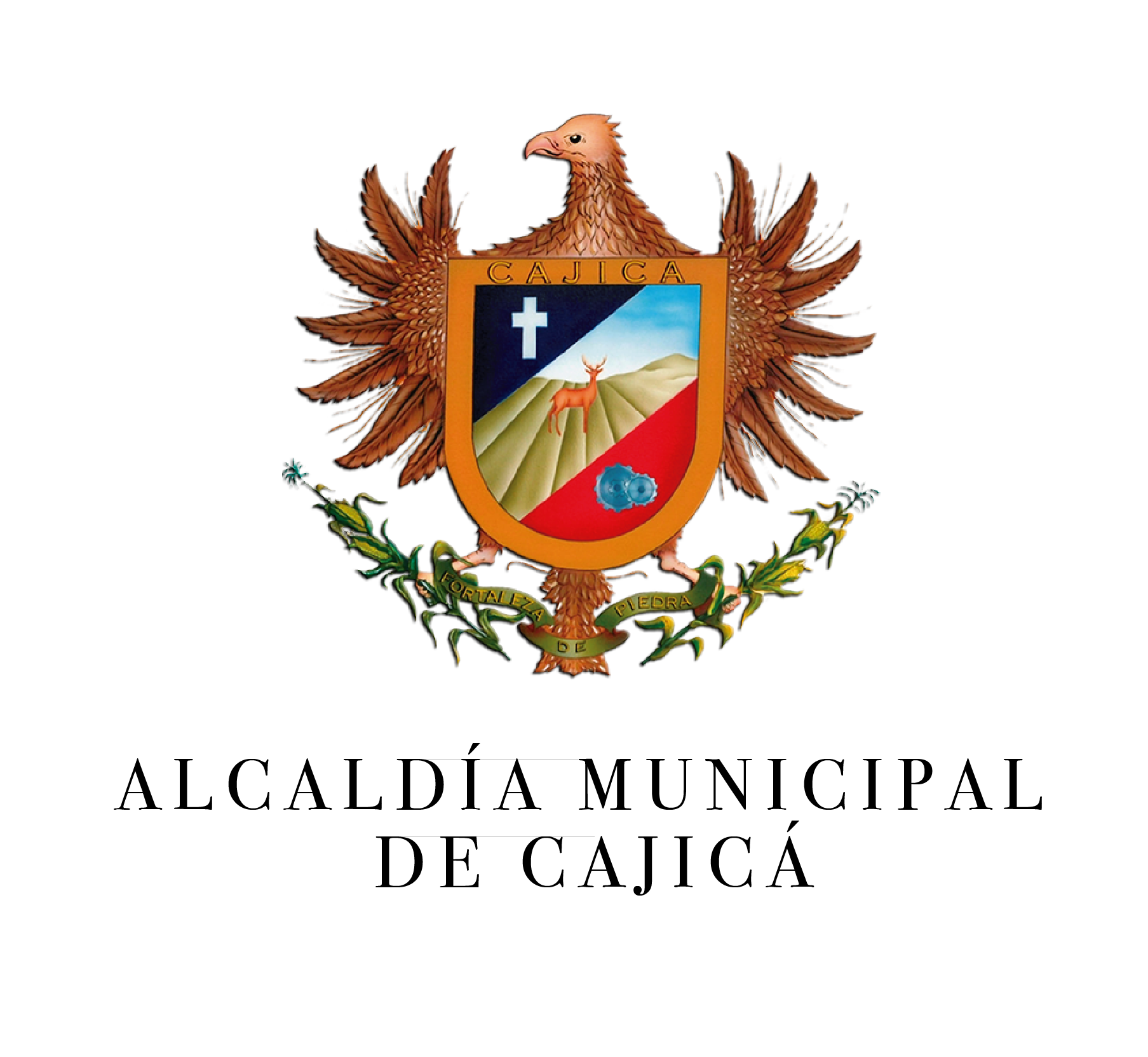 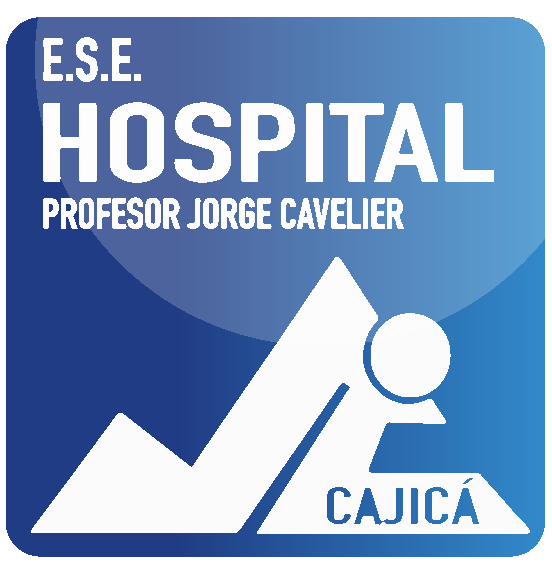 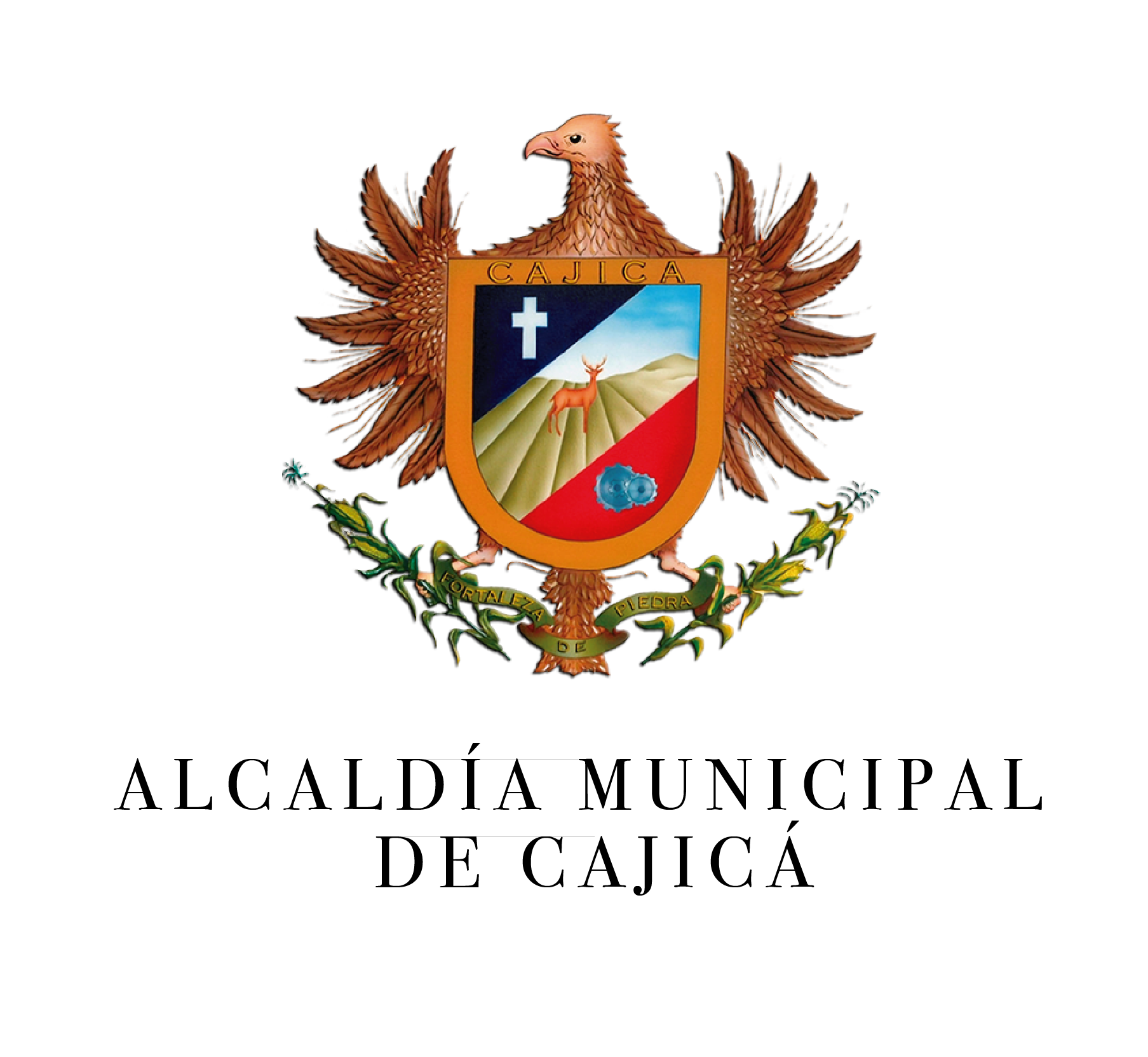 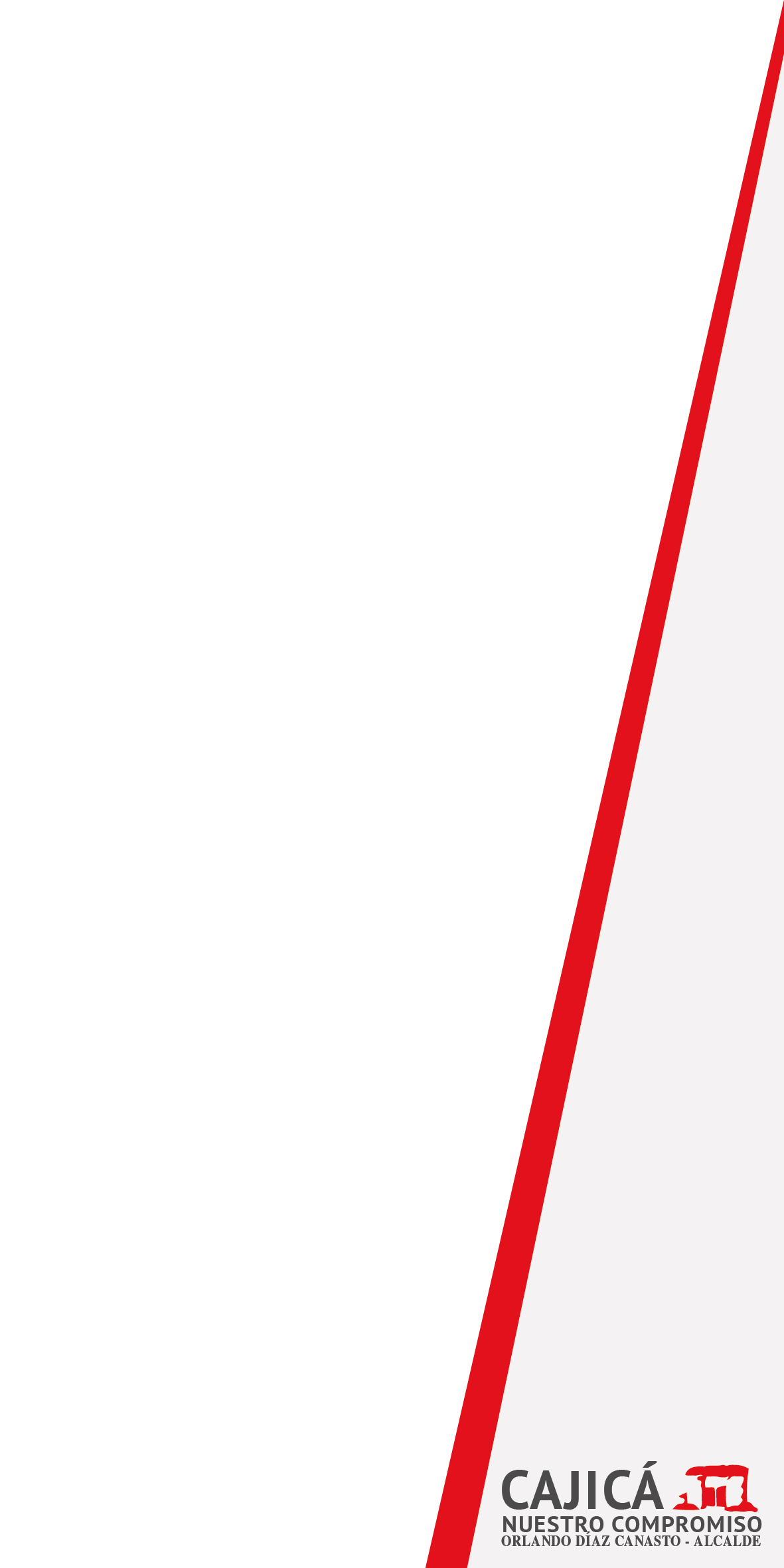 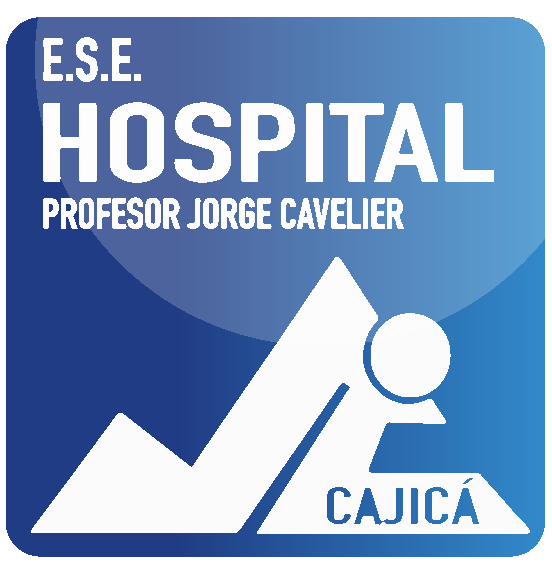 PORTAFOLIO 
DE SERVICIOS
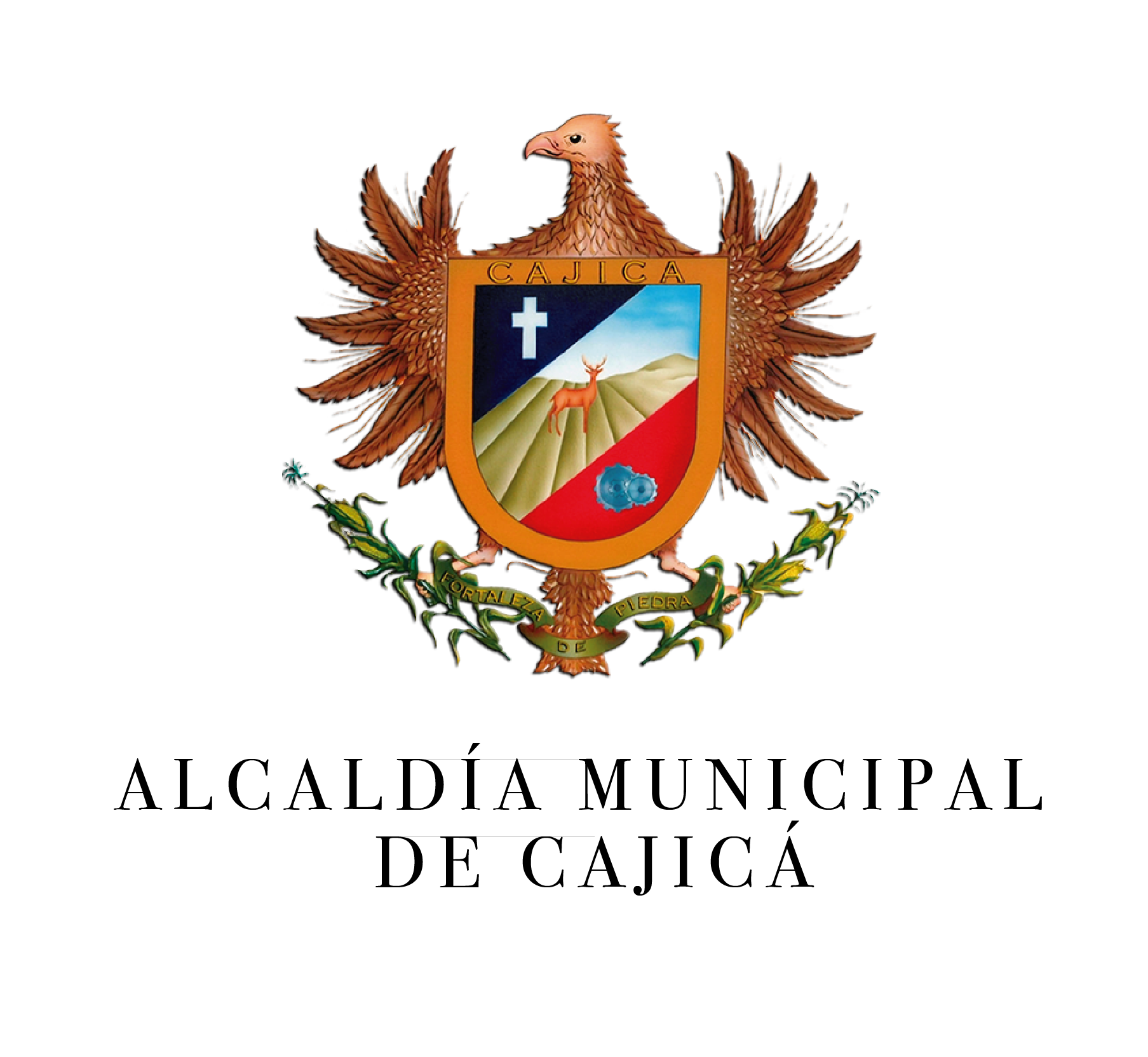 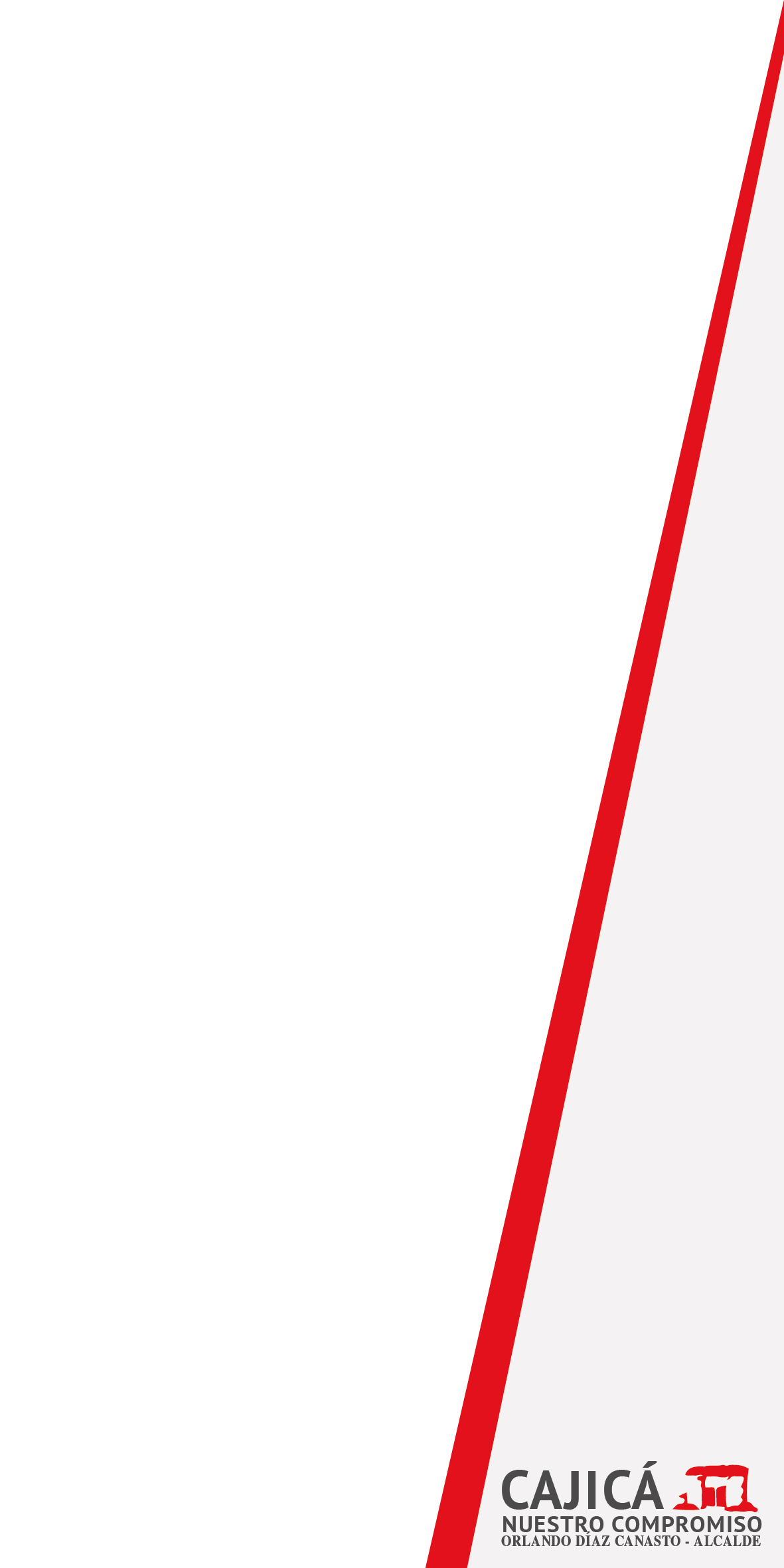 PORTAFOLIO DE SERVICIOS
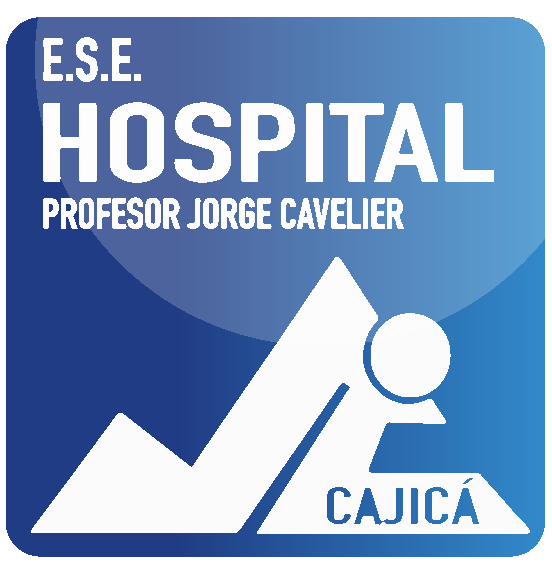 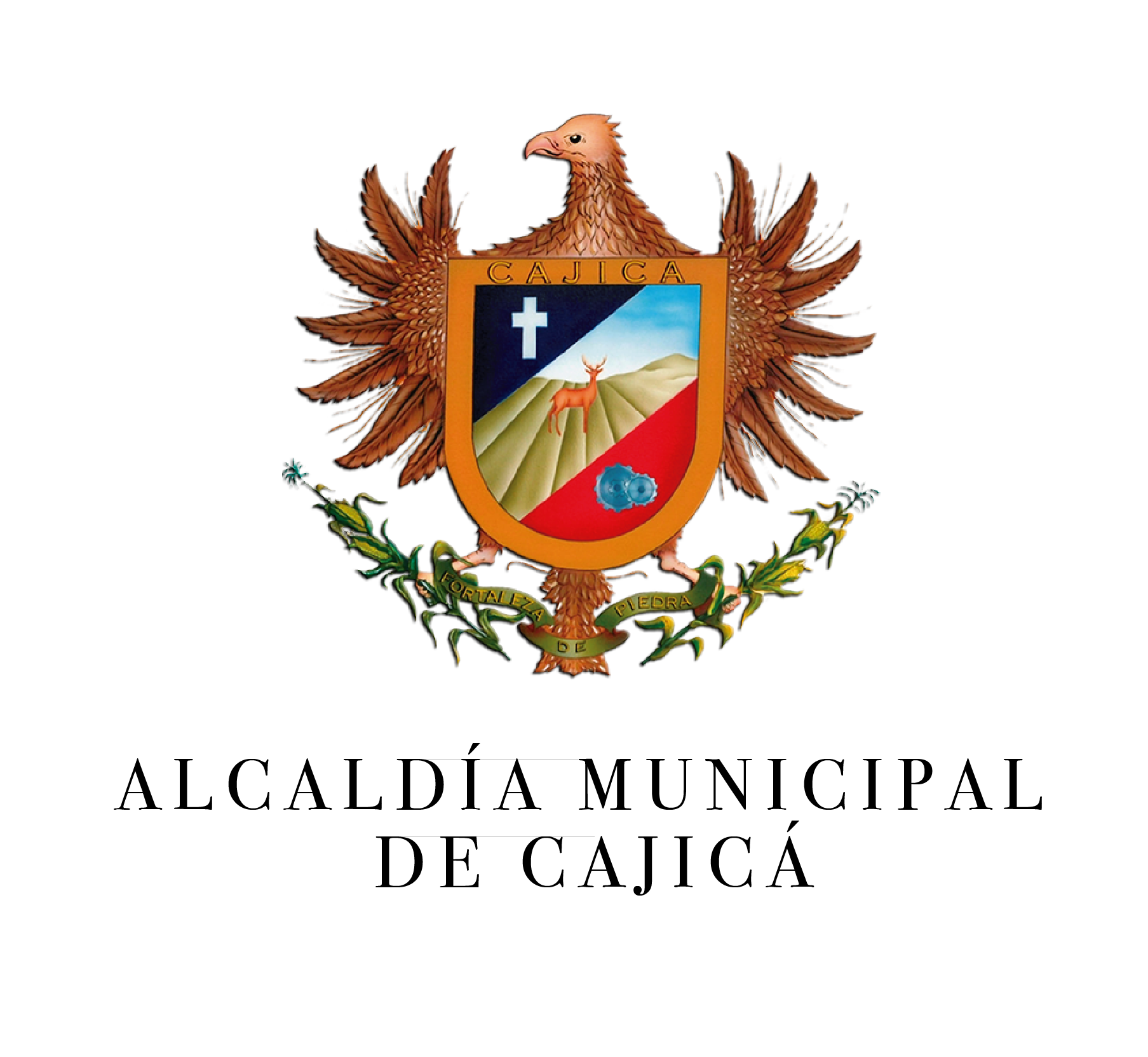 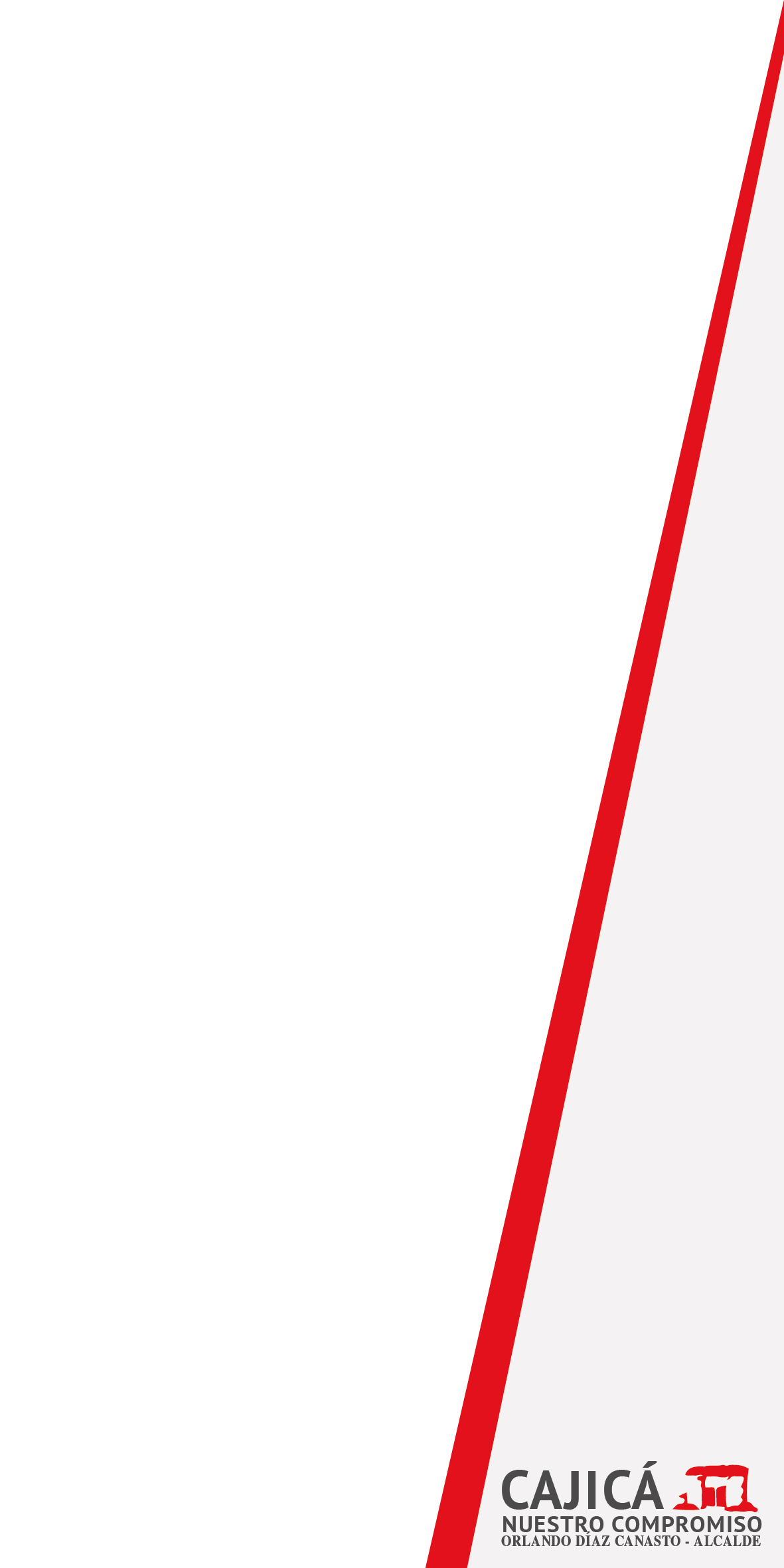 PORTAFOLIO DE SERVICIOS
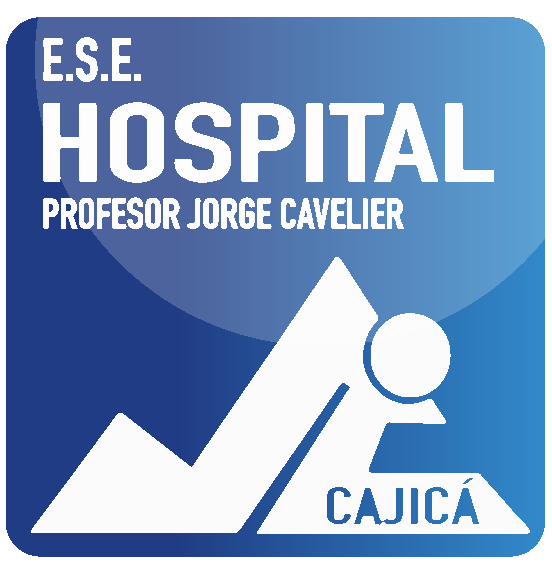 PORTAFOLIO DE SERVICIOS
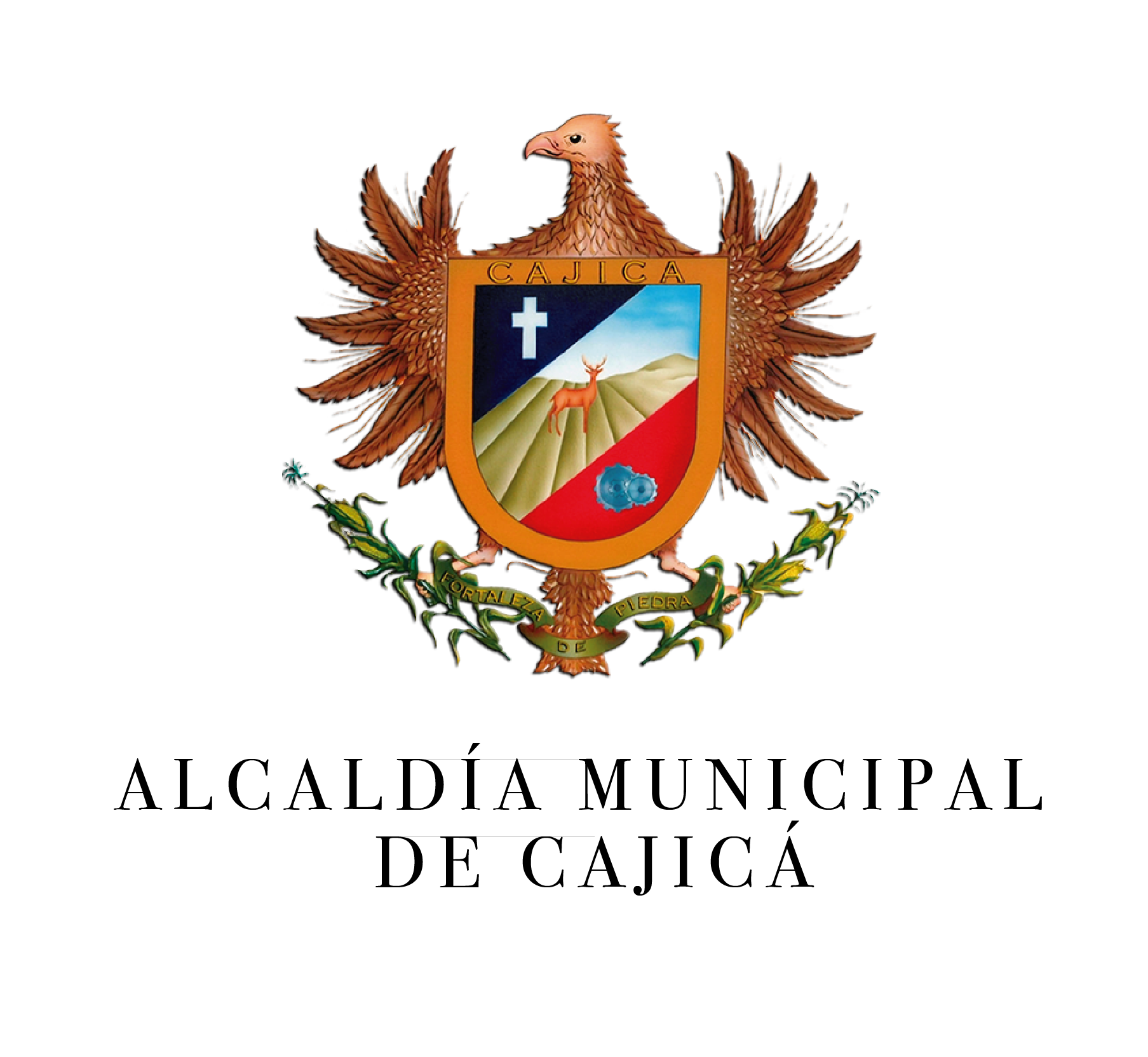 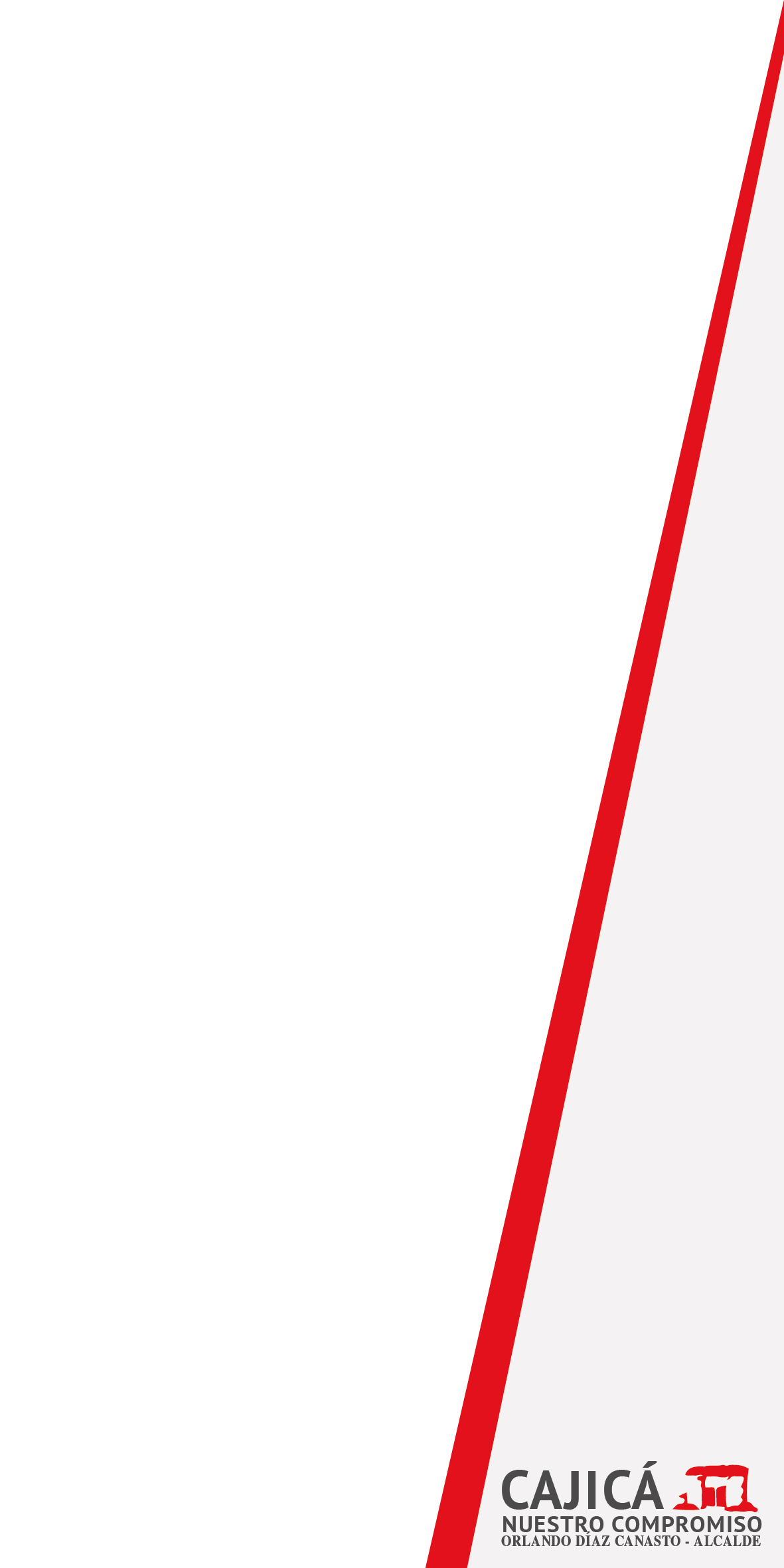 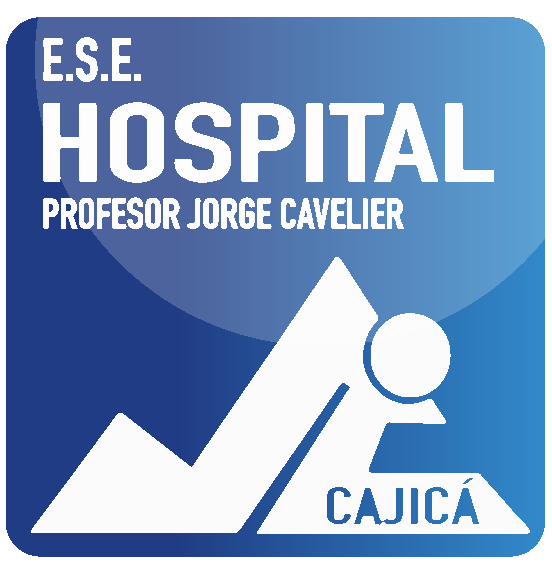 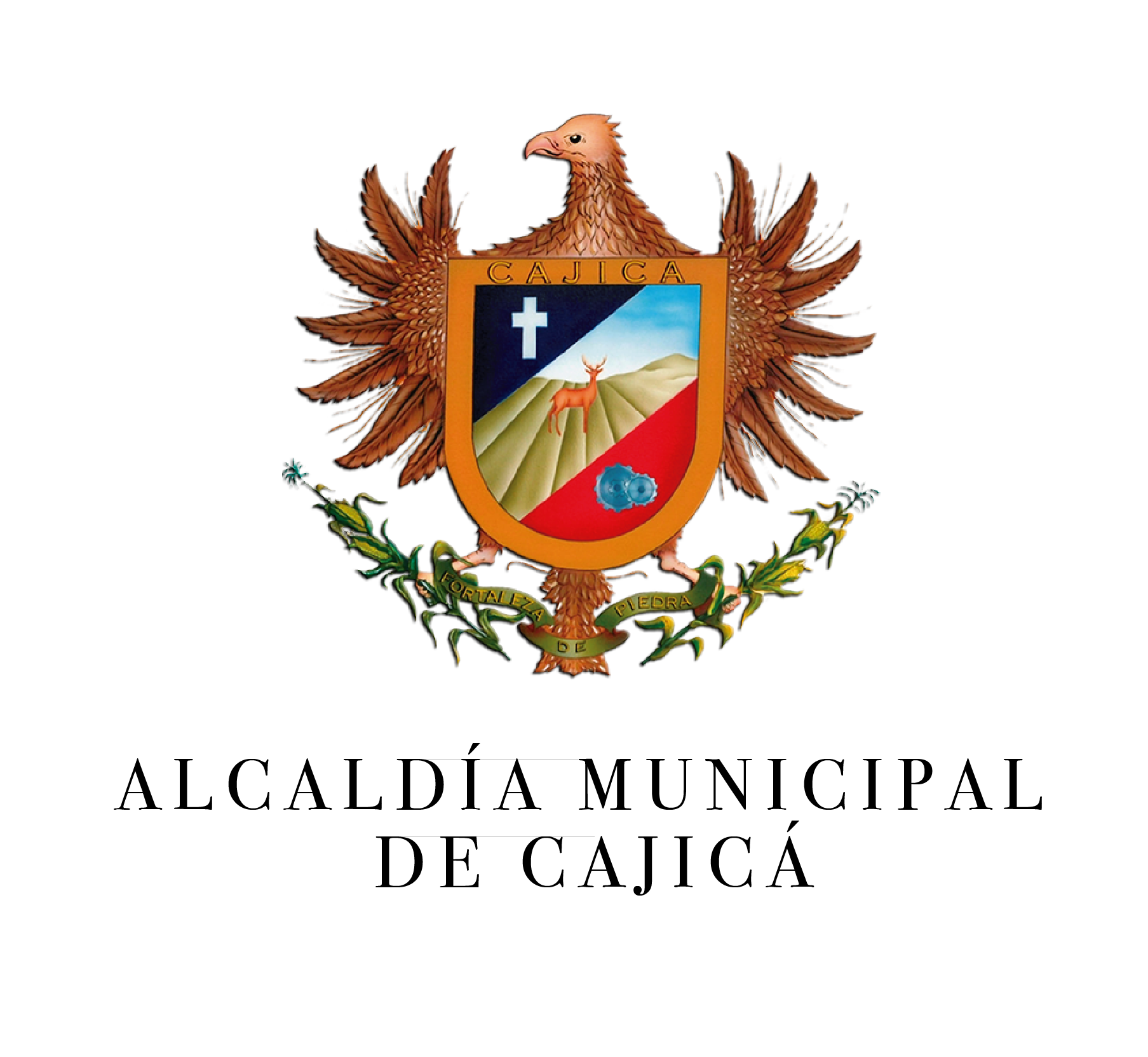 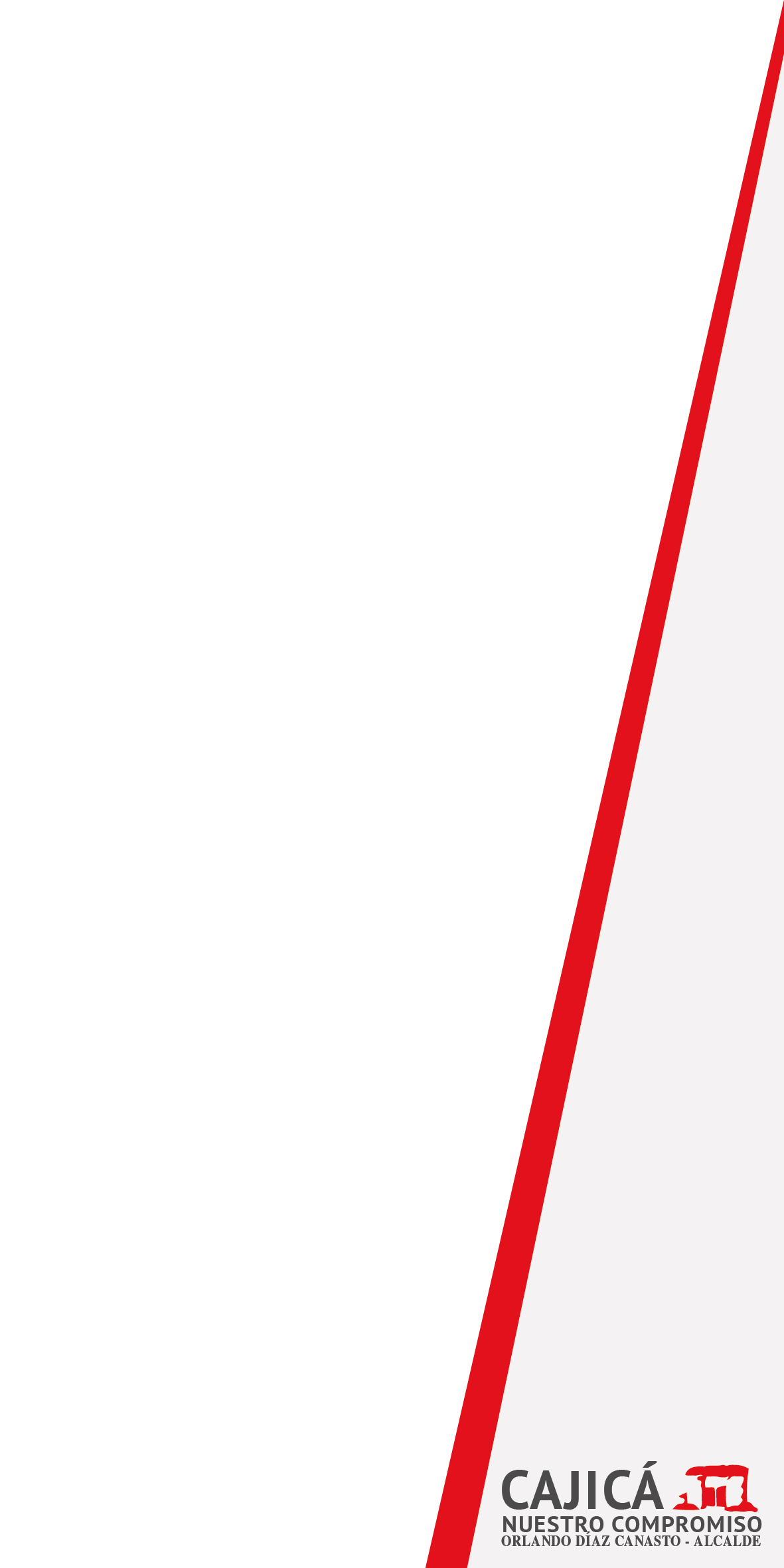 PORTAFOLIO DE SERVICIOS
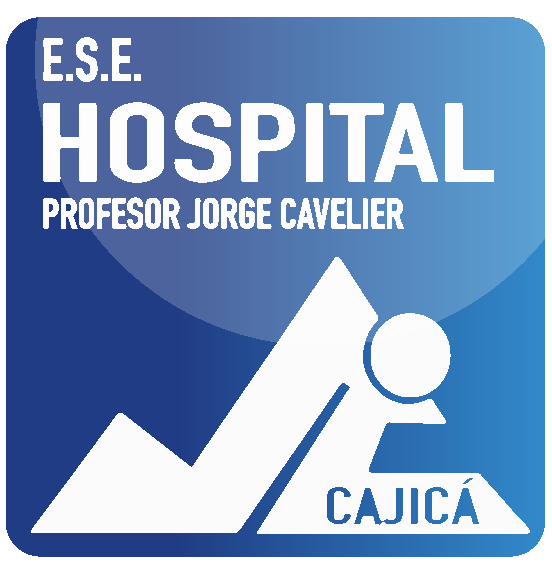